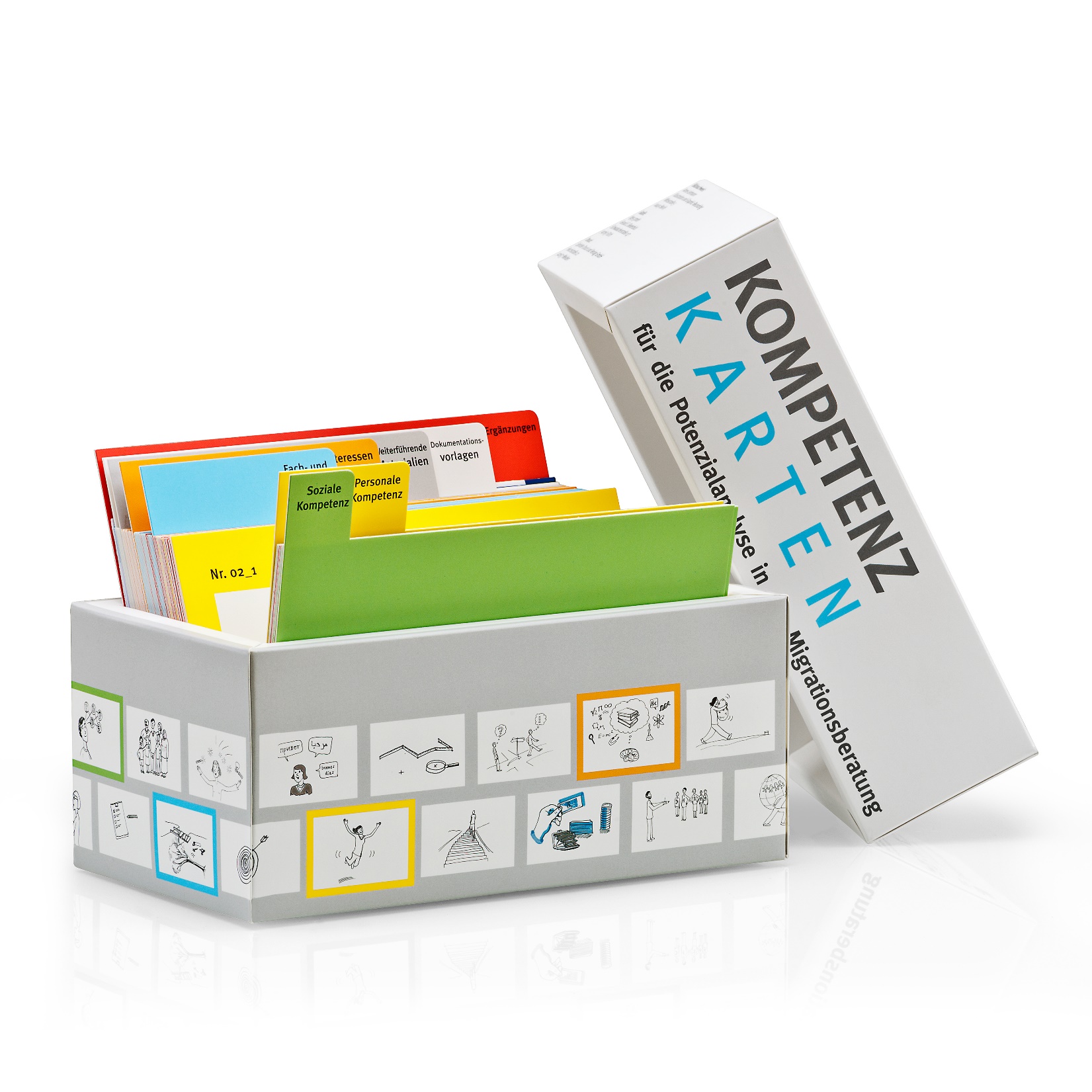 Карты компетенций (2018)
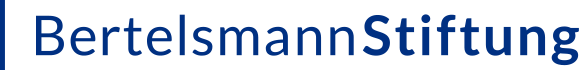 Социальные компетенции
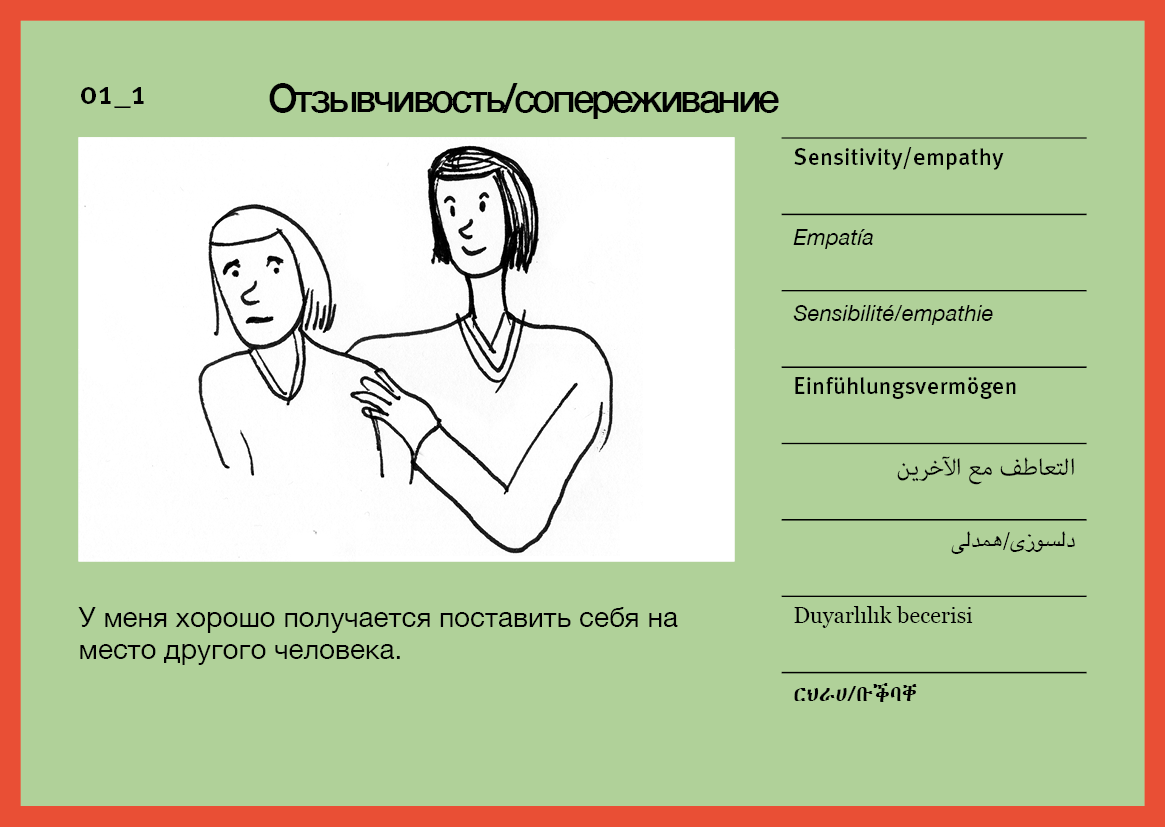 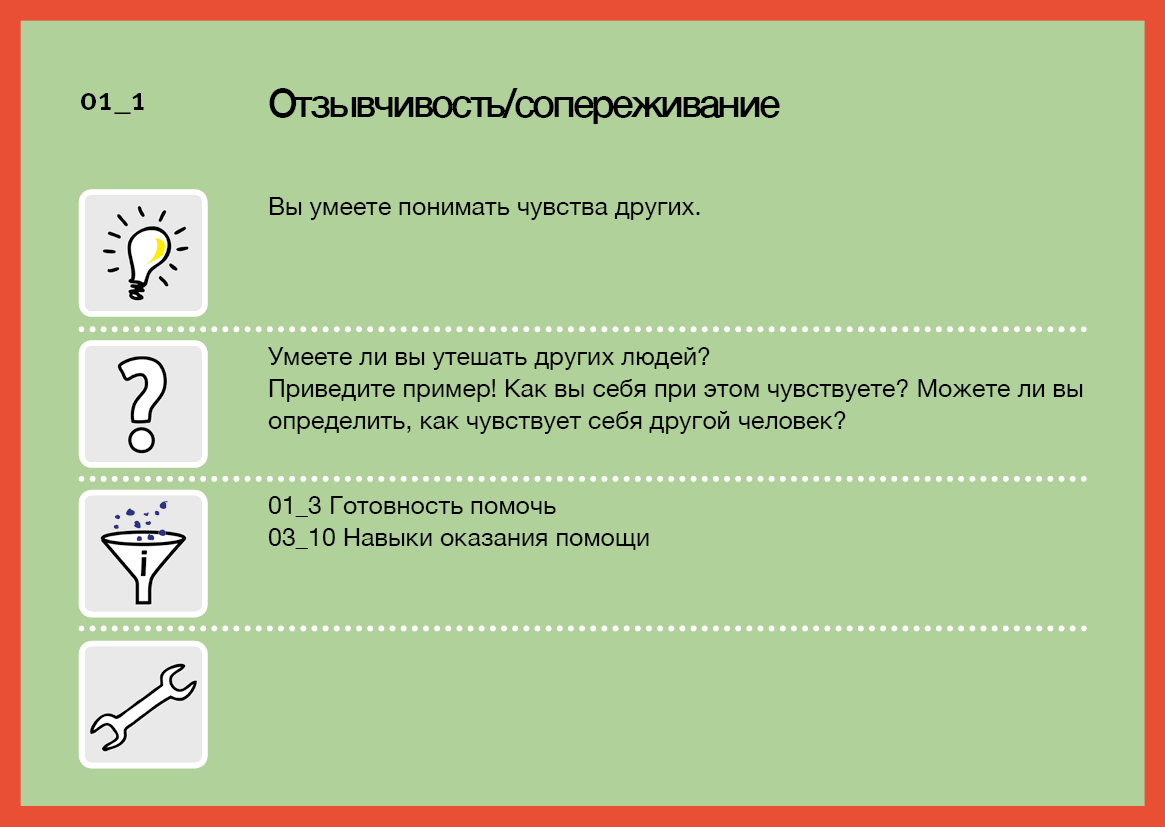 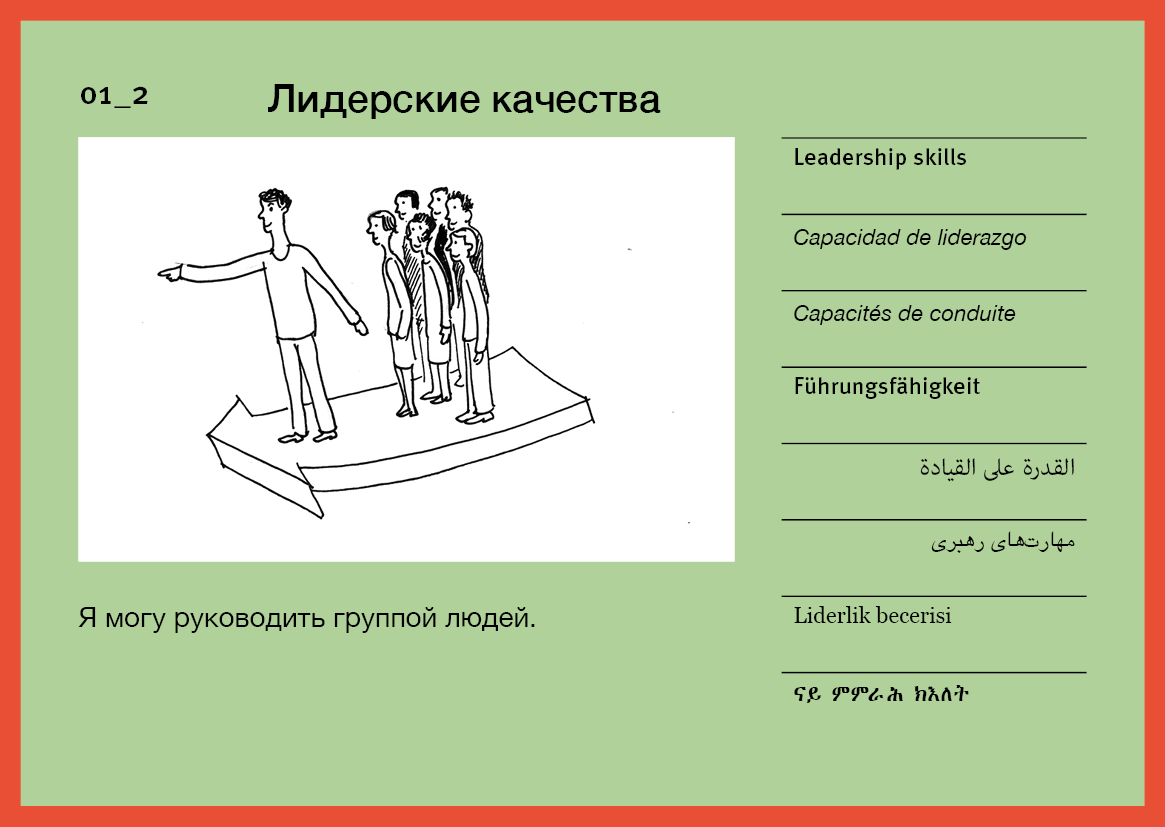 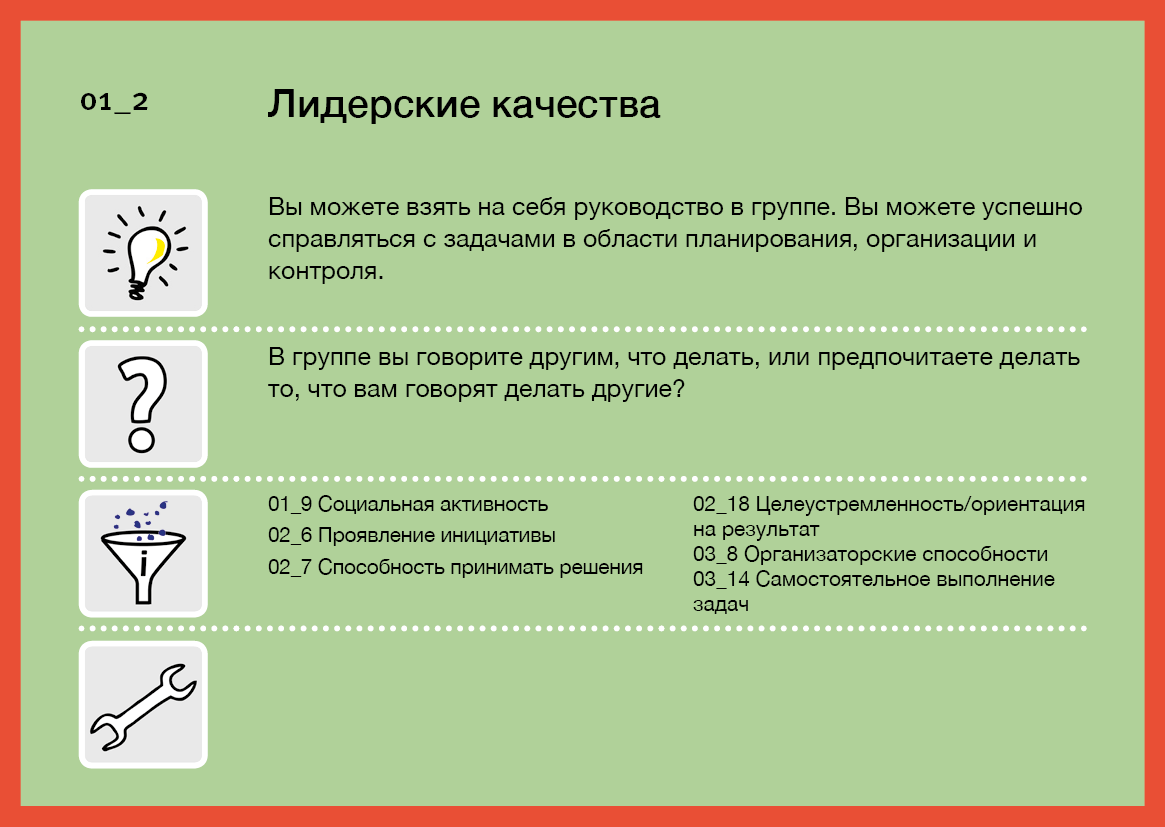 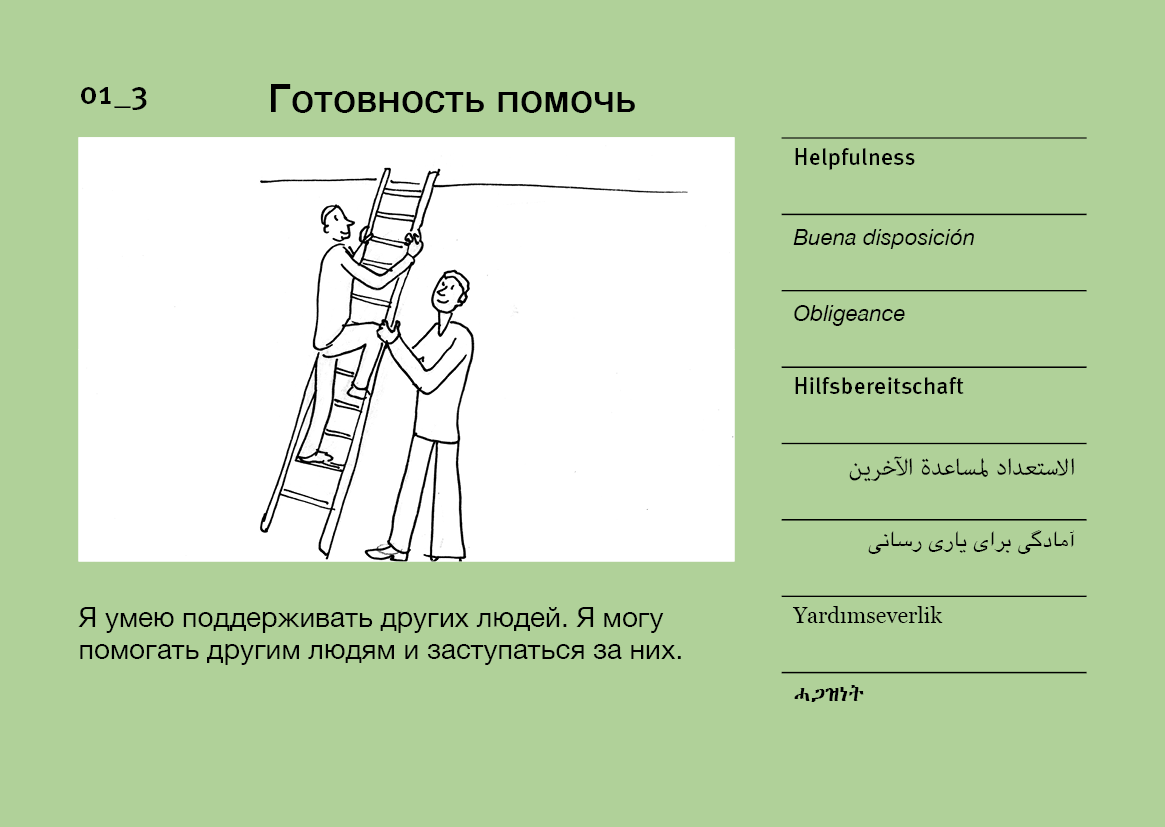 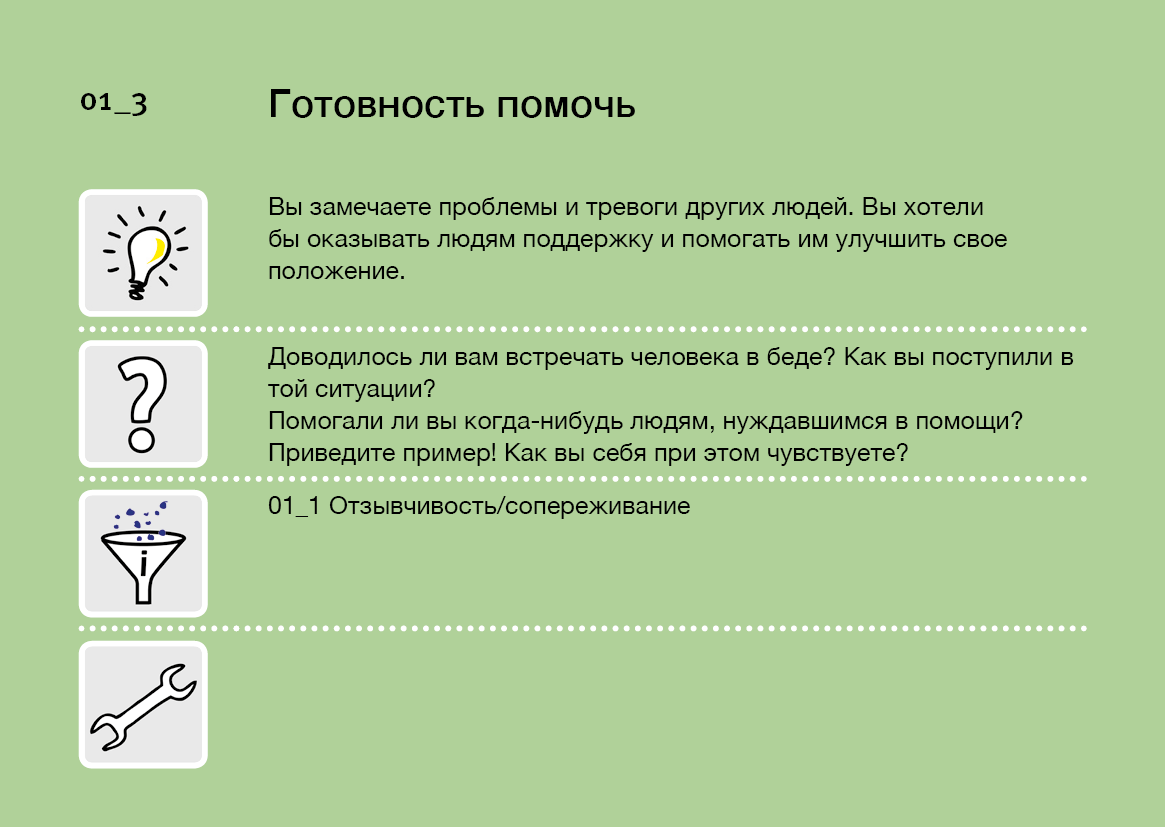 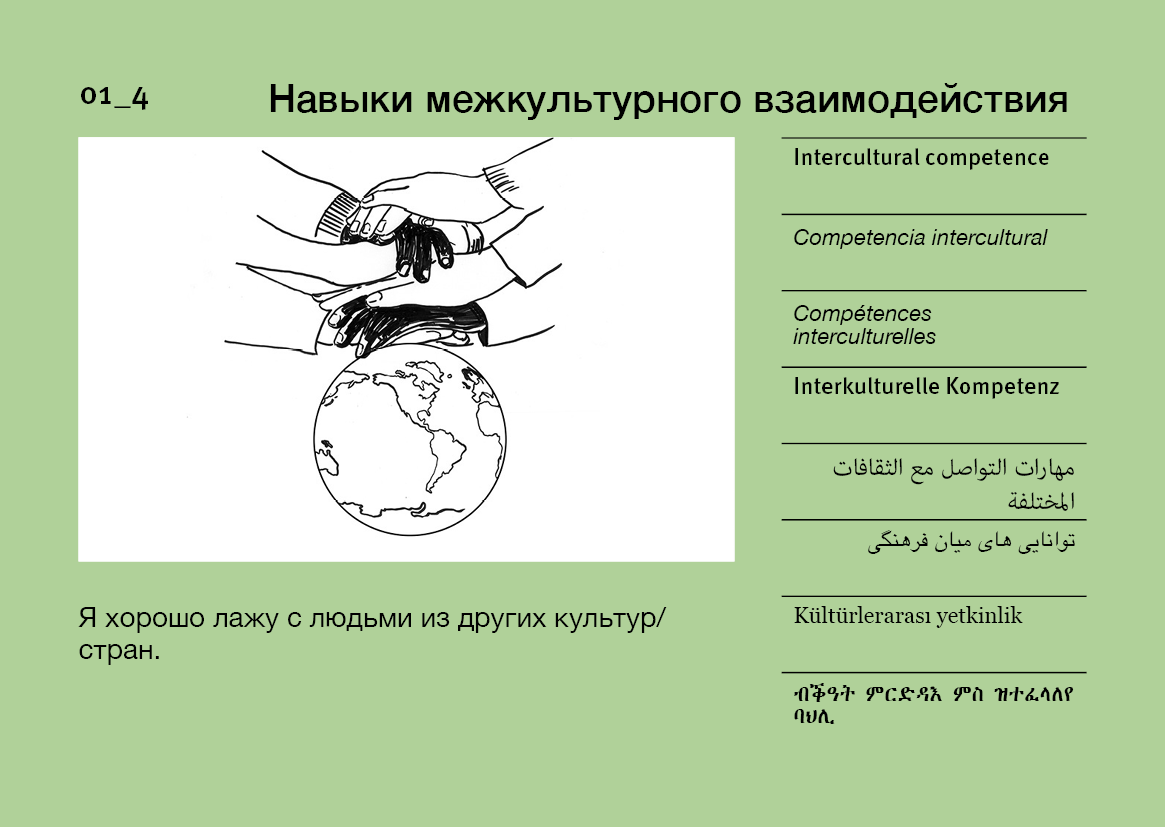 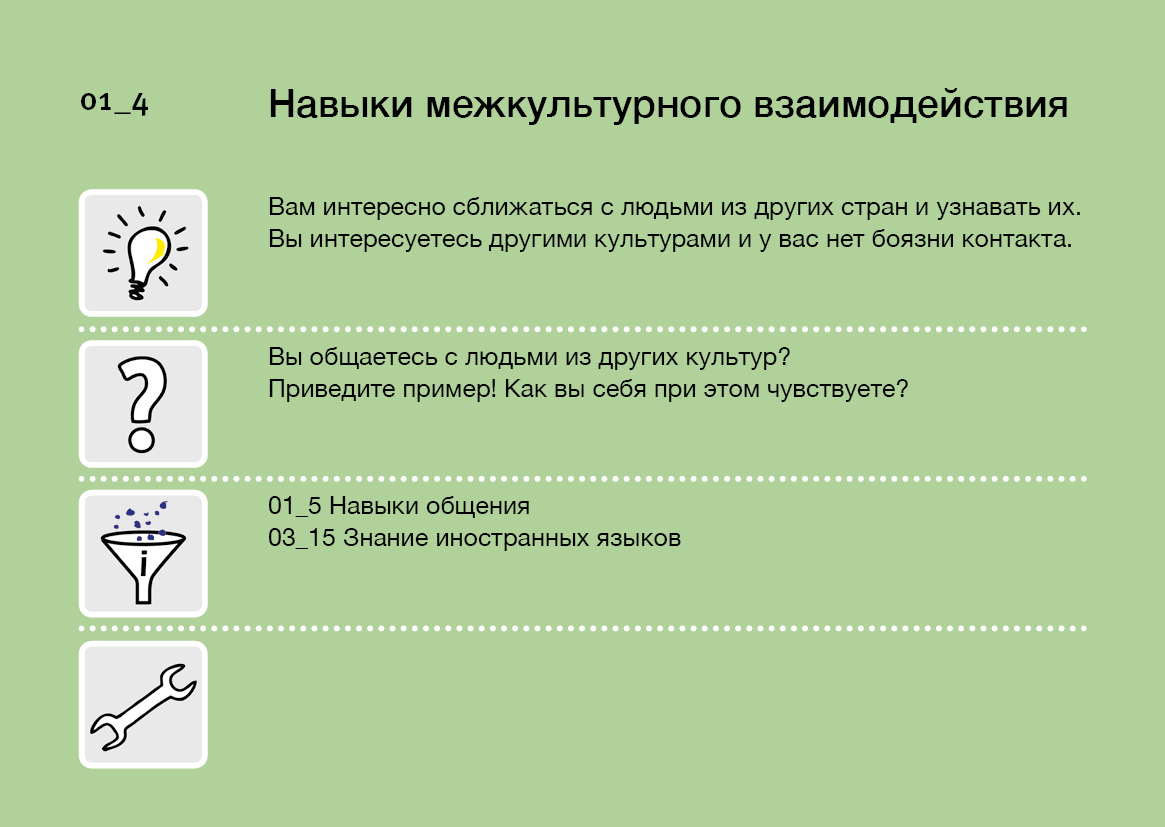 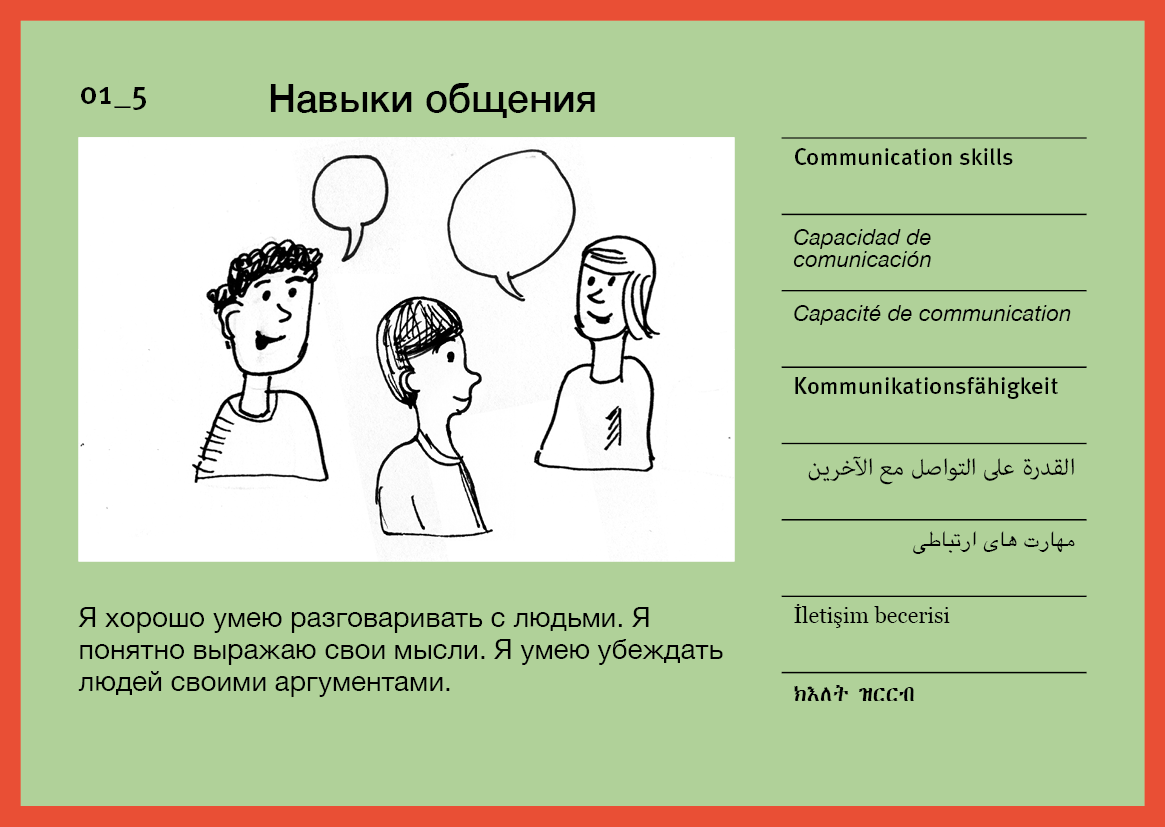 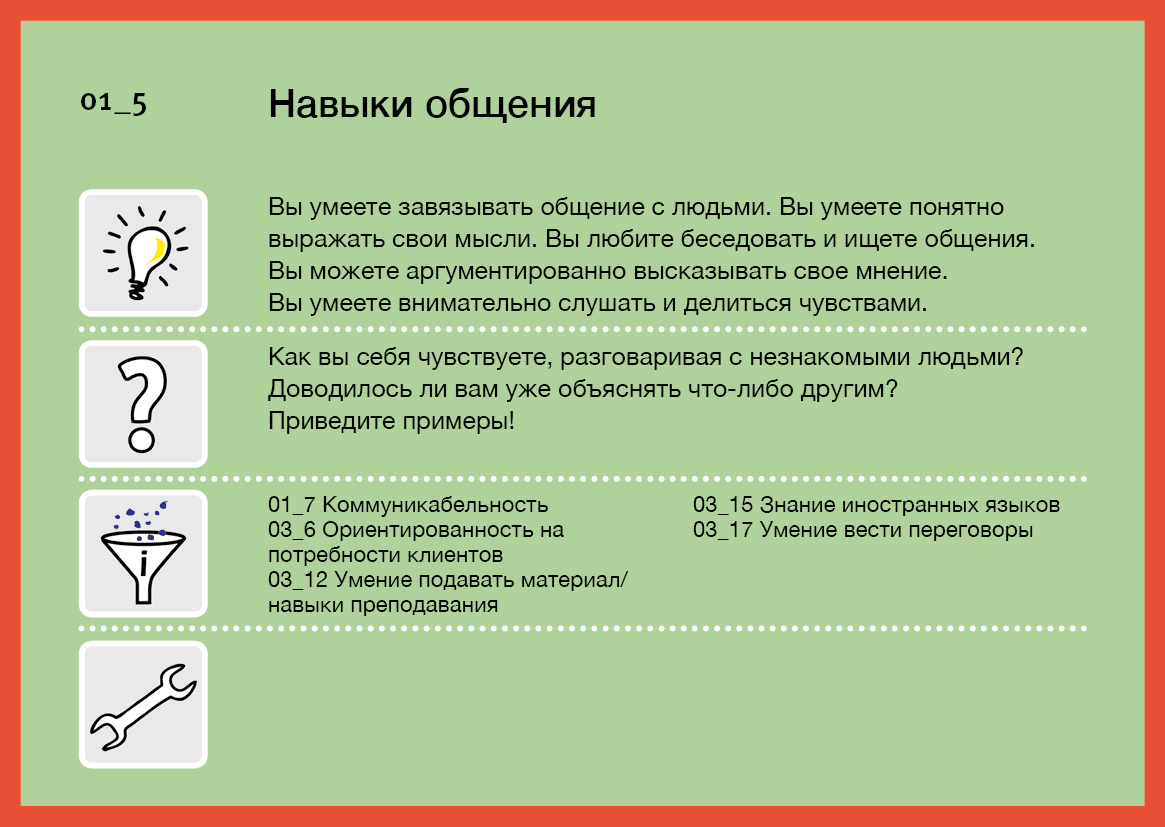 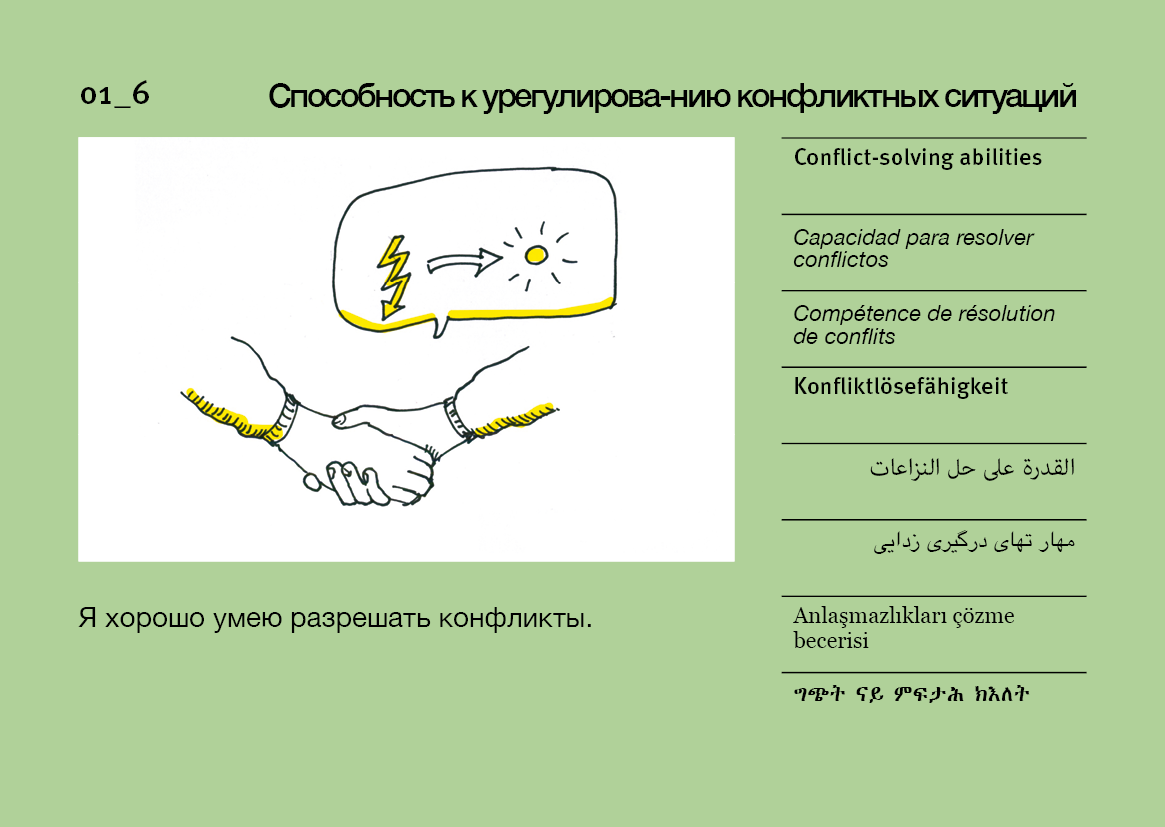 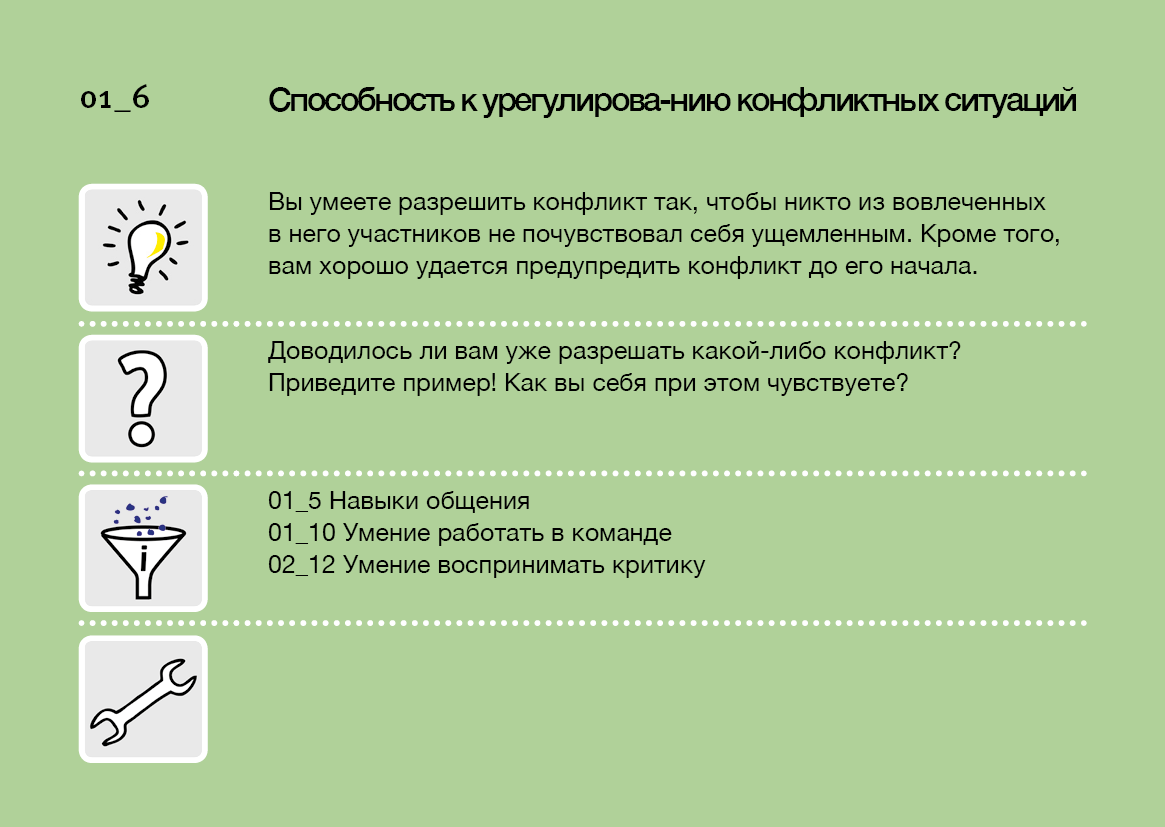 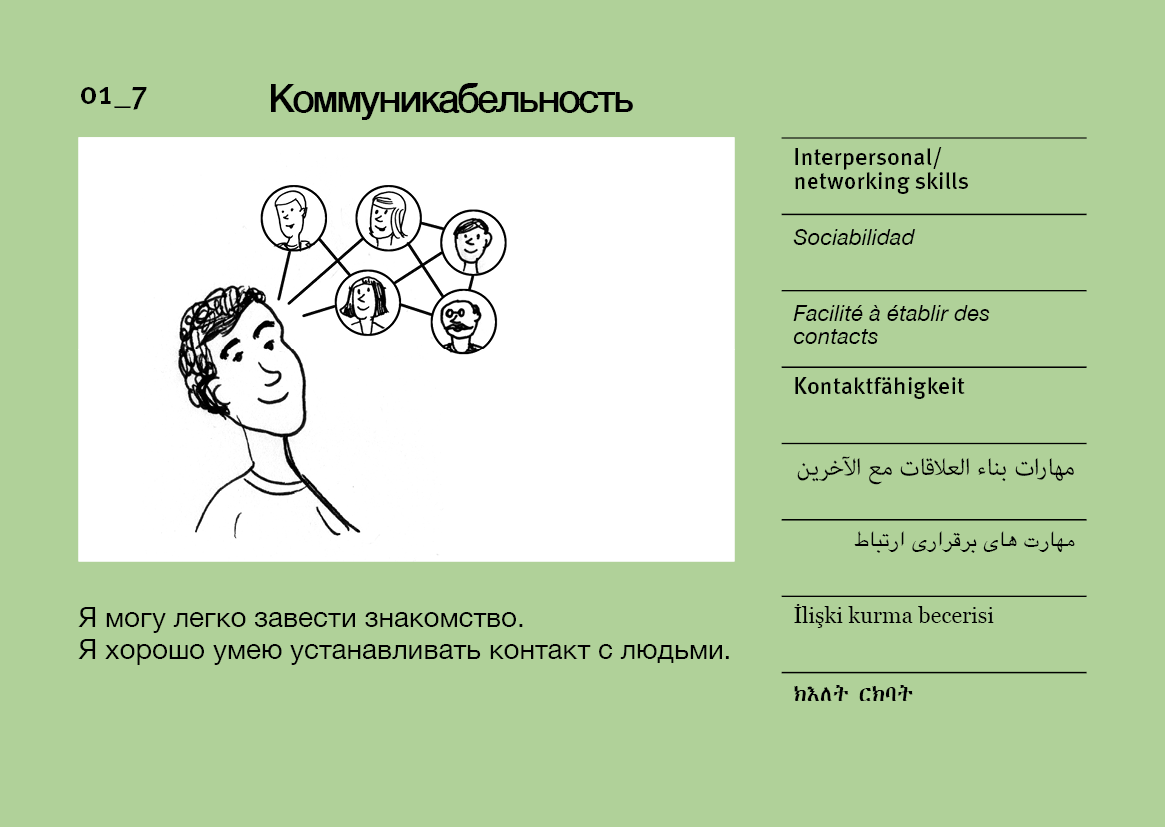 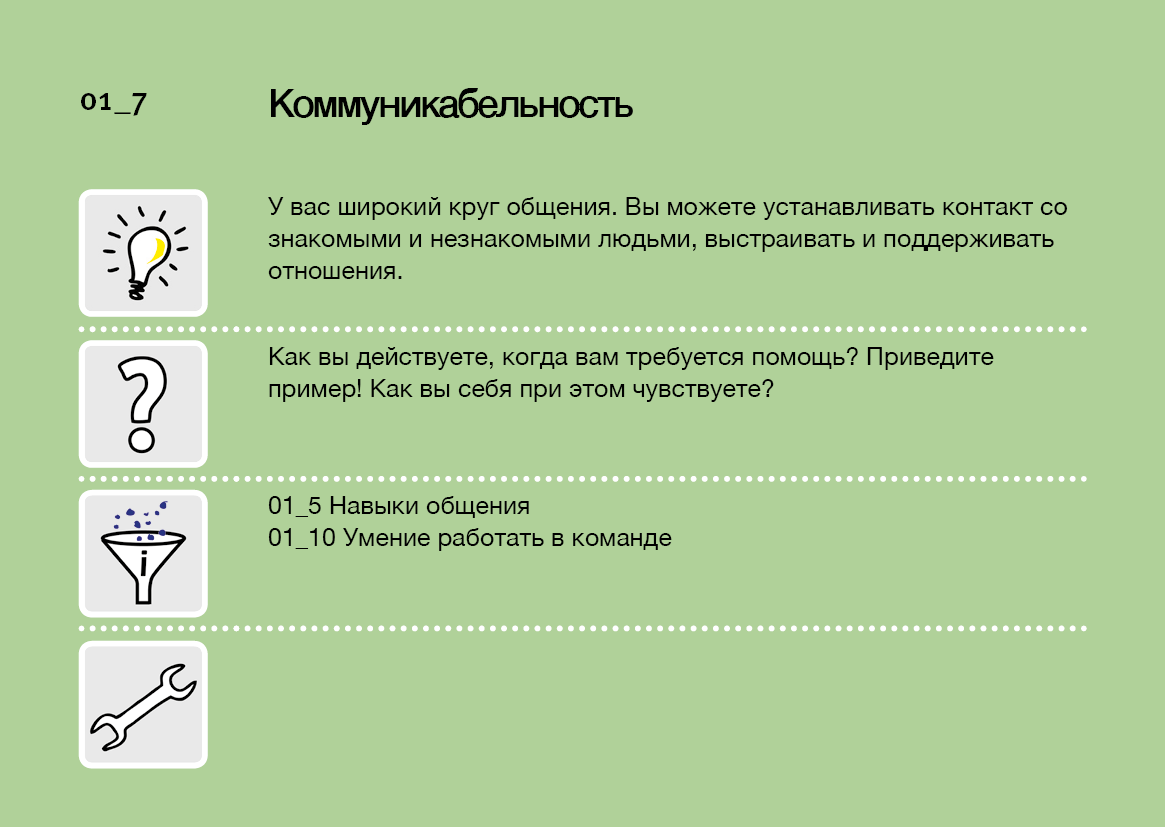 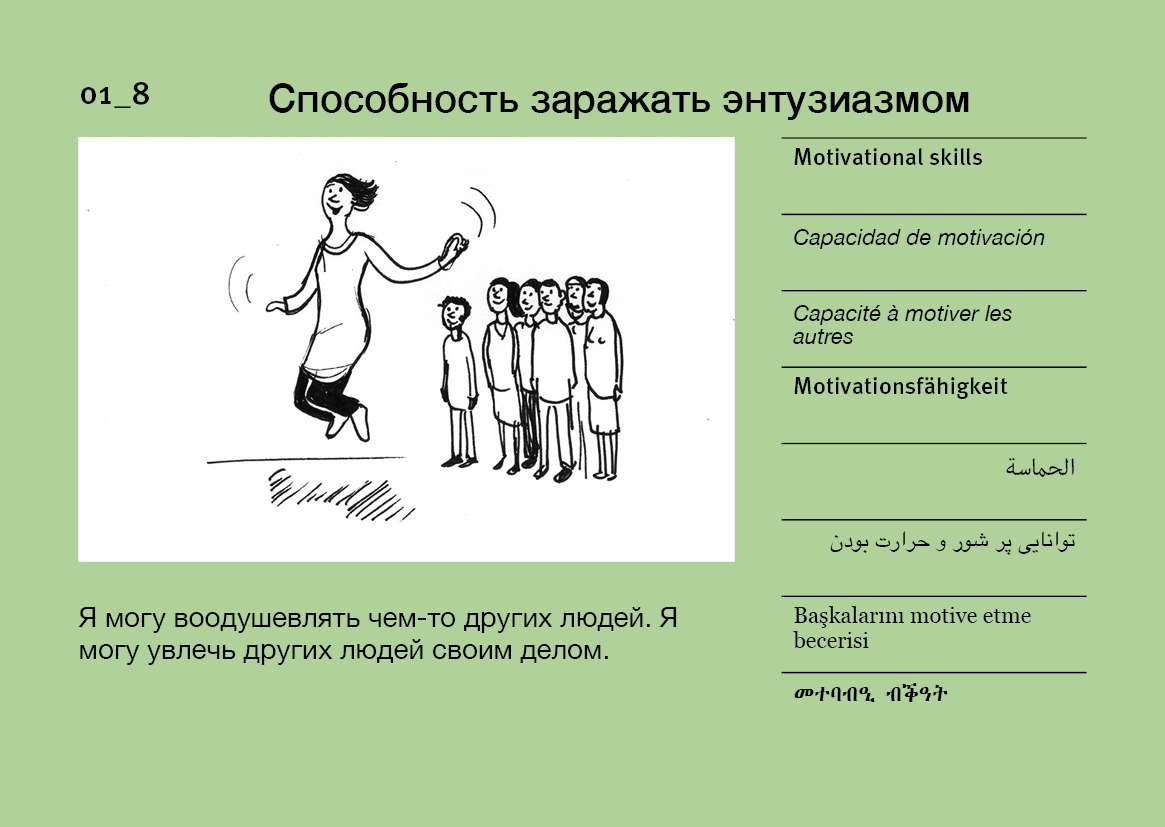 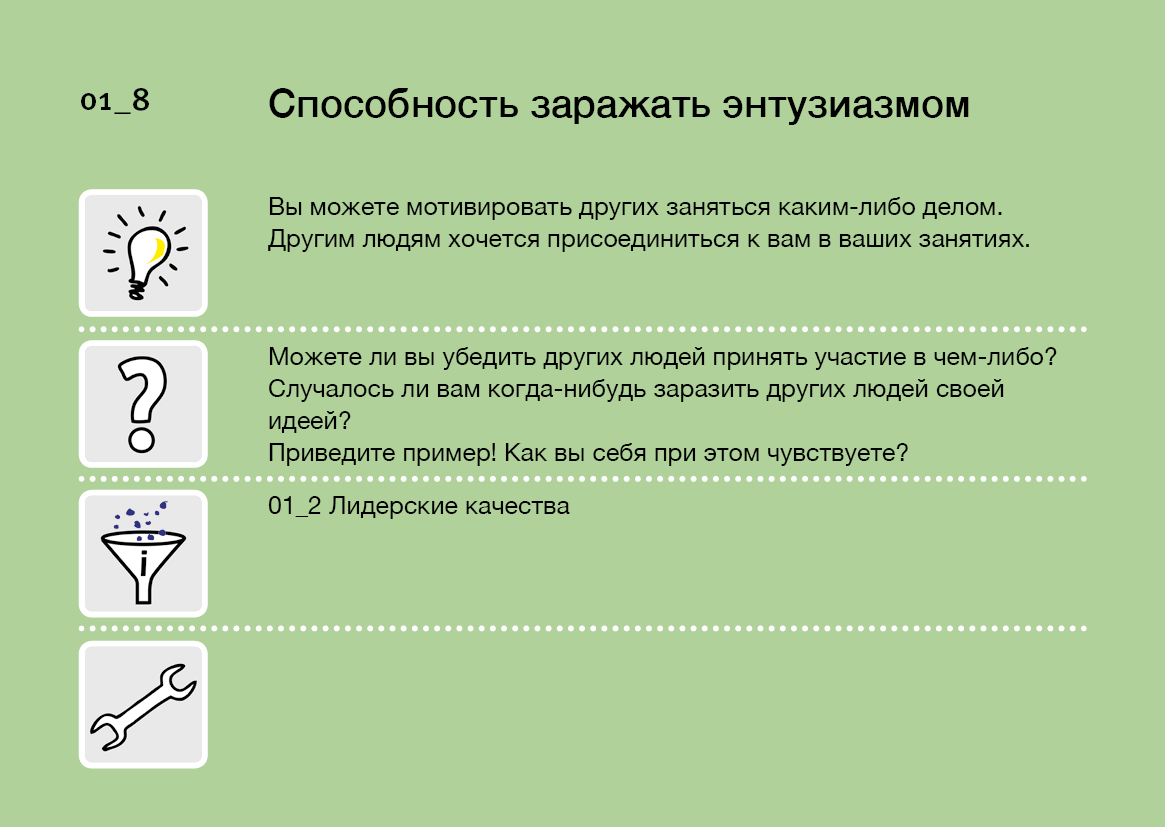 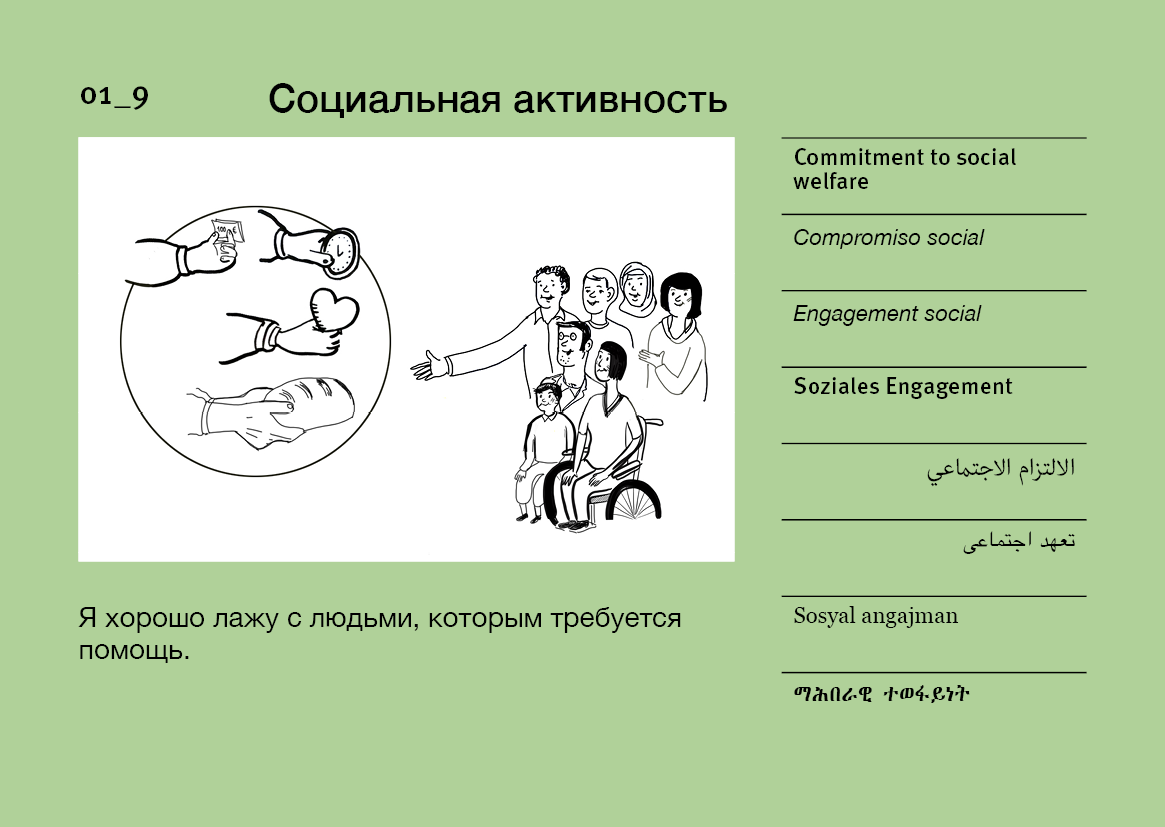 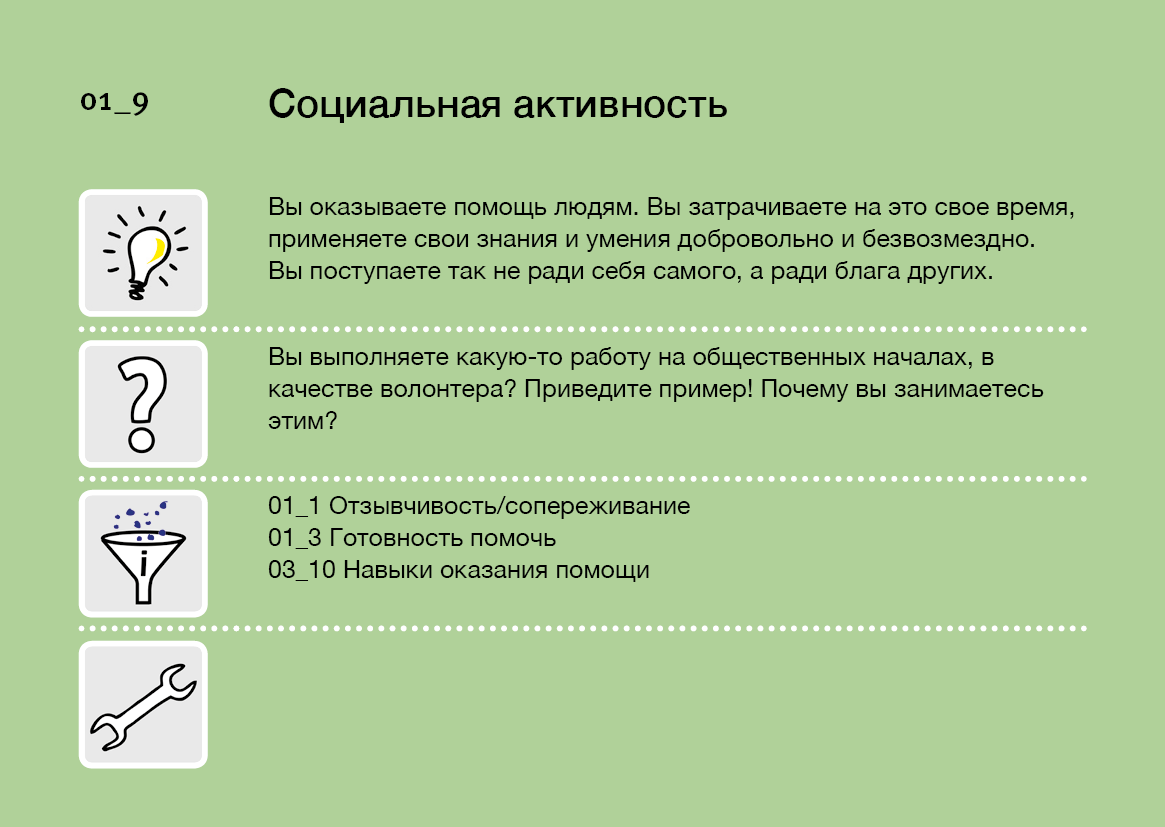 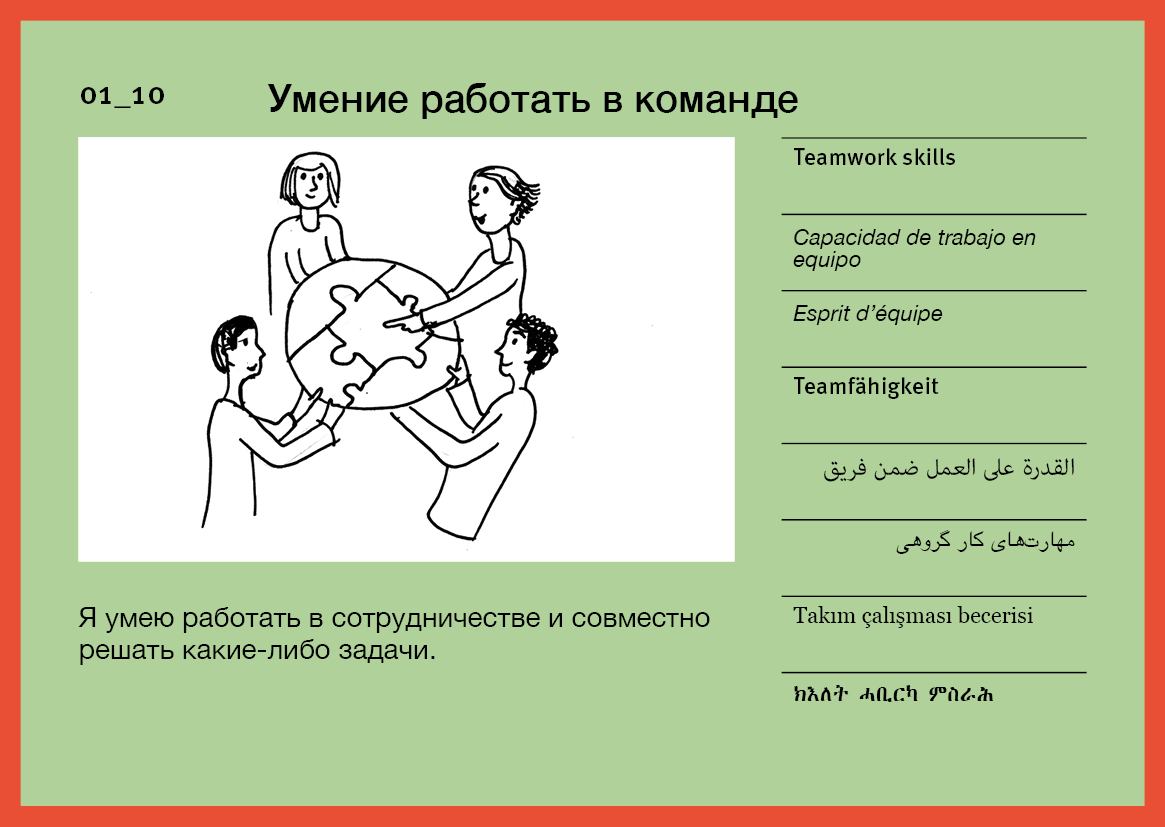 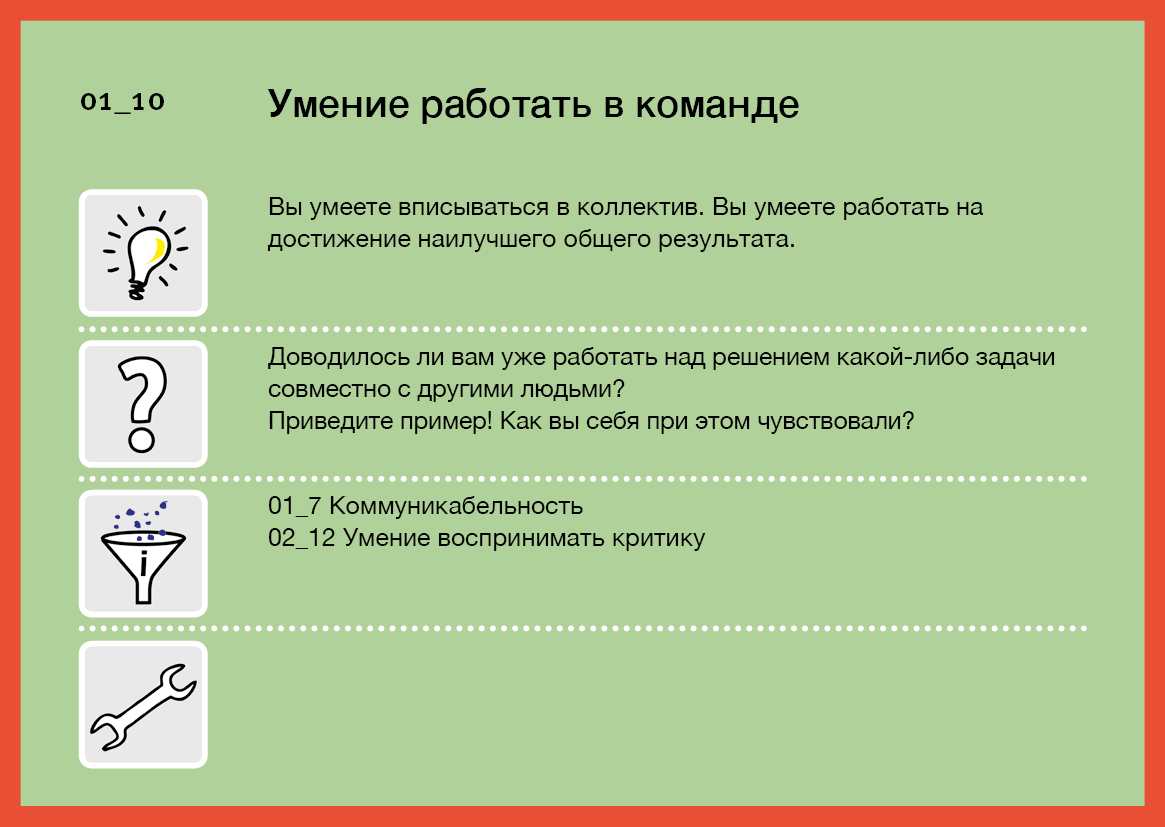 Личные компетенции
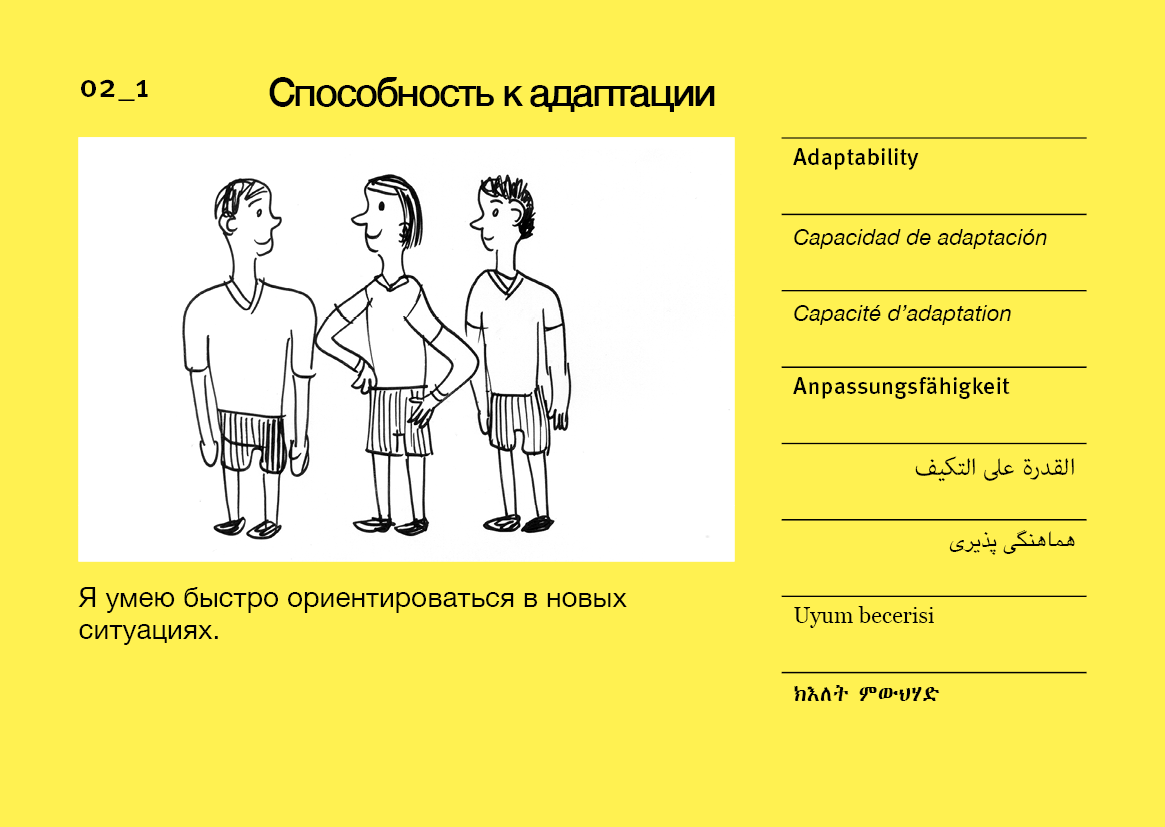 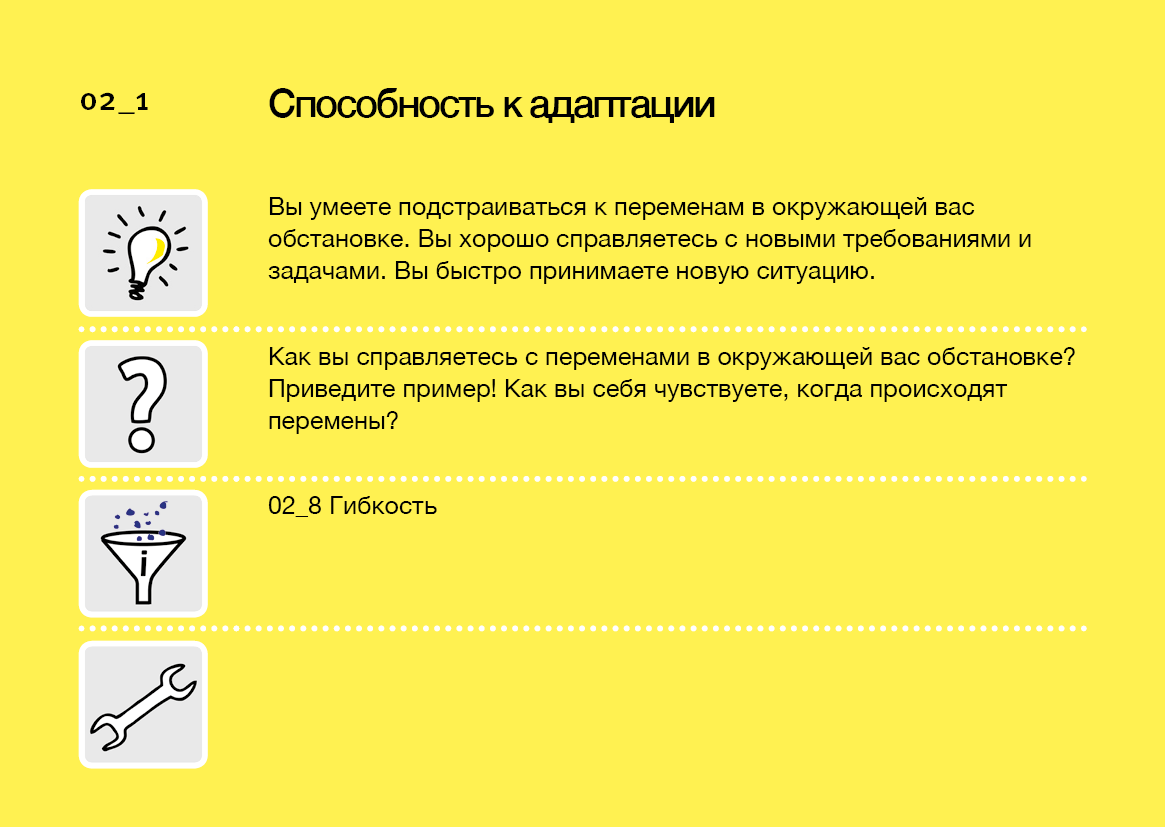 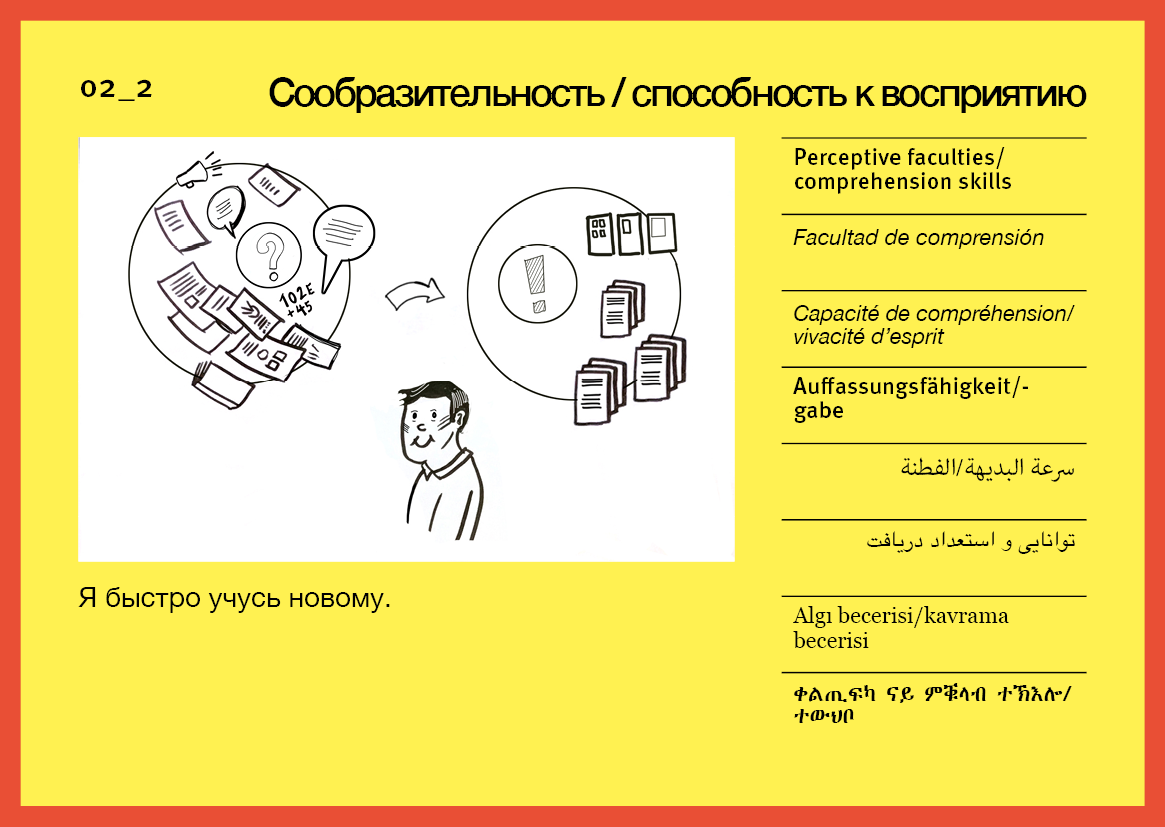 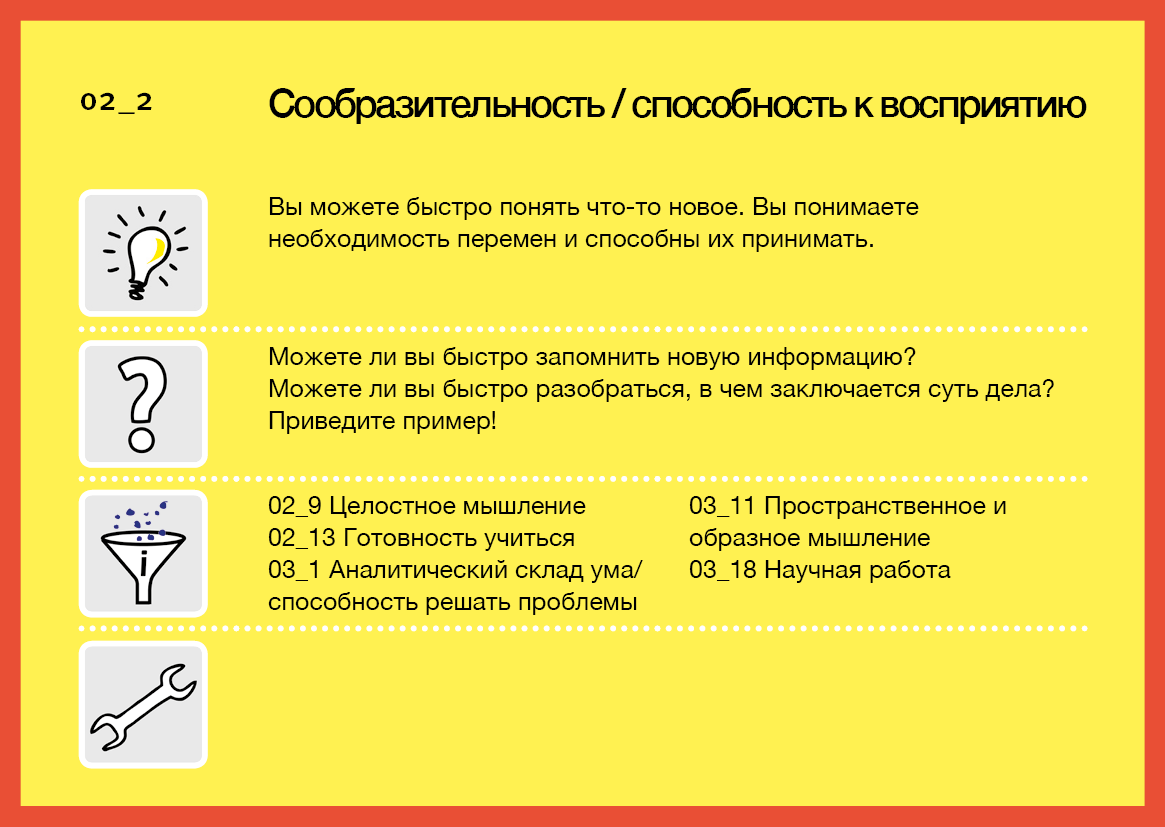 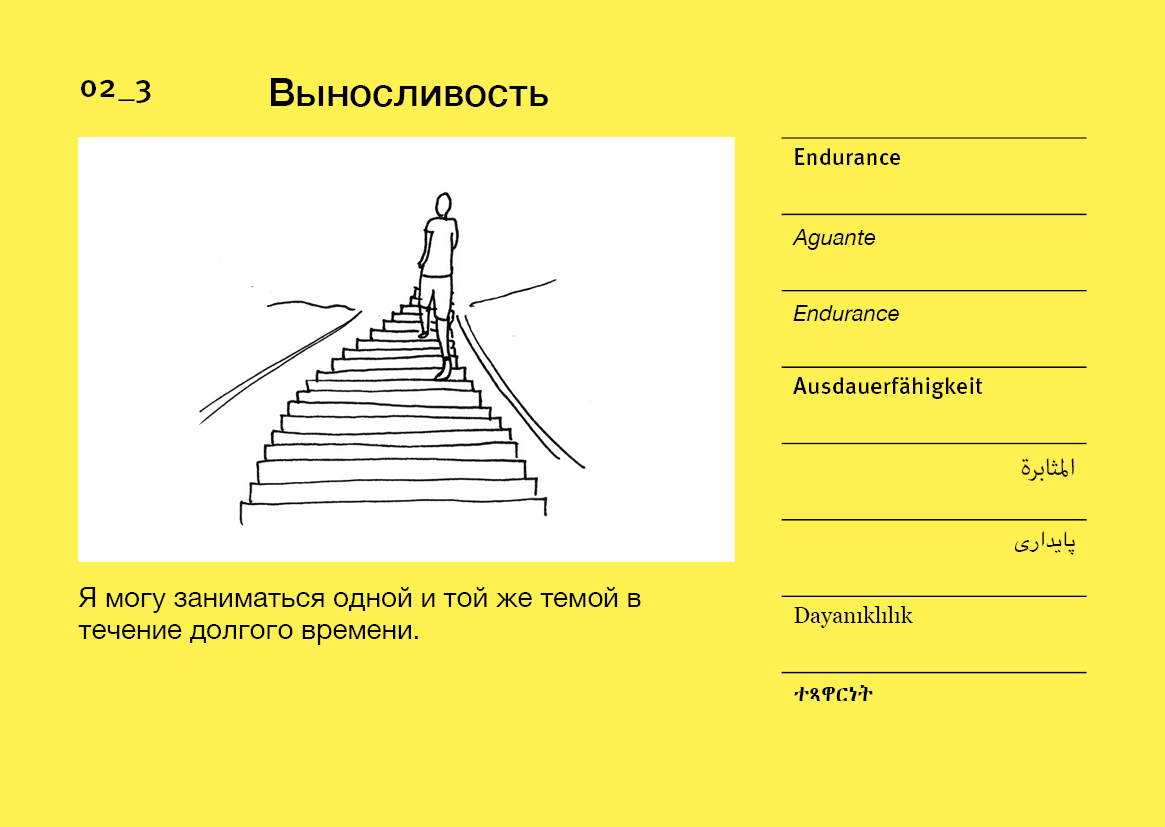 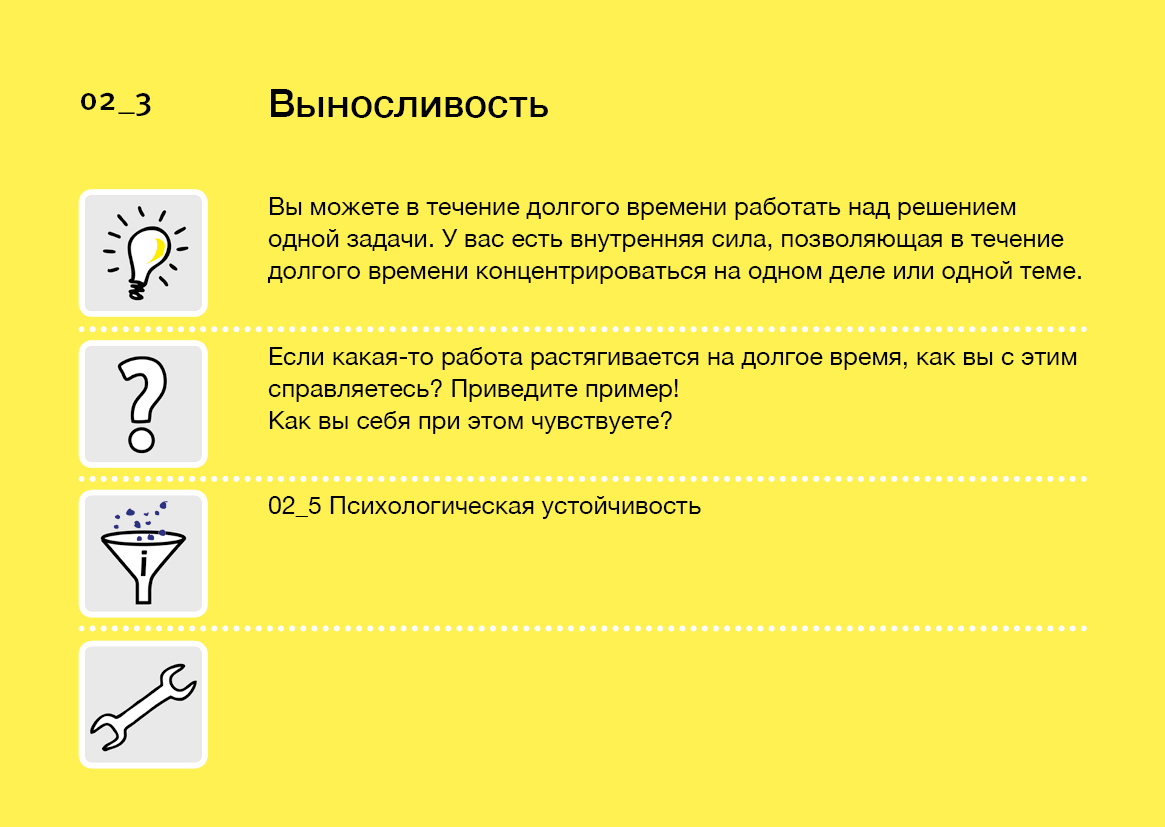 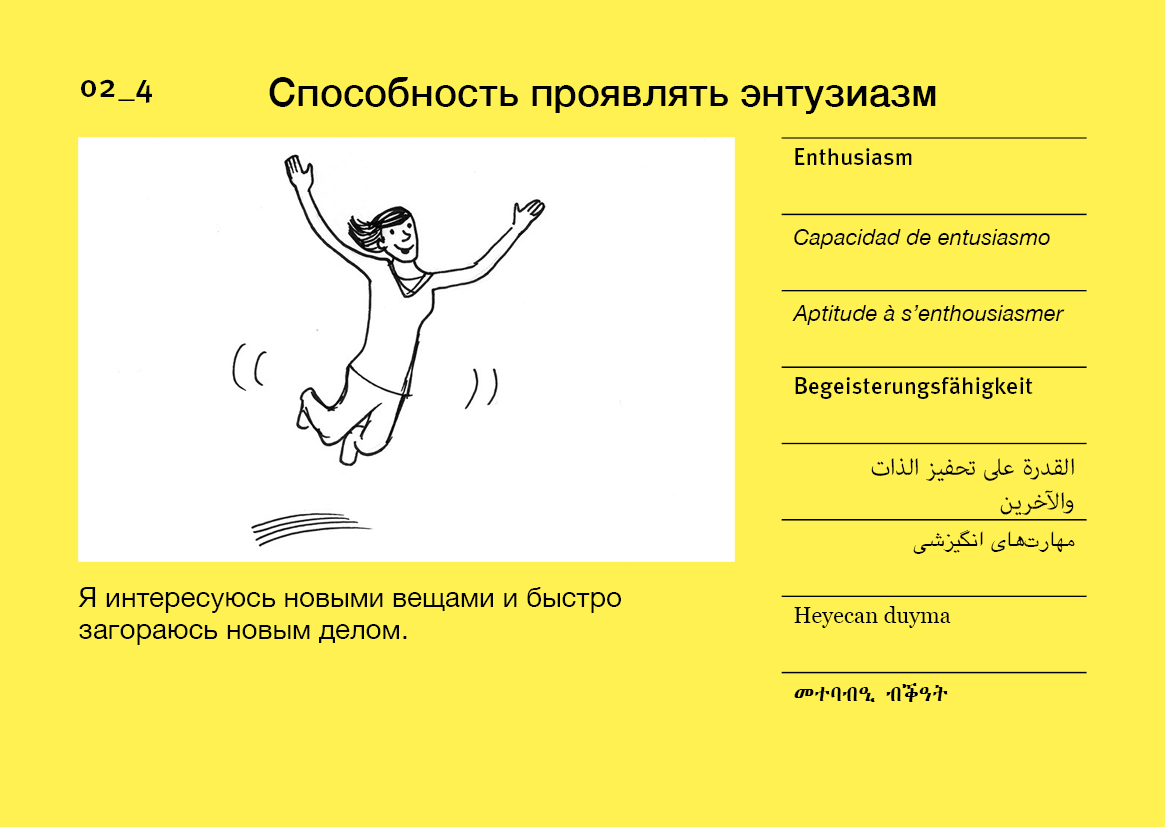 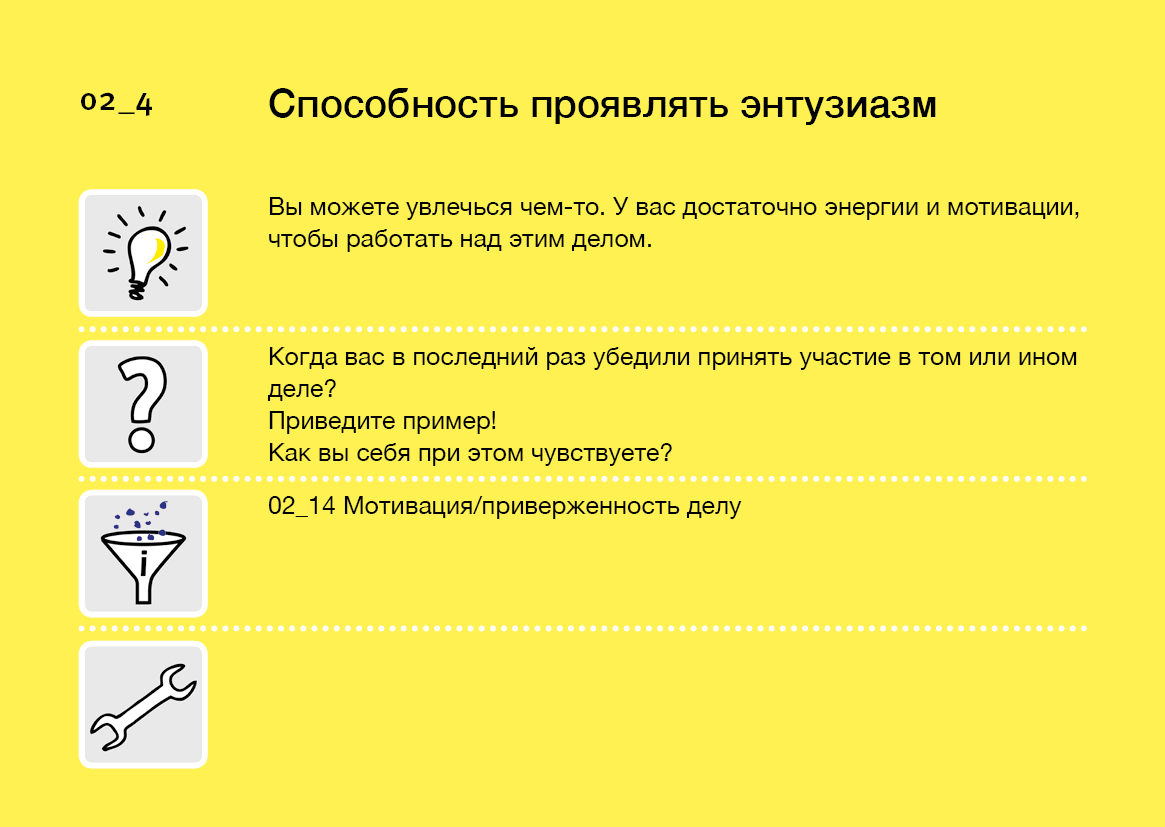 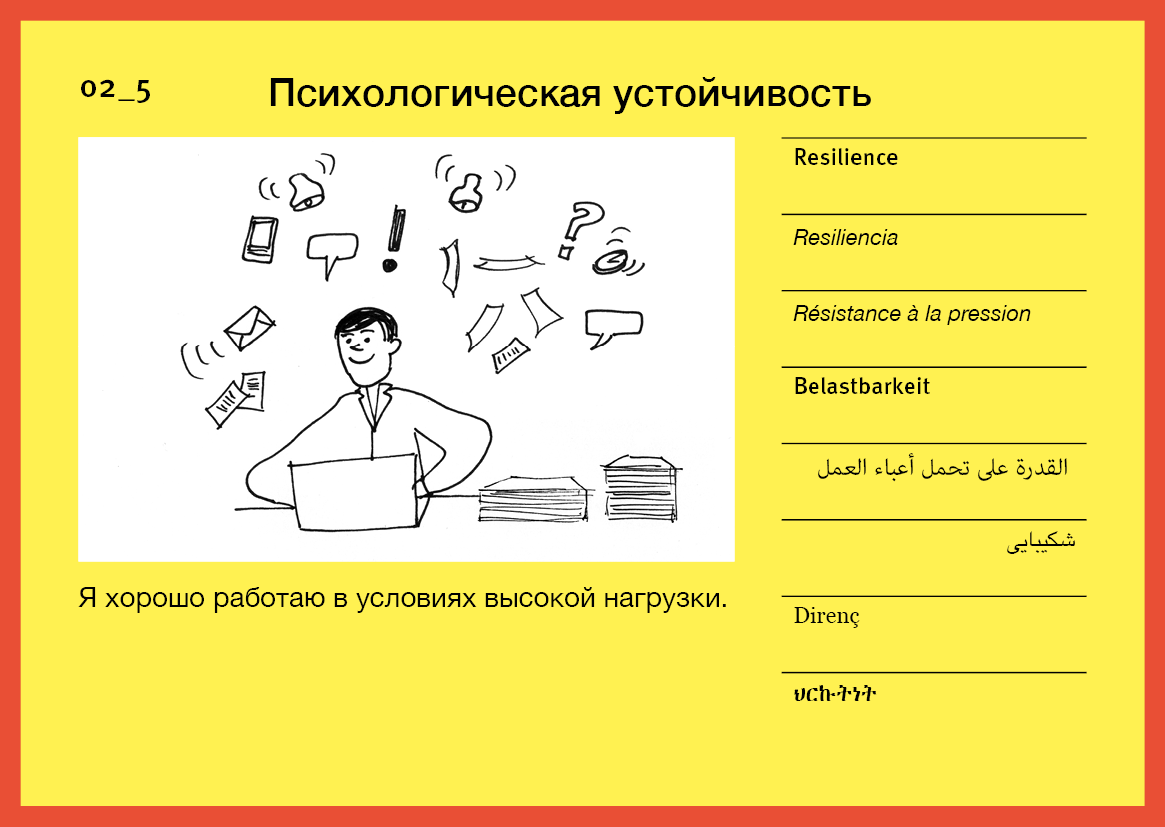 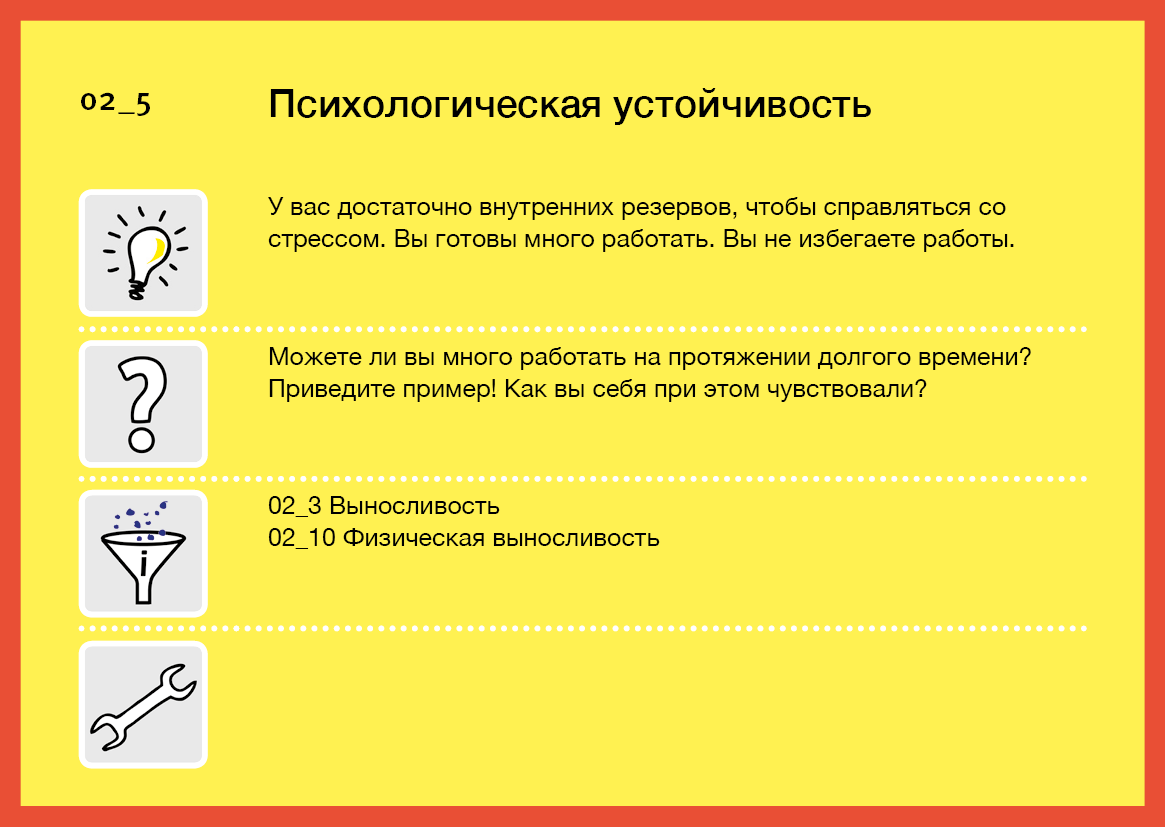 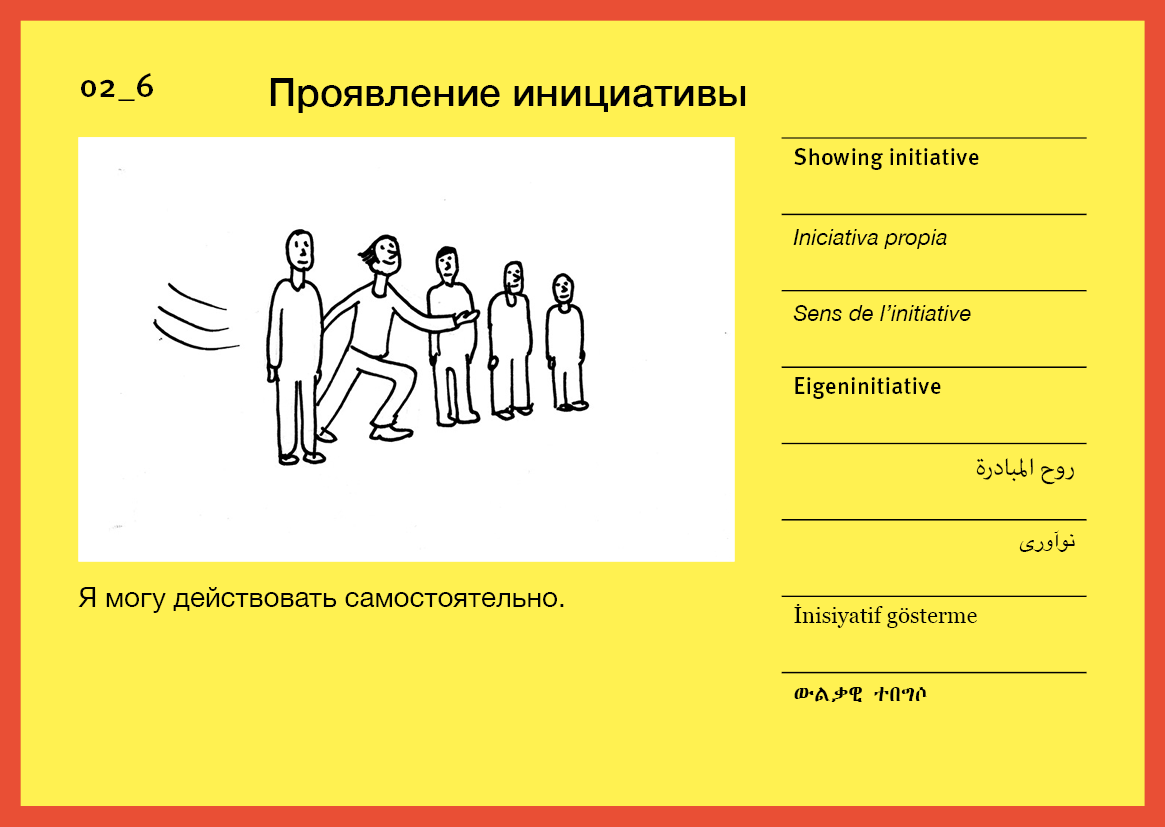 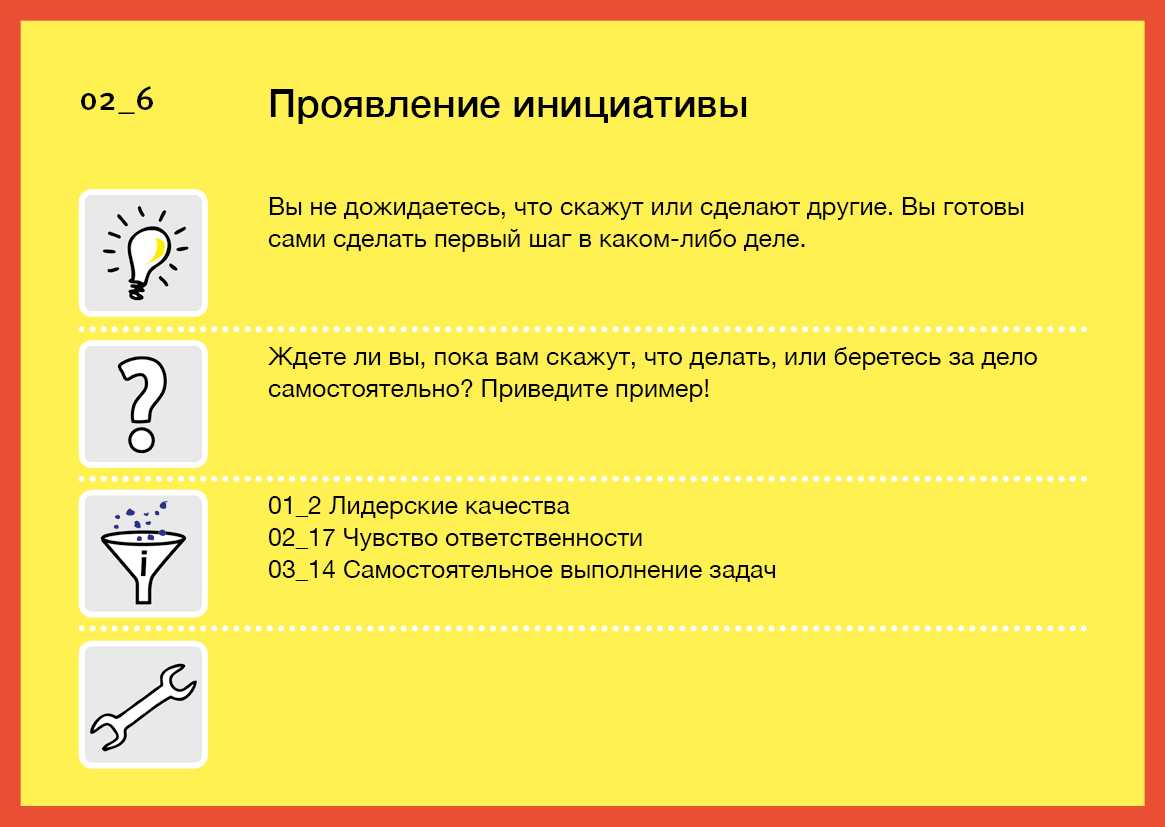 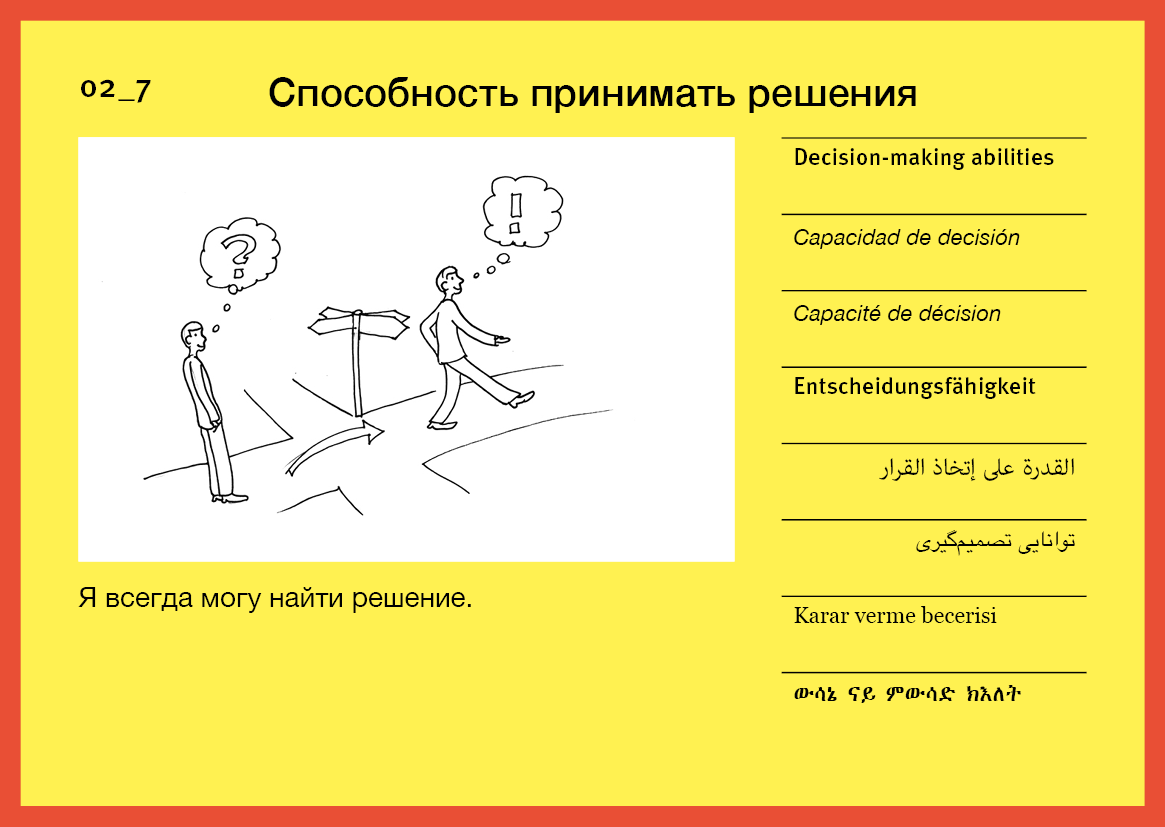 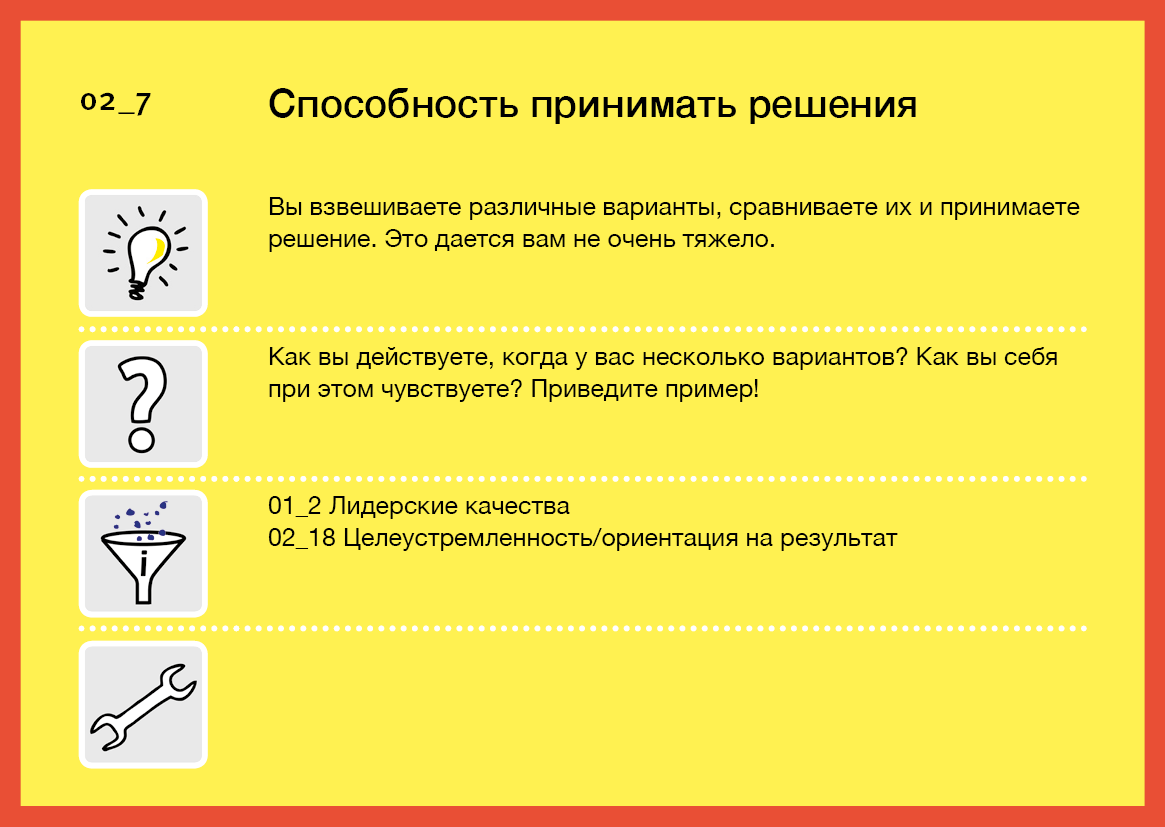 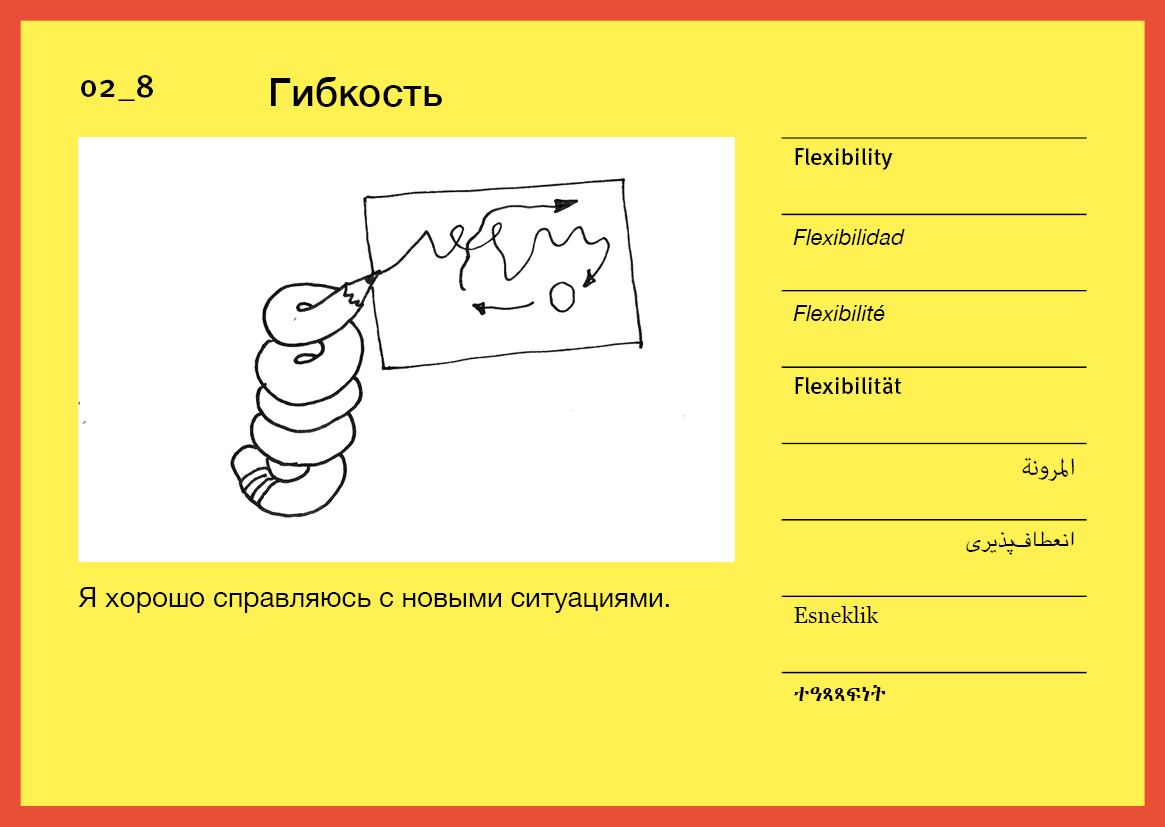 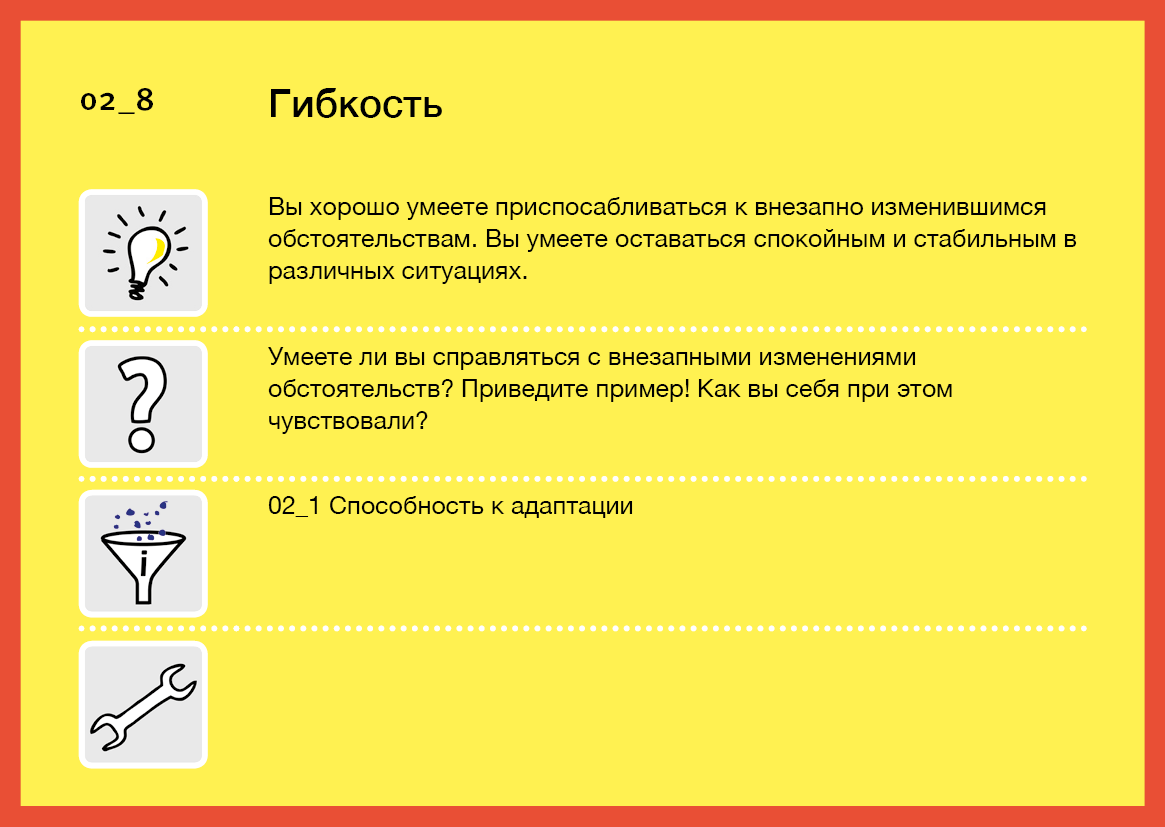 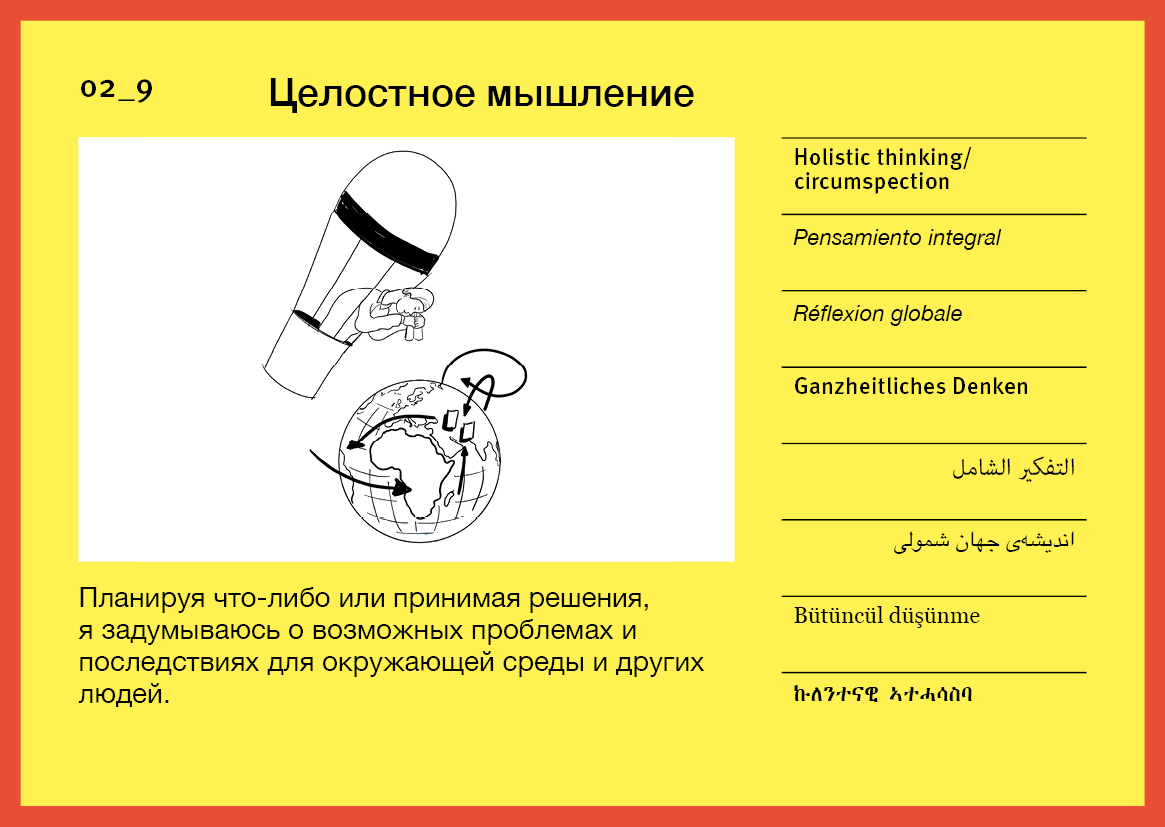 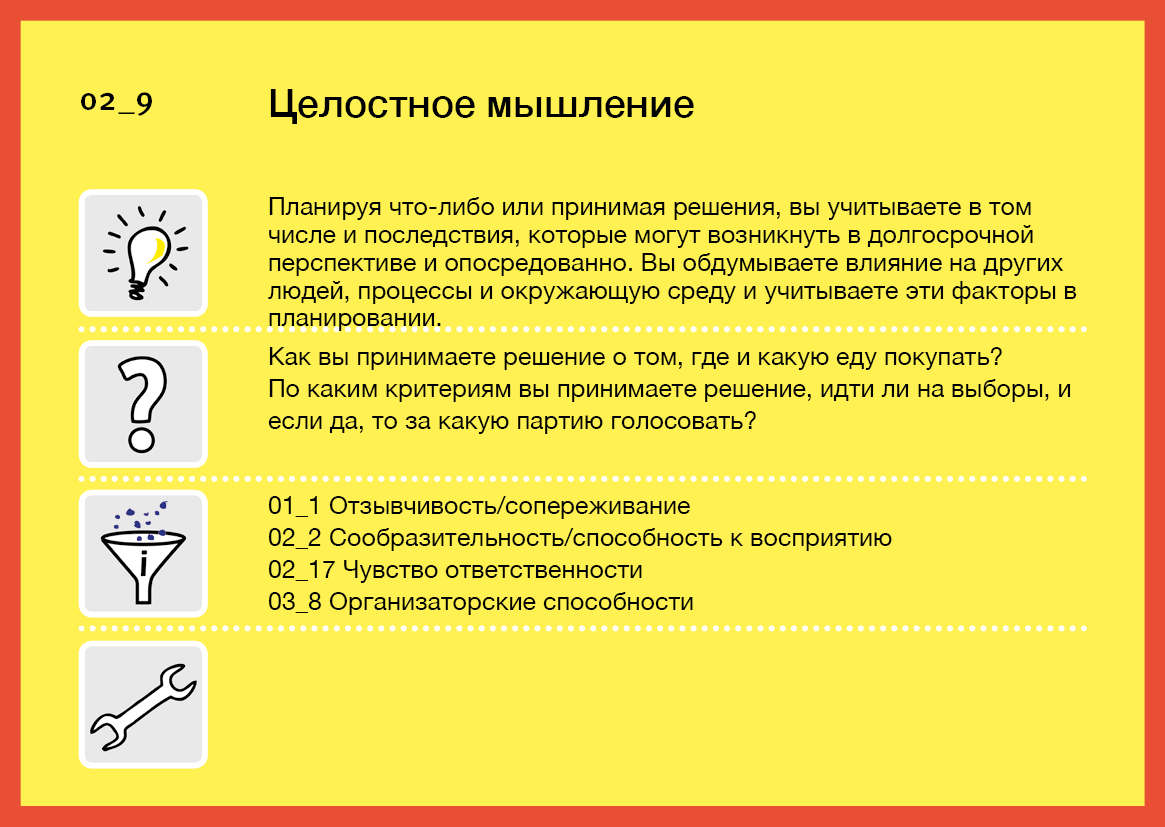 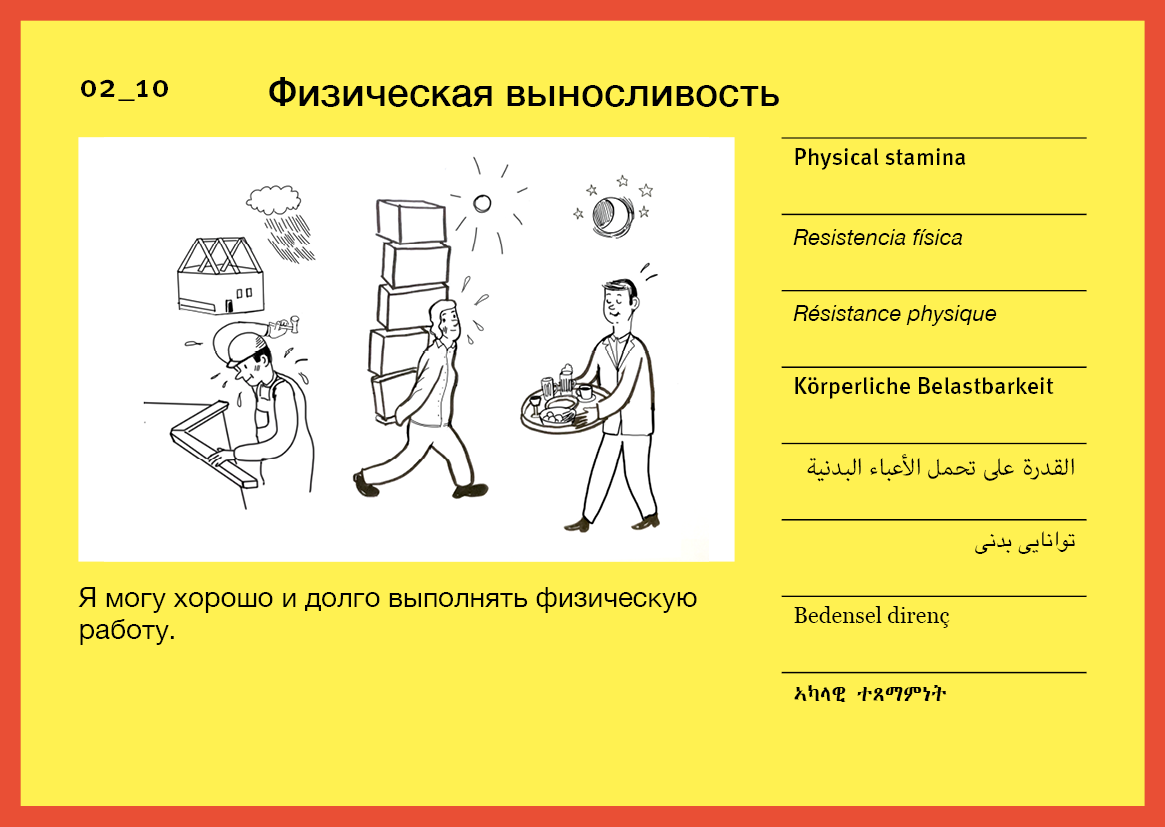 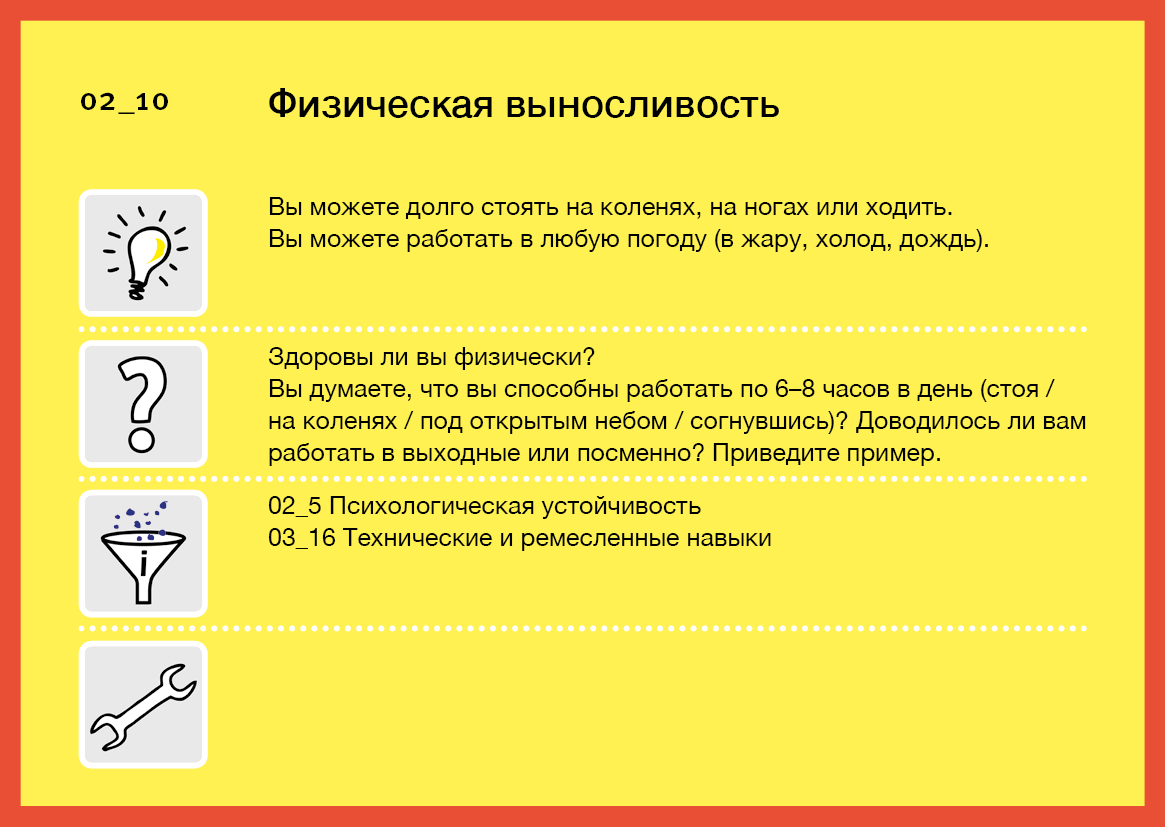 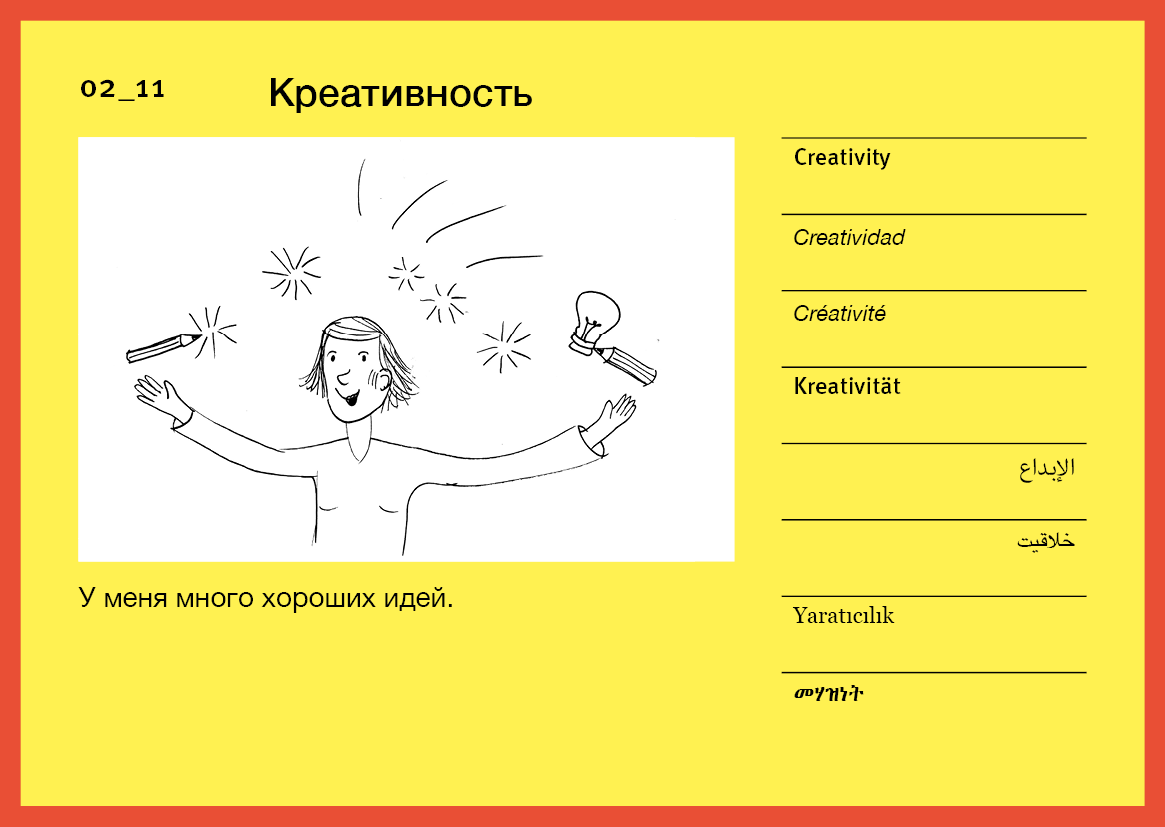 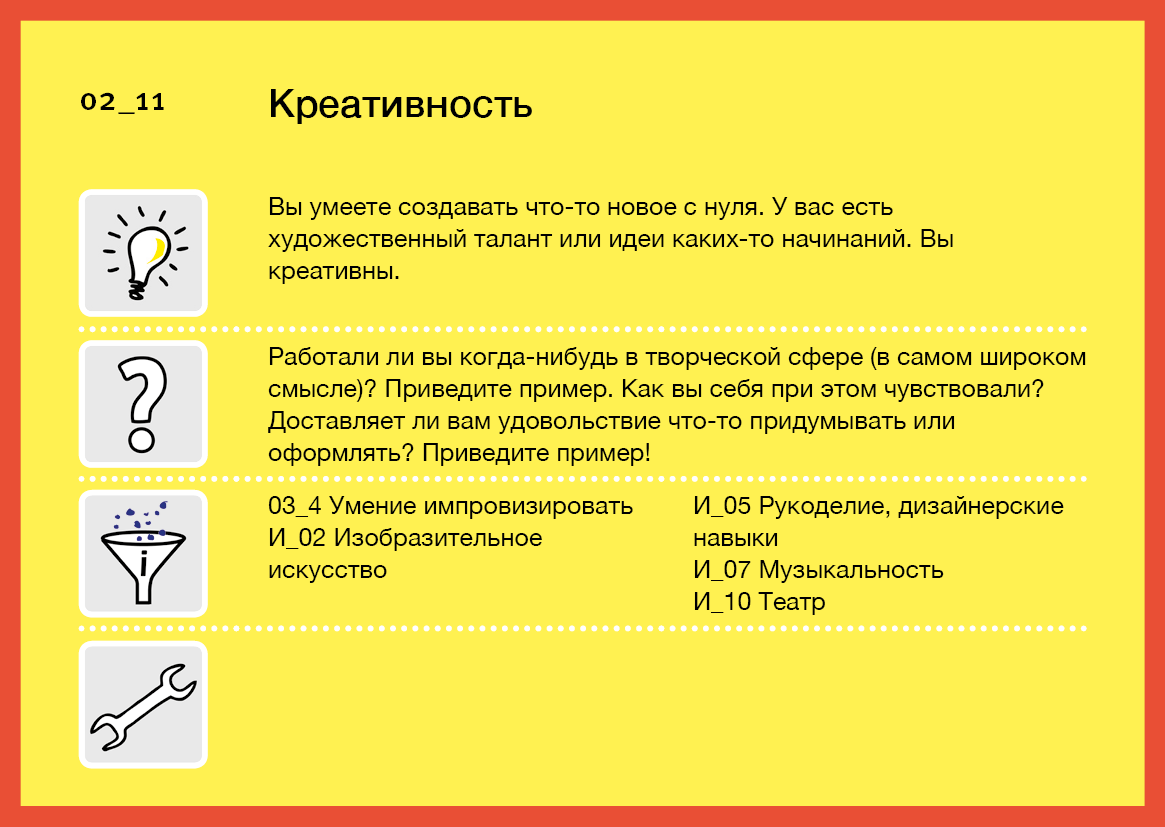 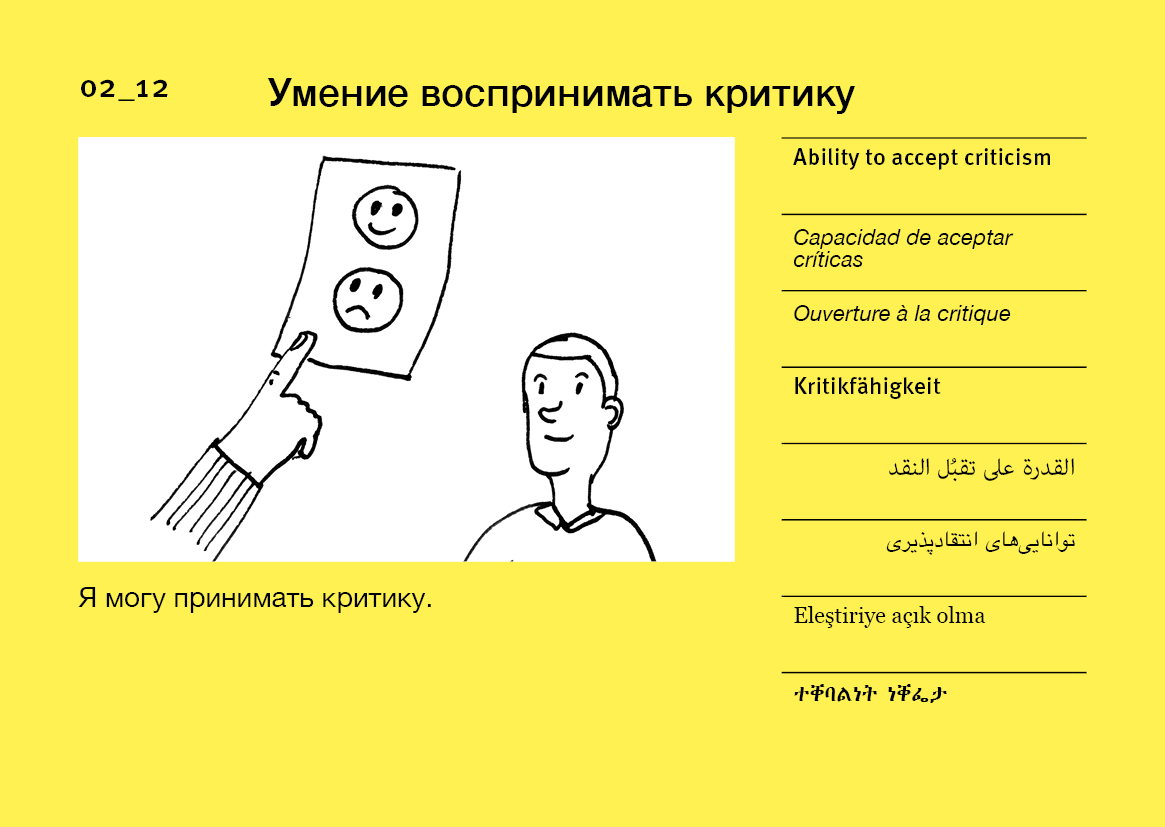 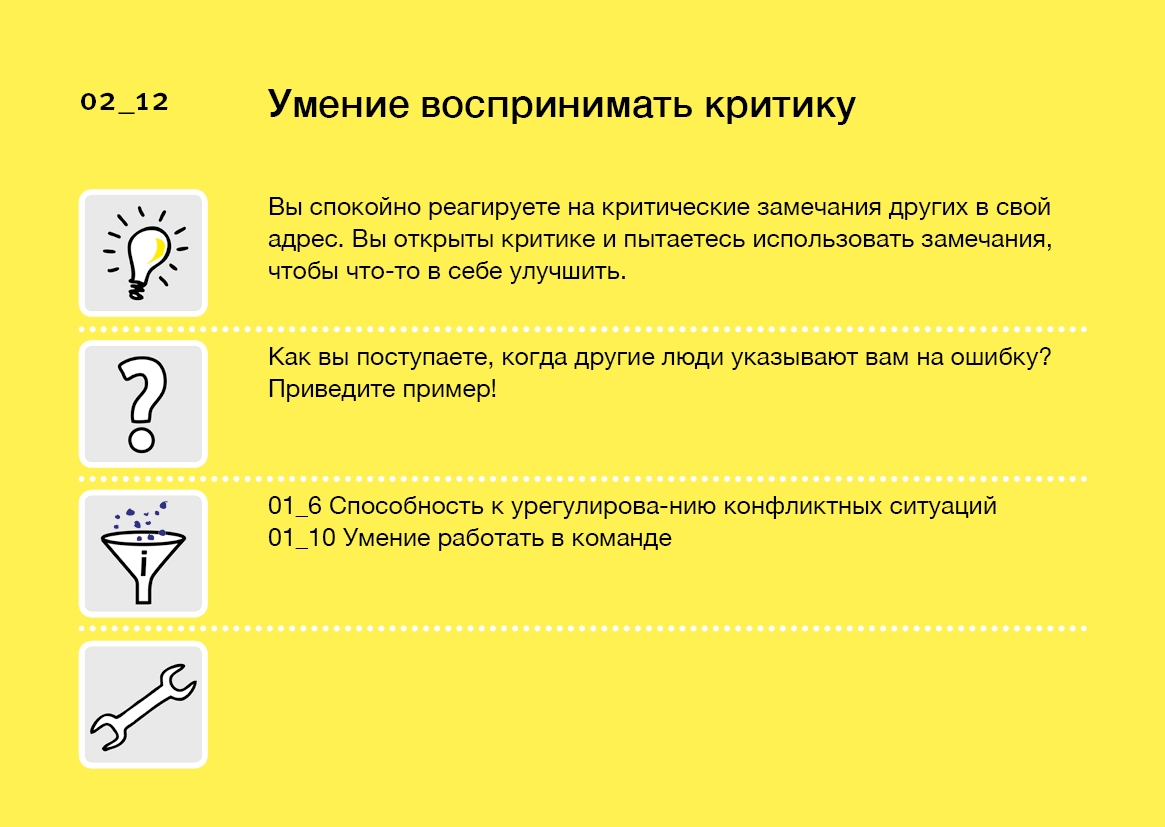 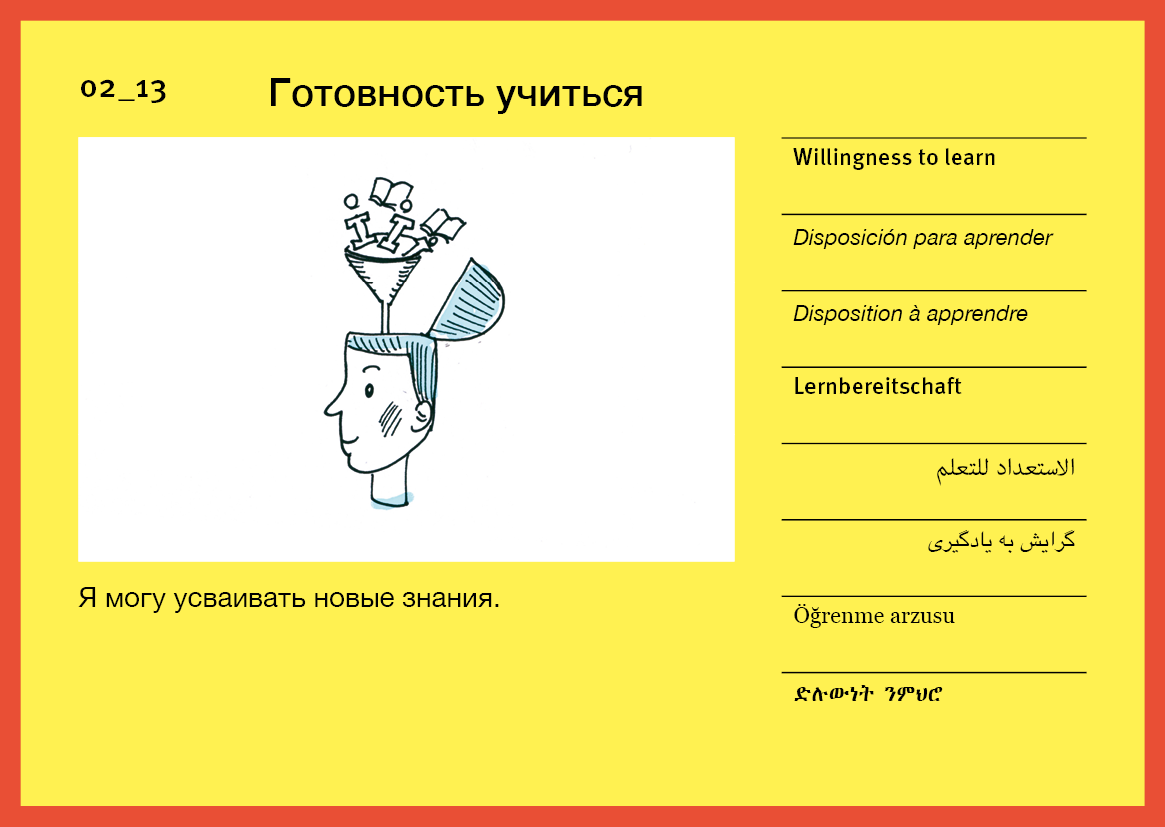 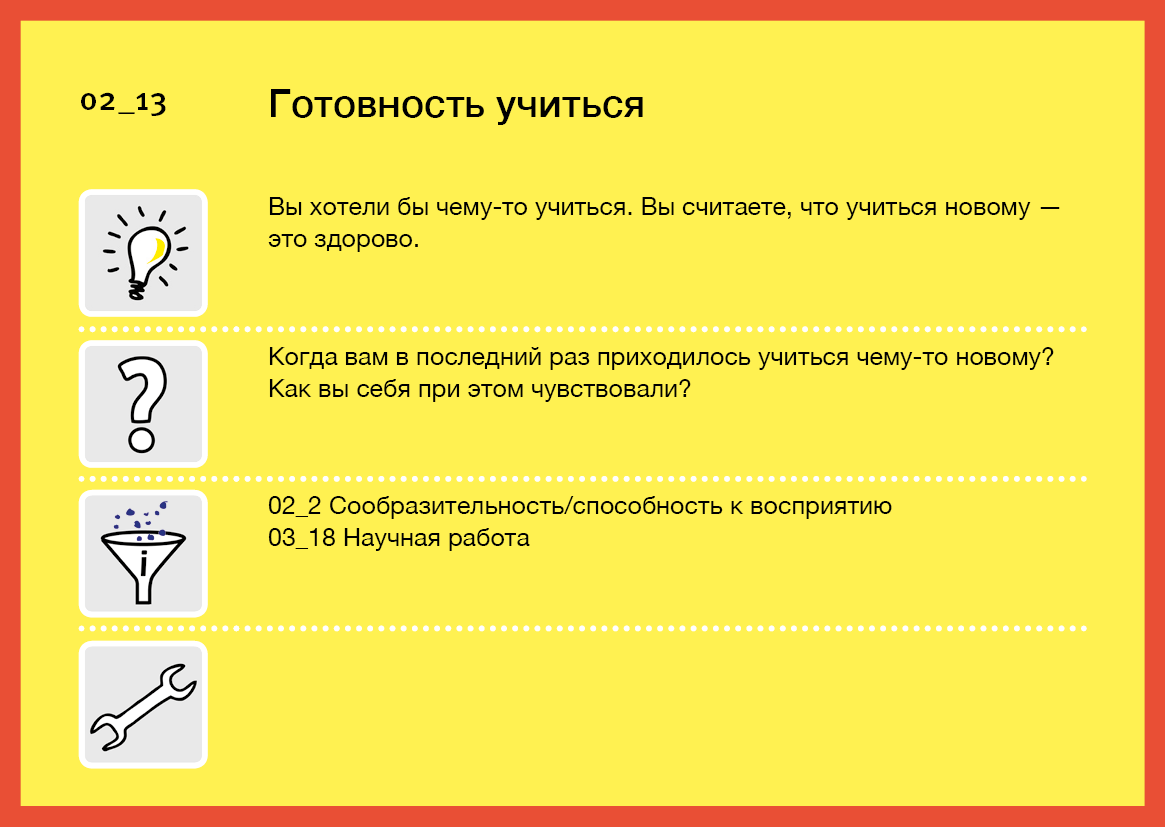 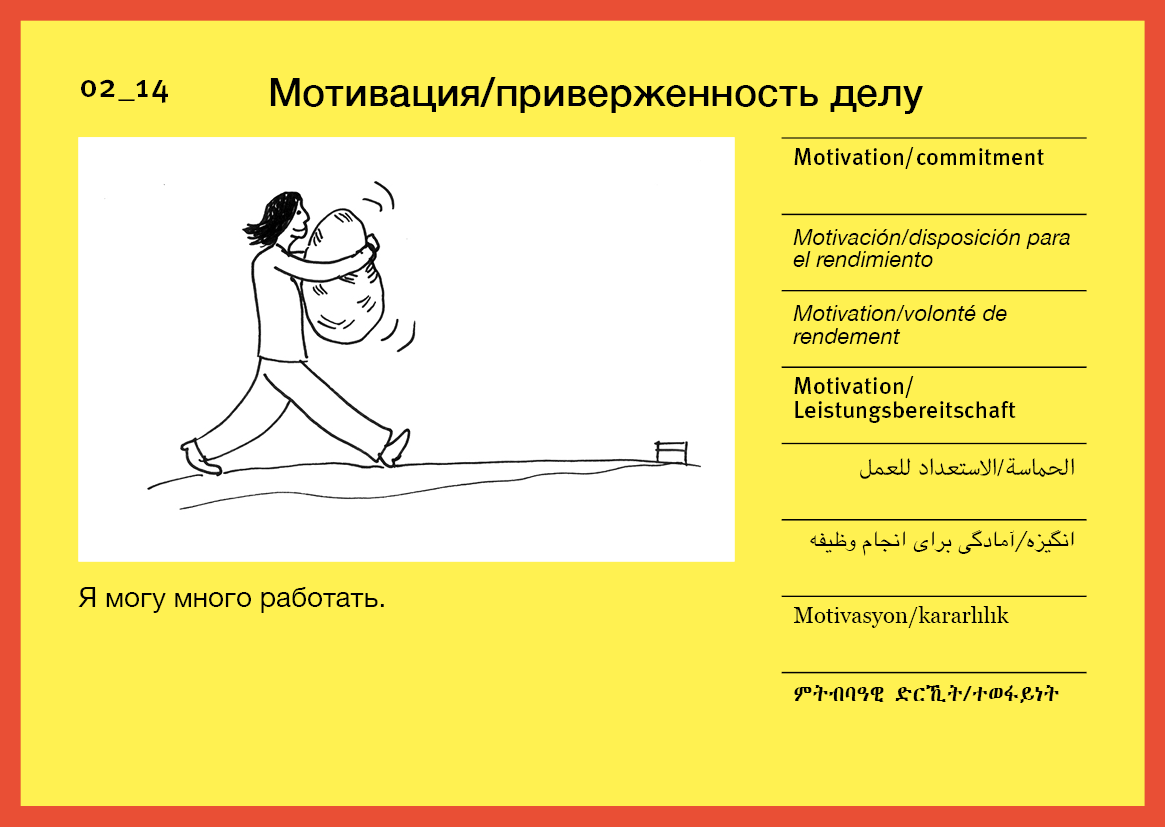 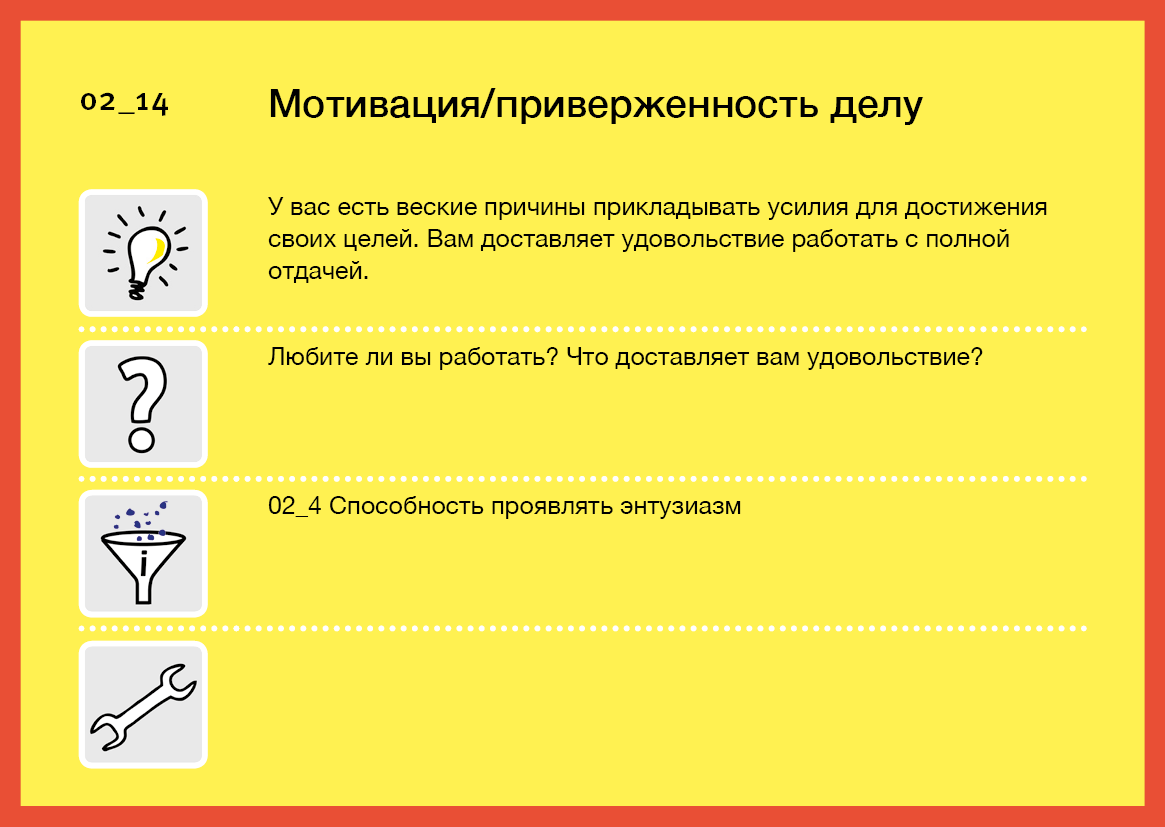 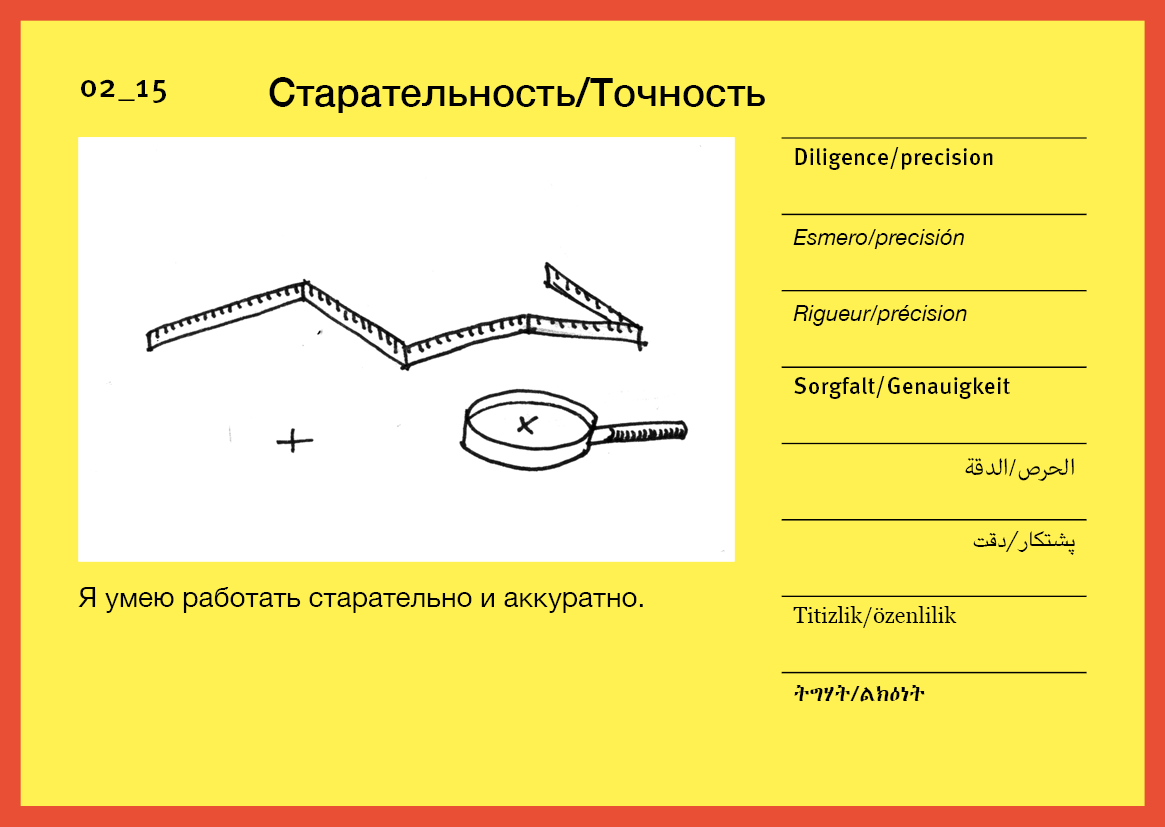 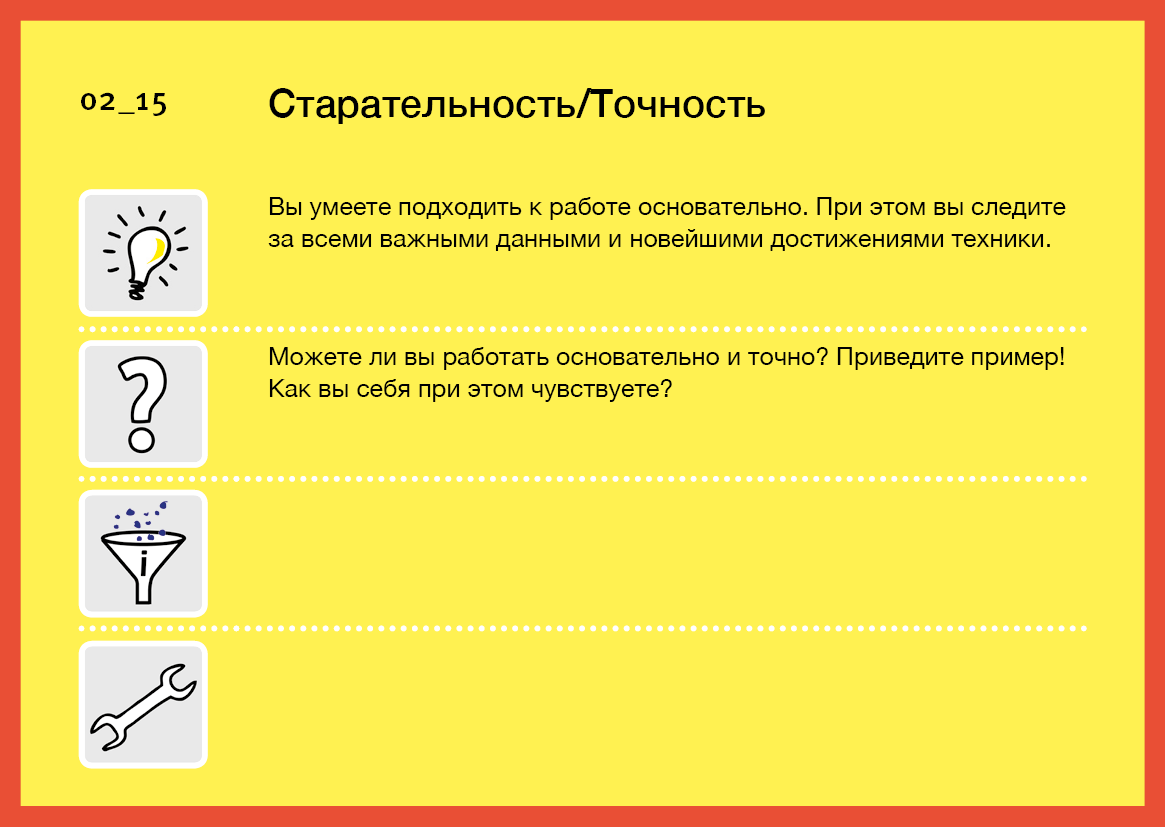 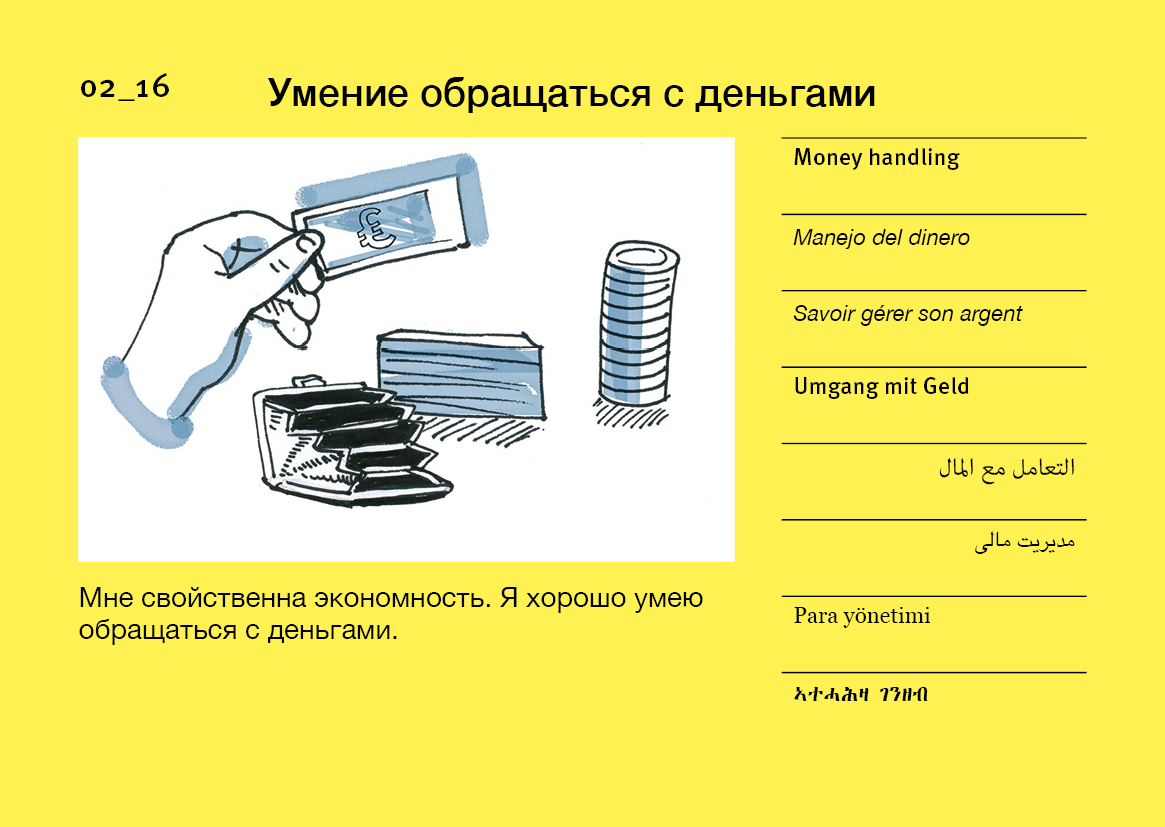 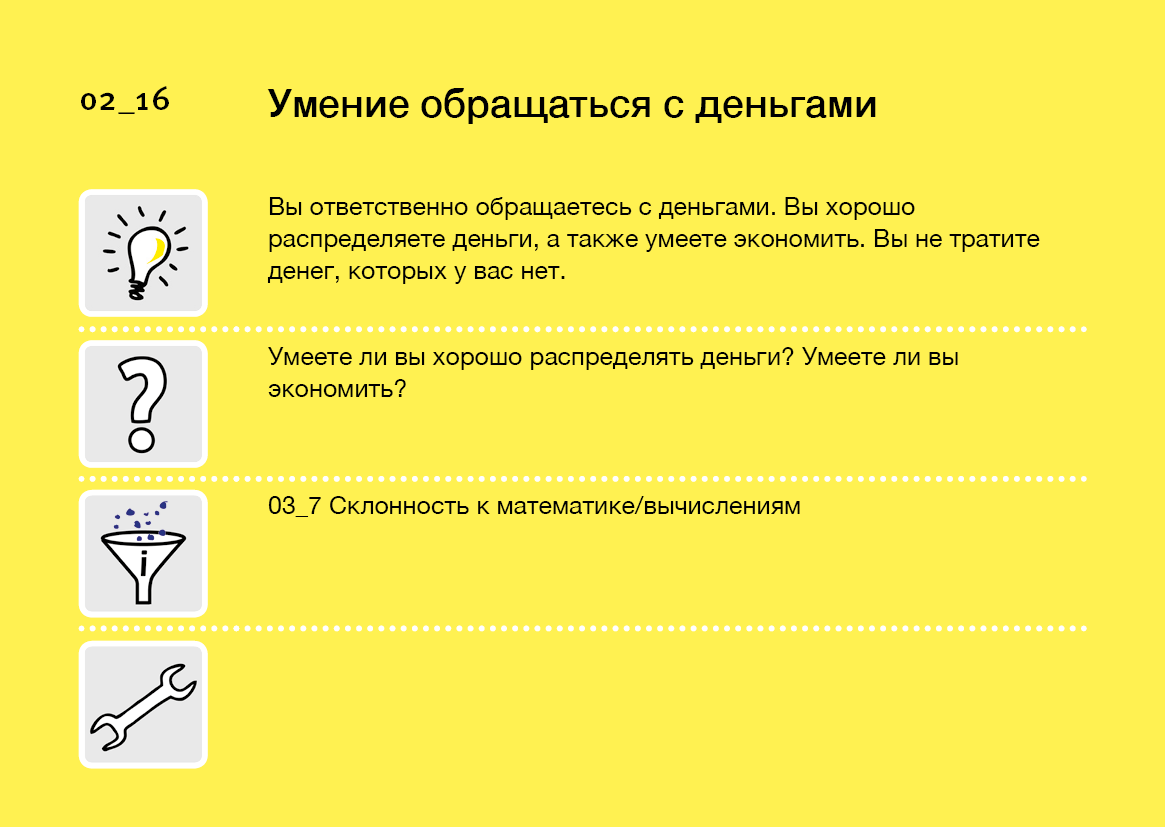 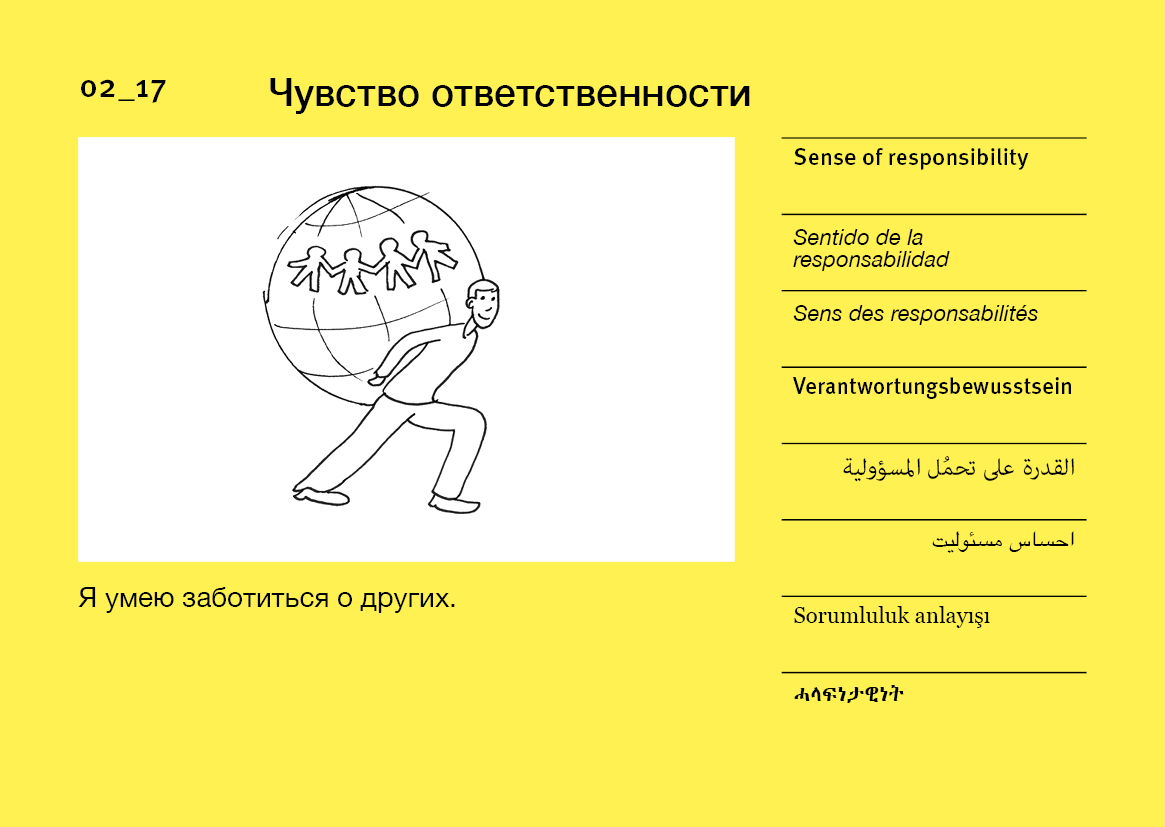 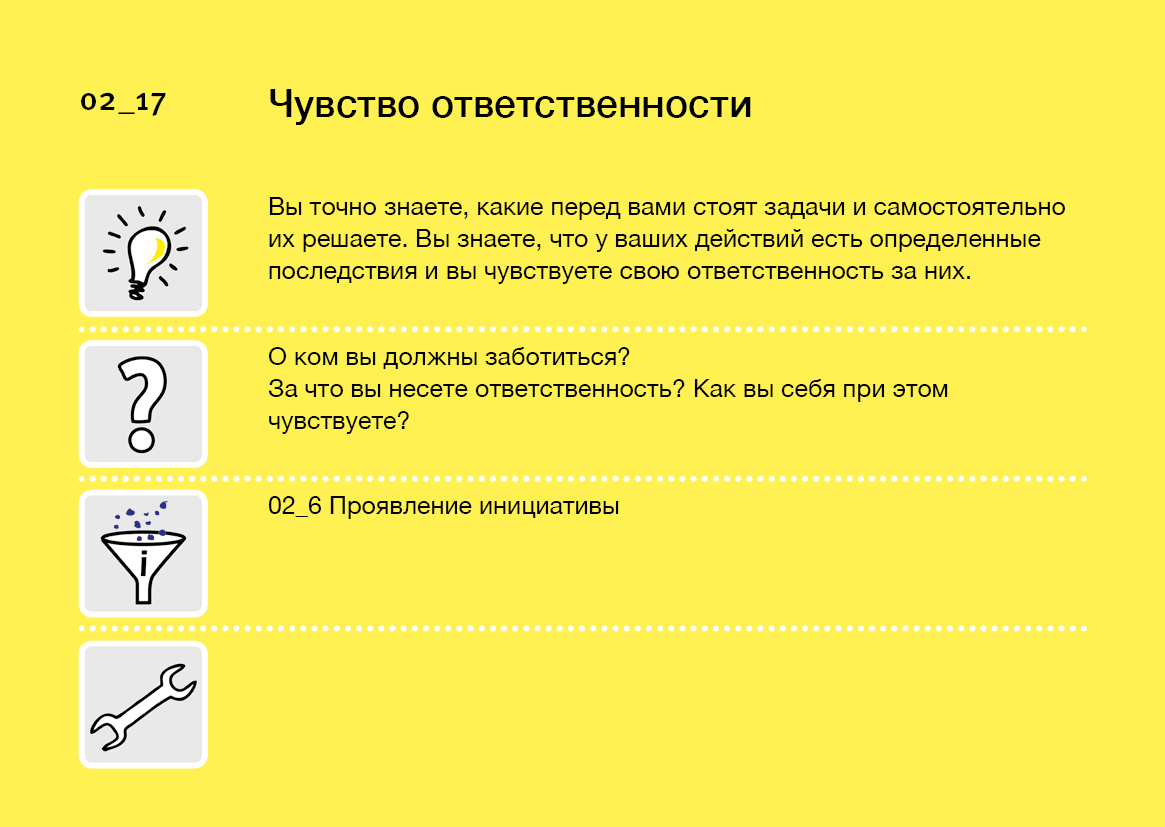 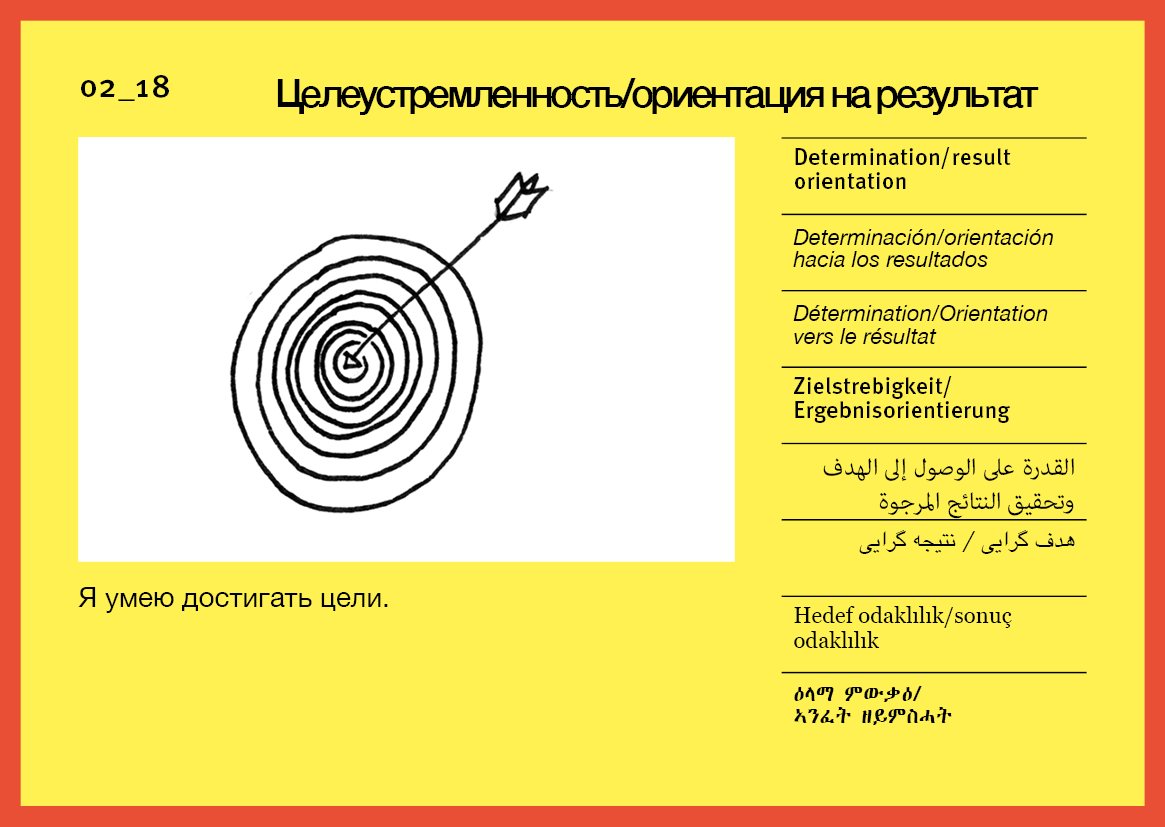 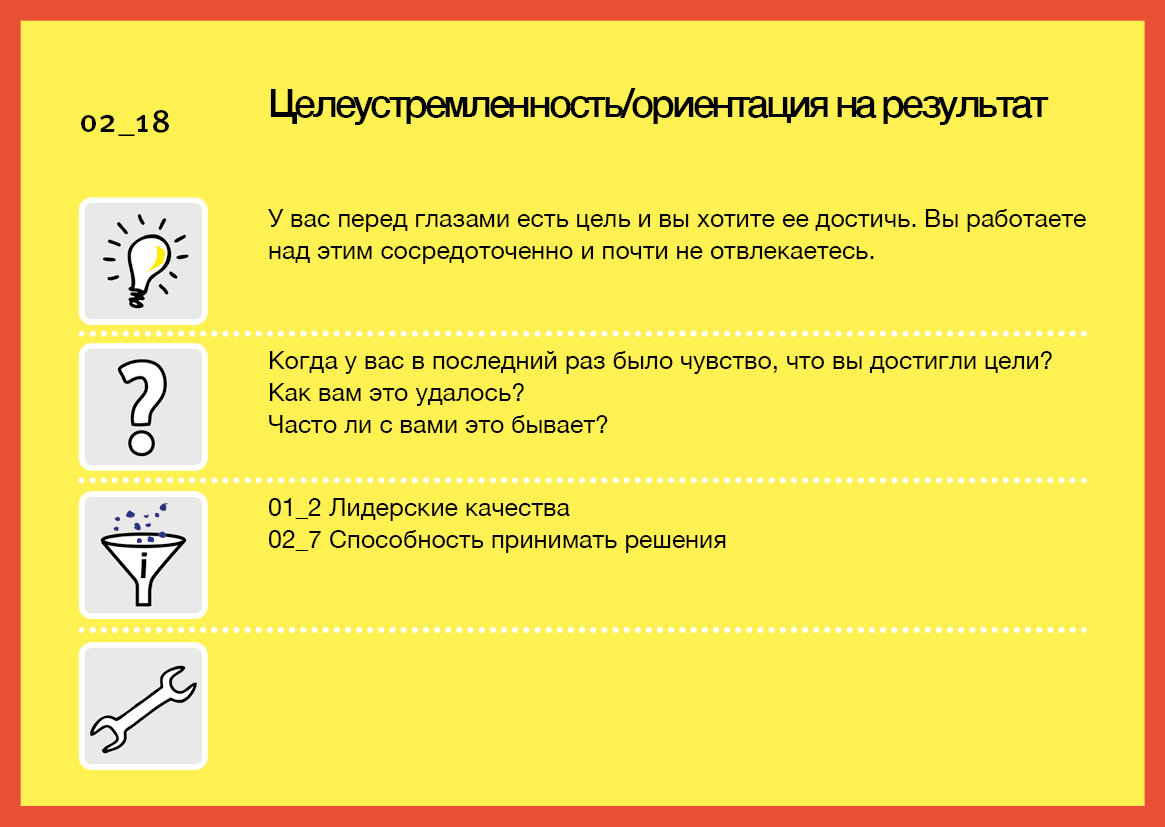 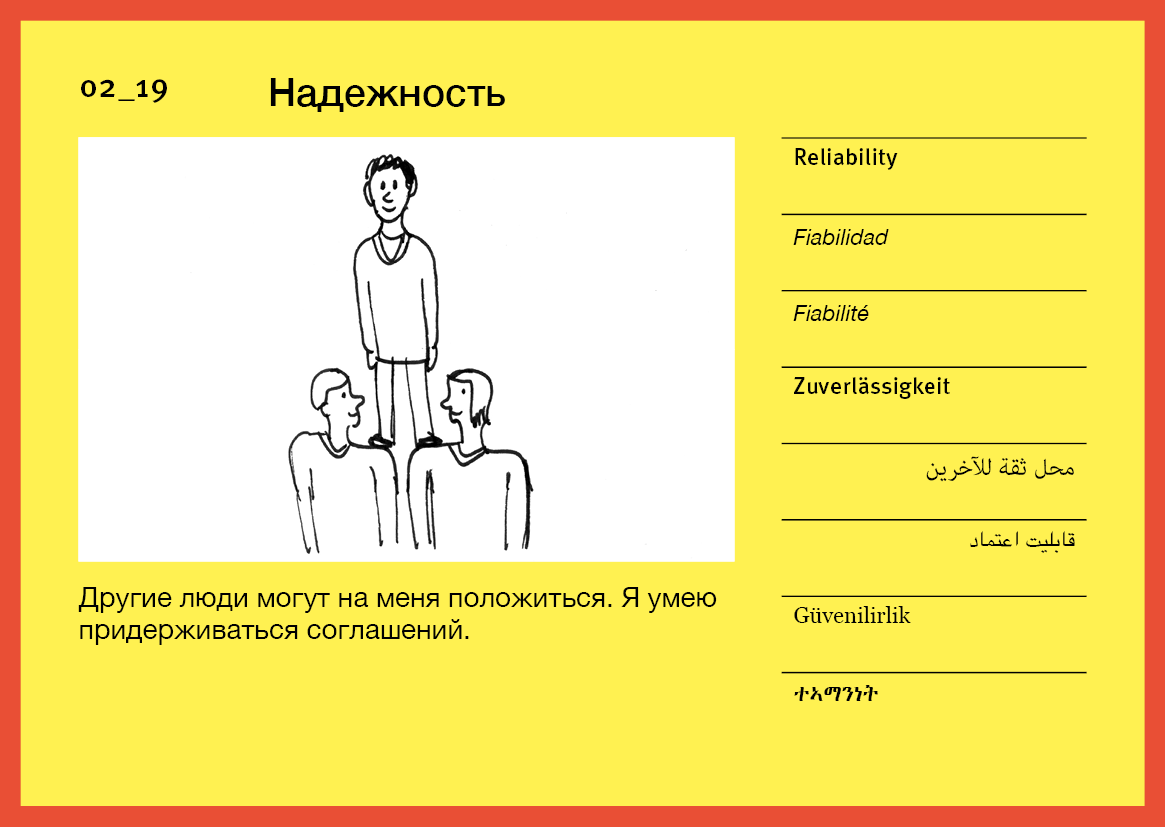 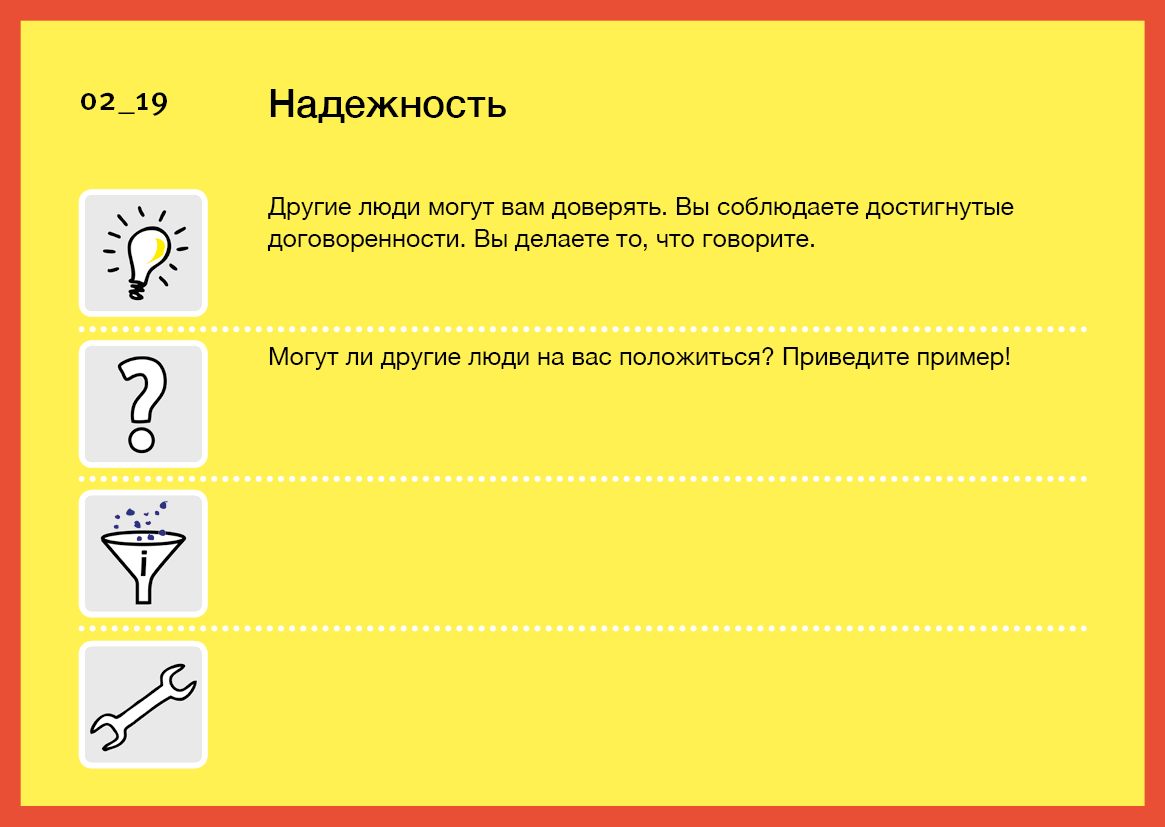 Профессионально-методические компетенции
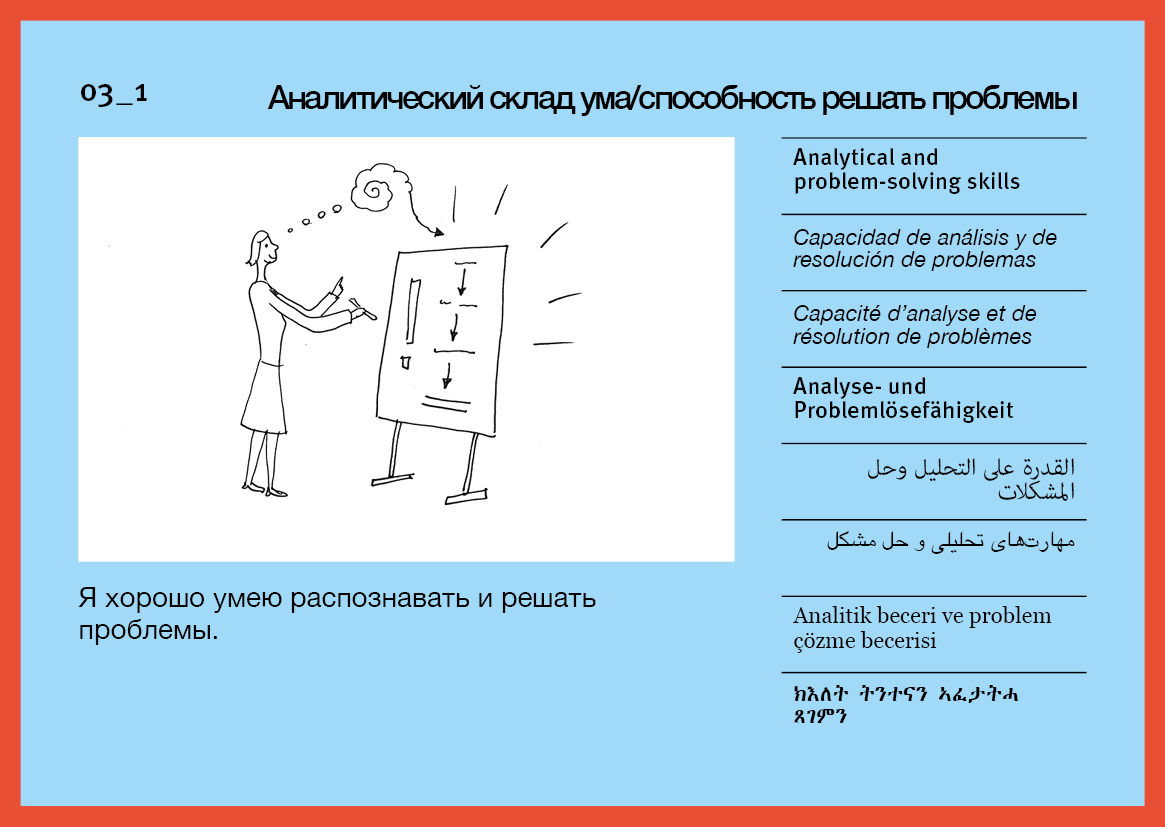 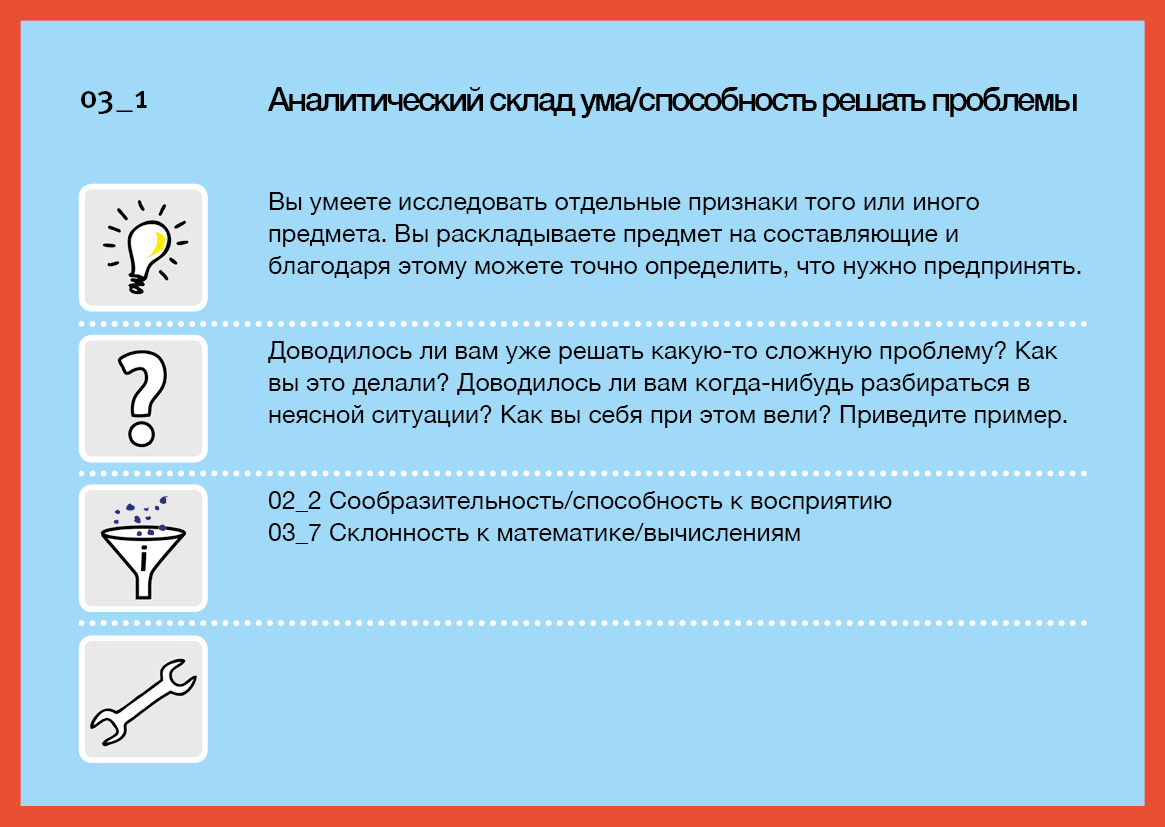 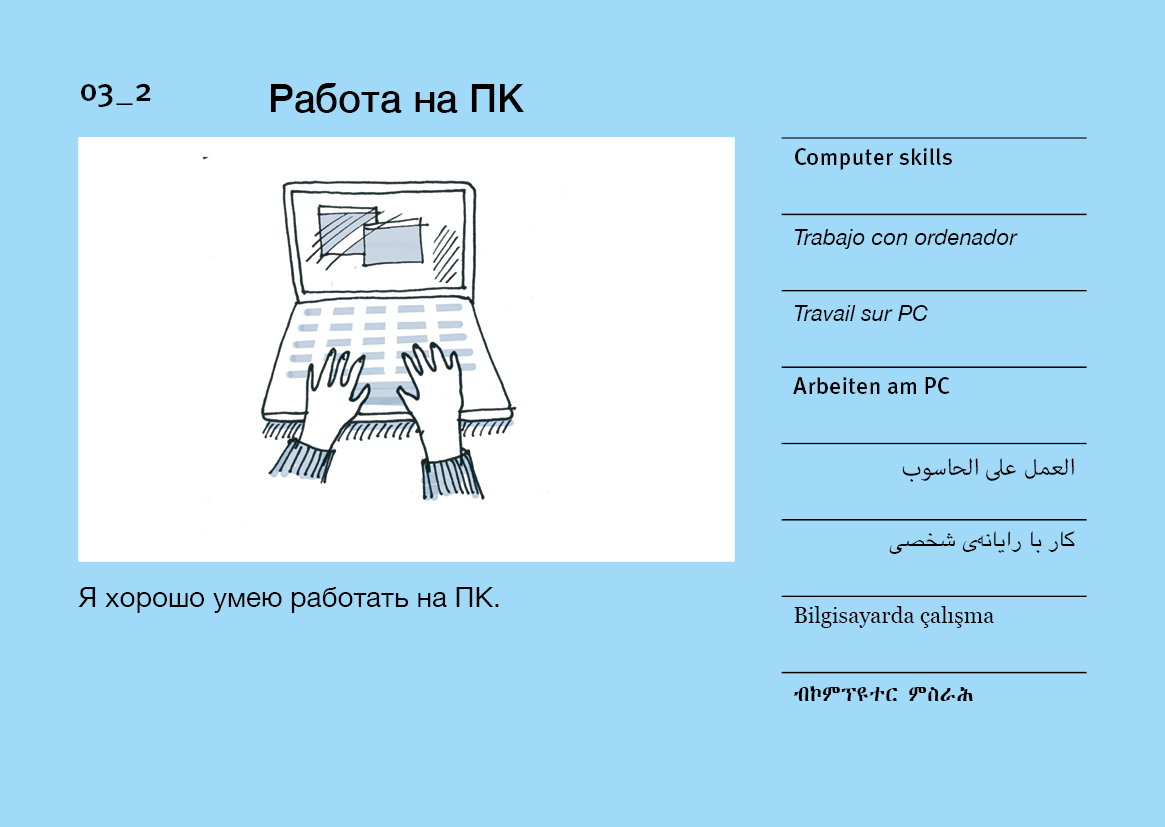 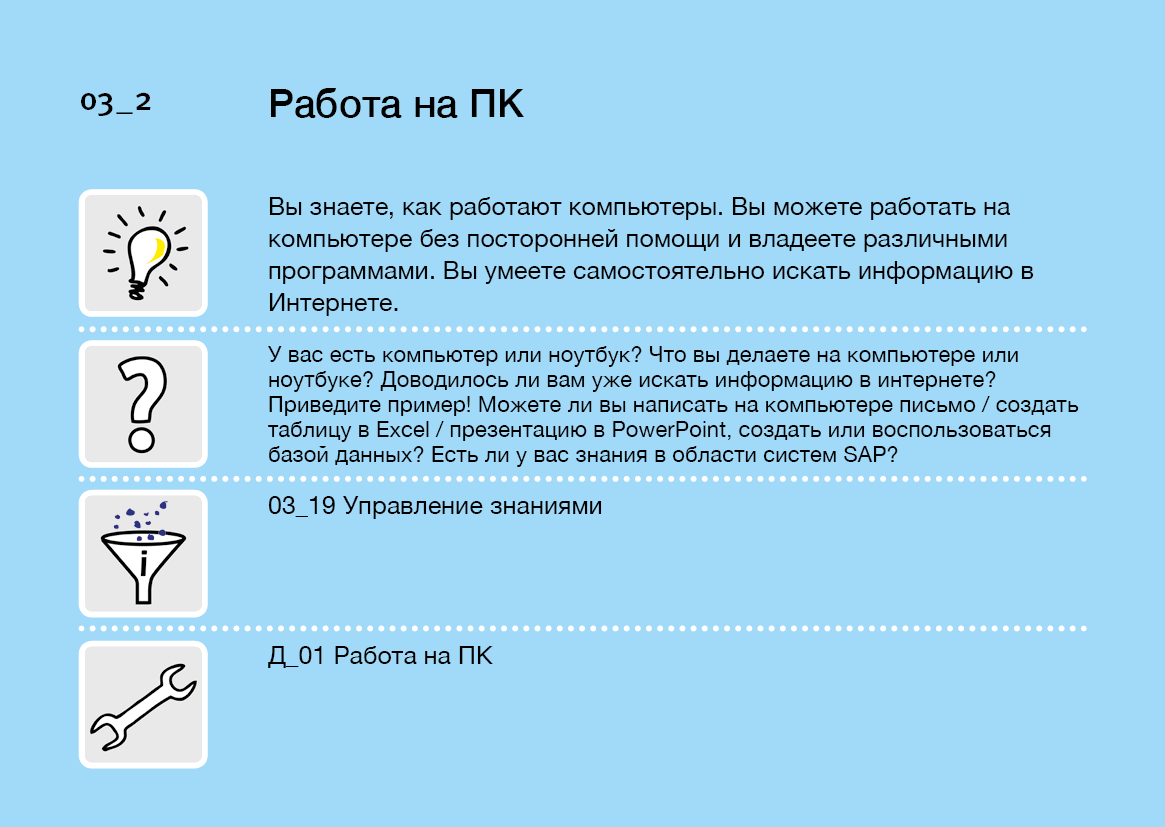 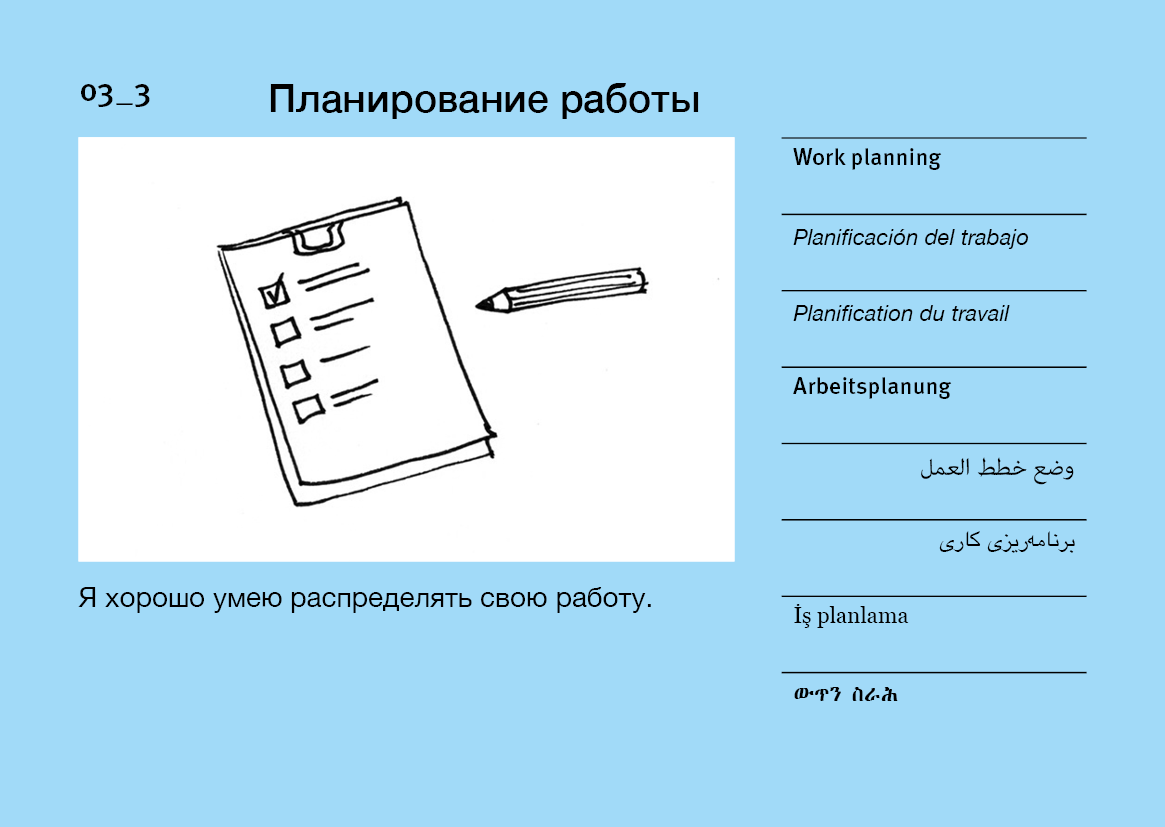 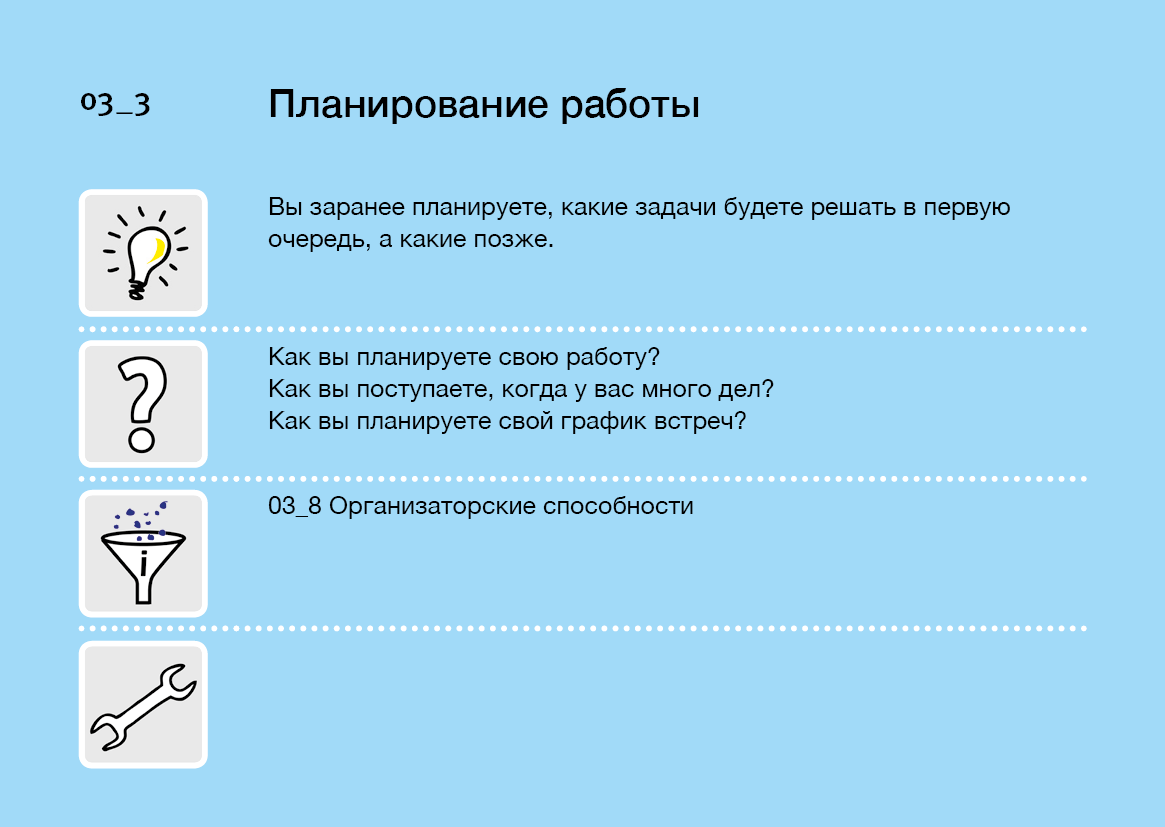 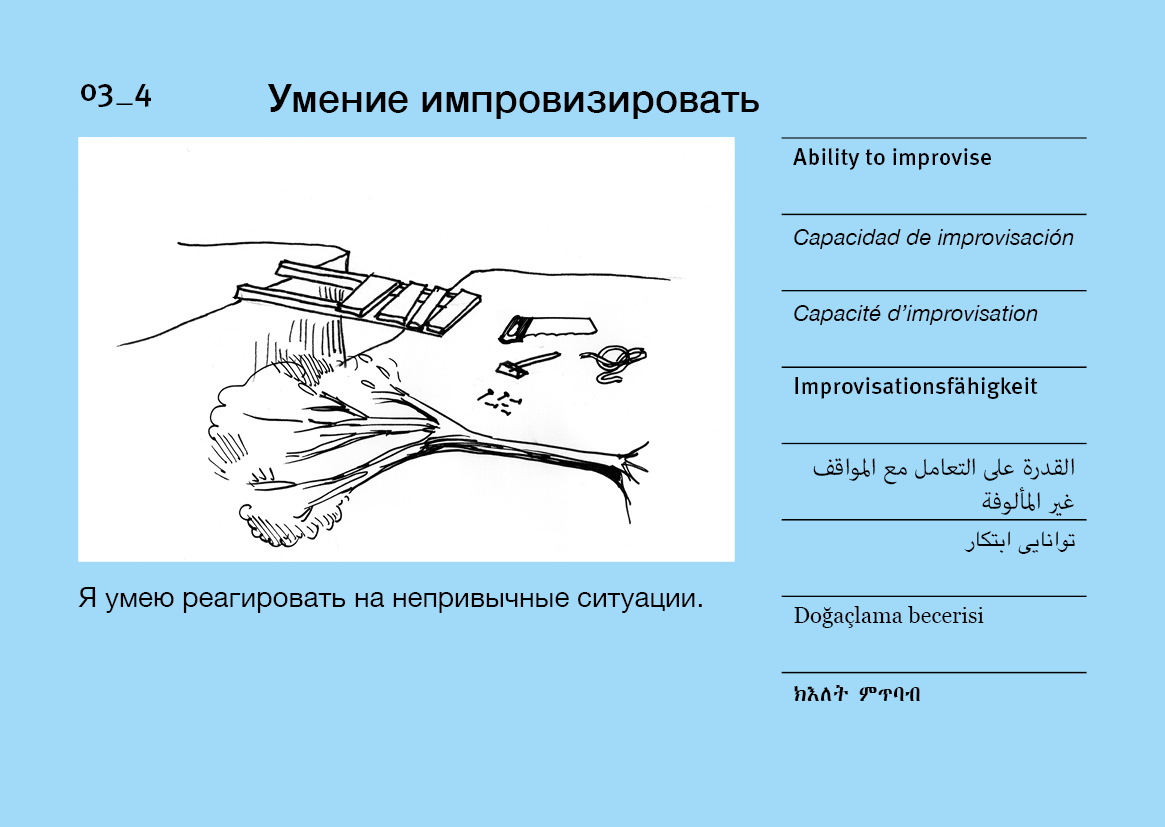 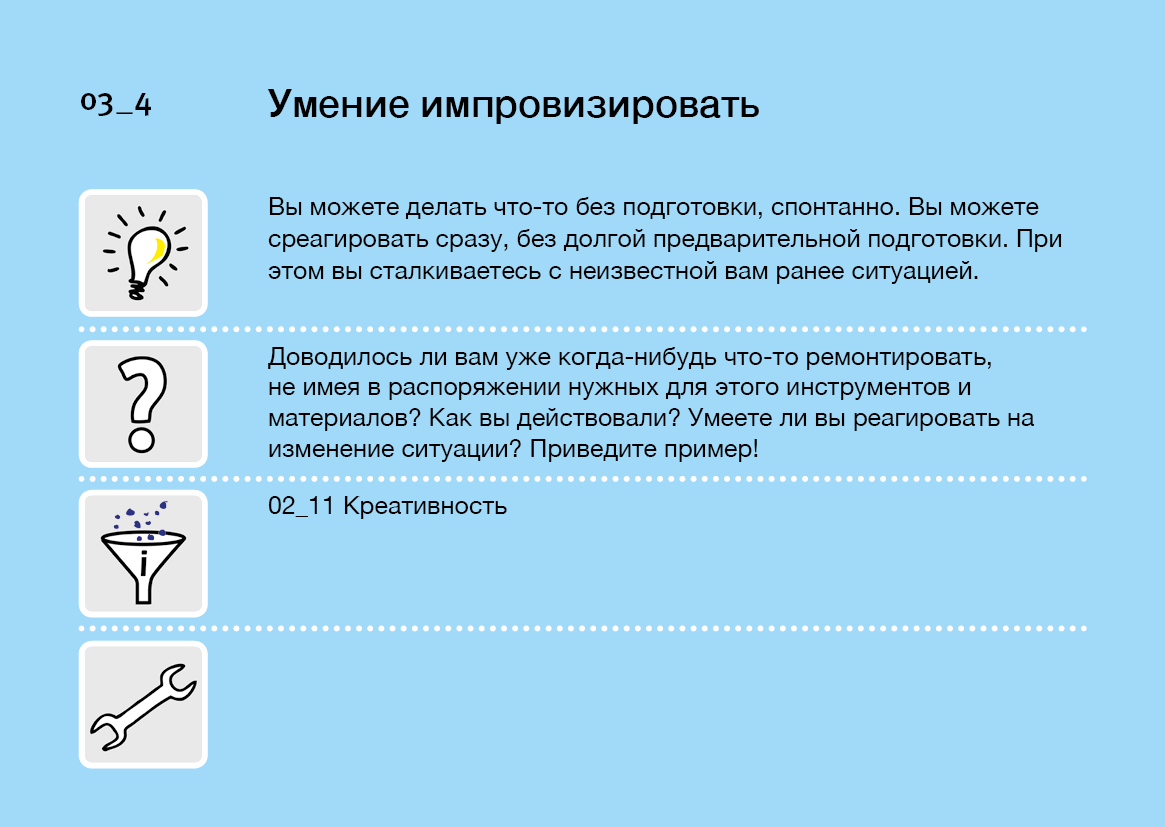 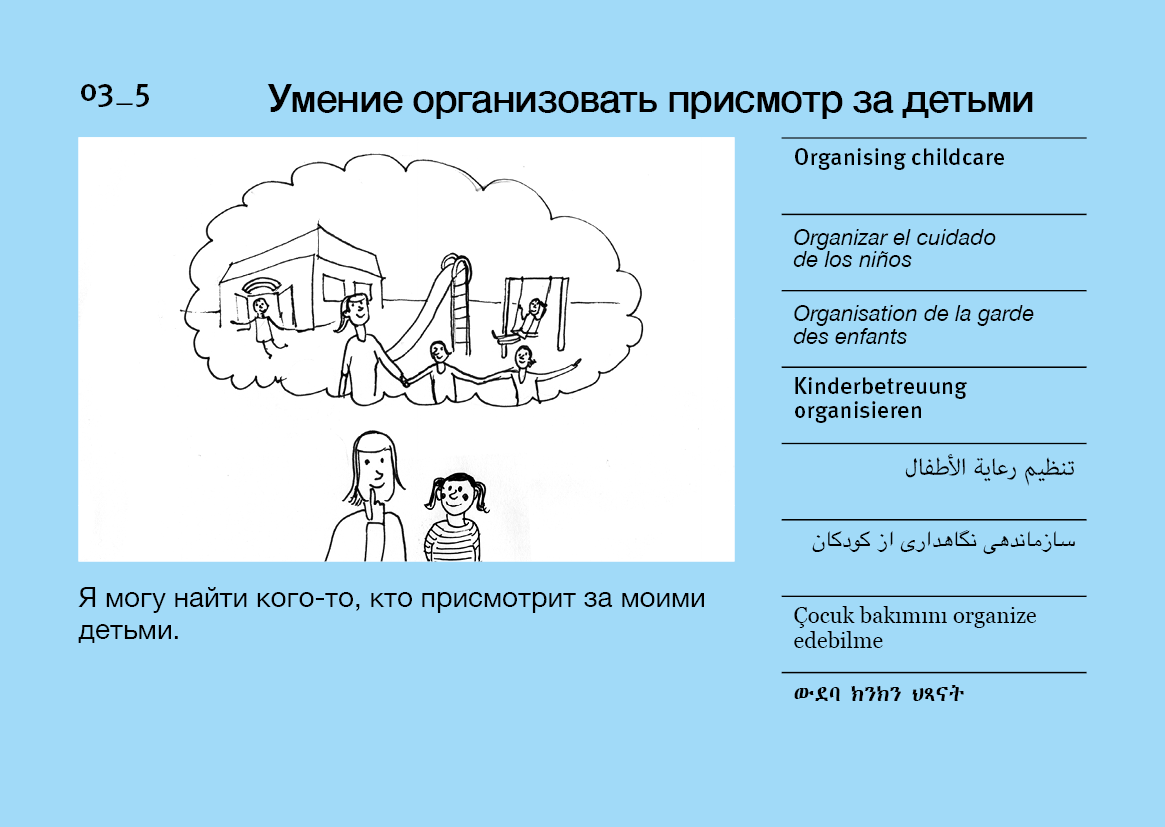 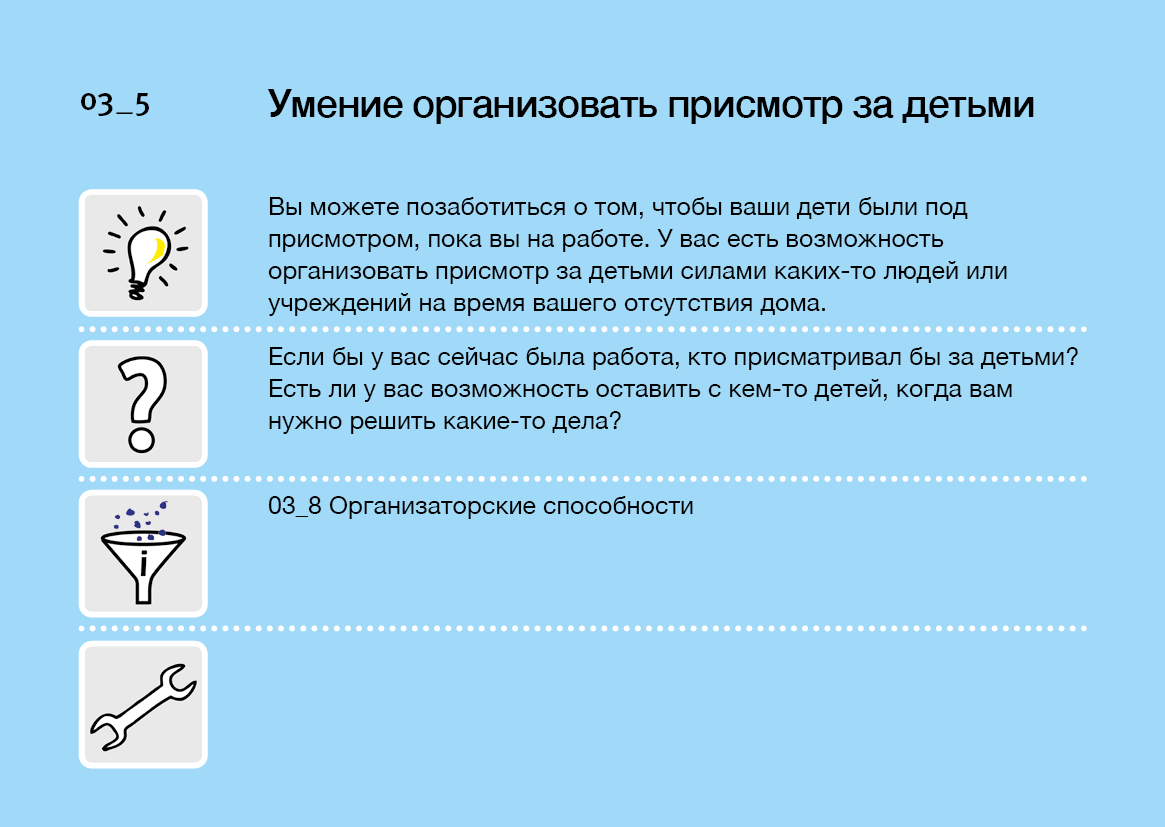 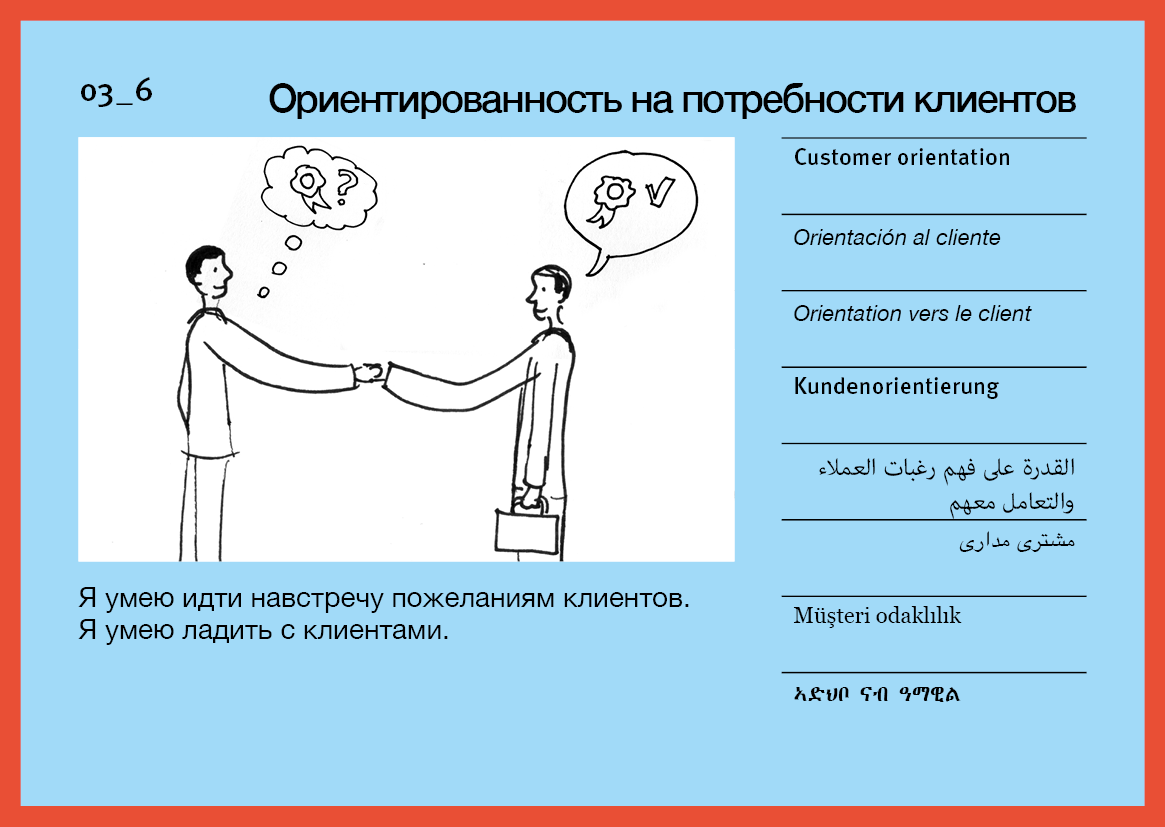 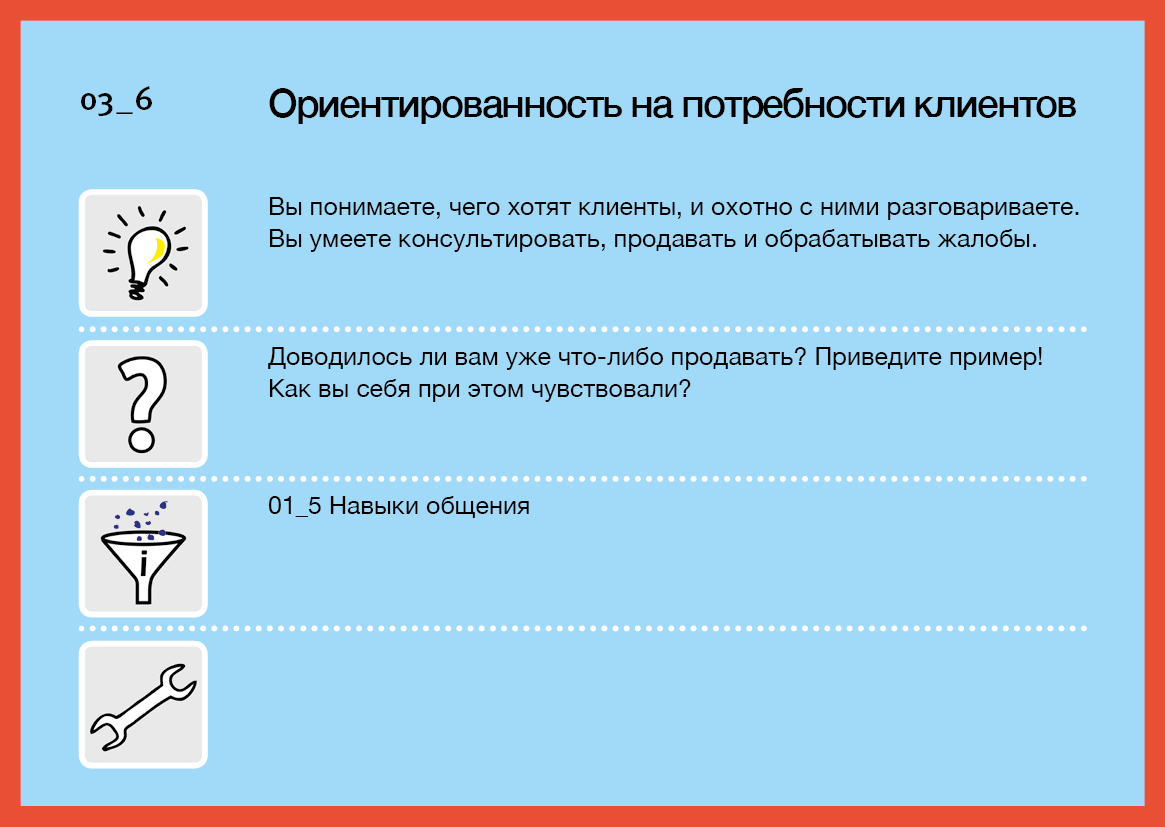 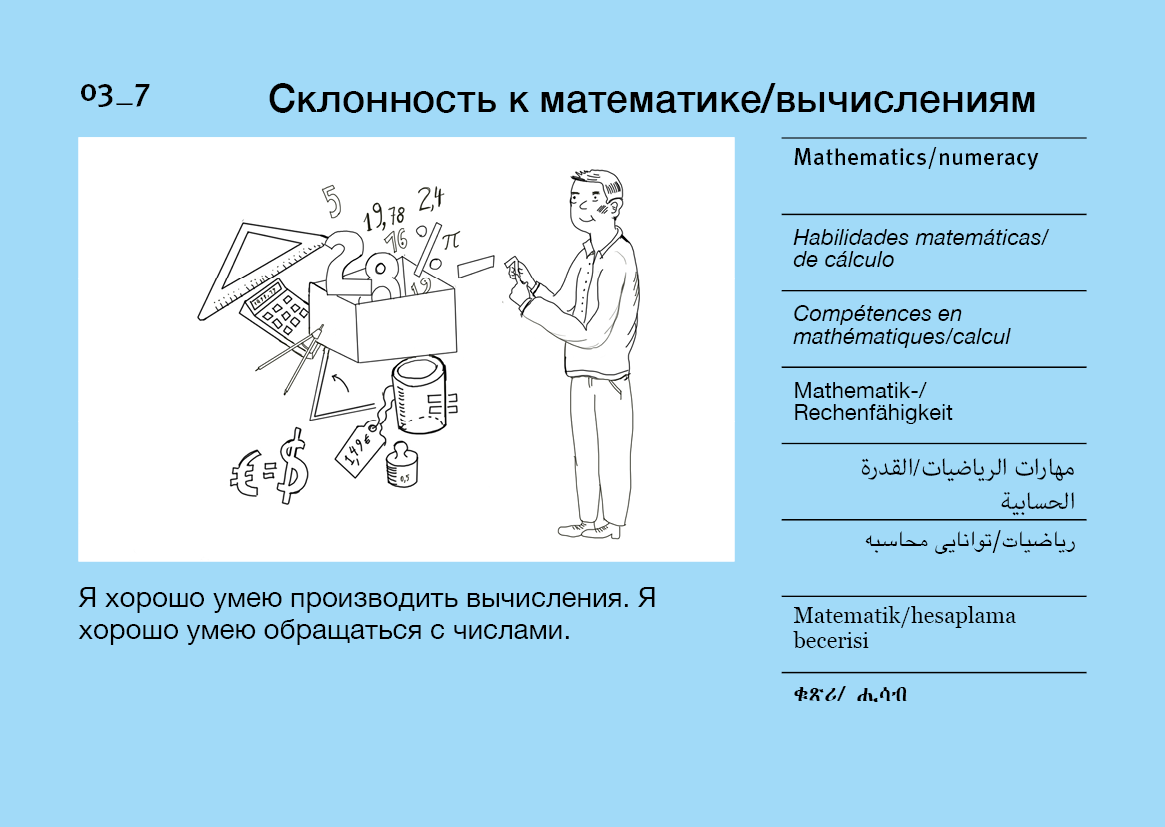 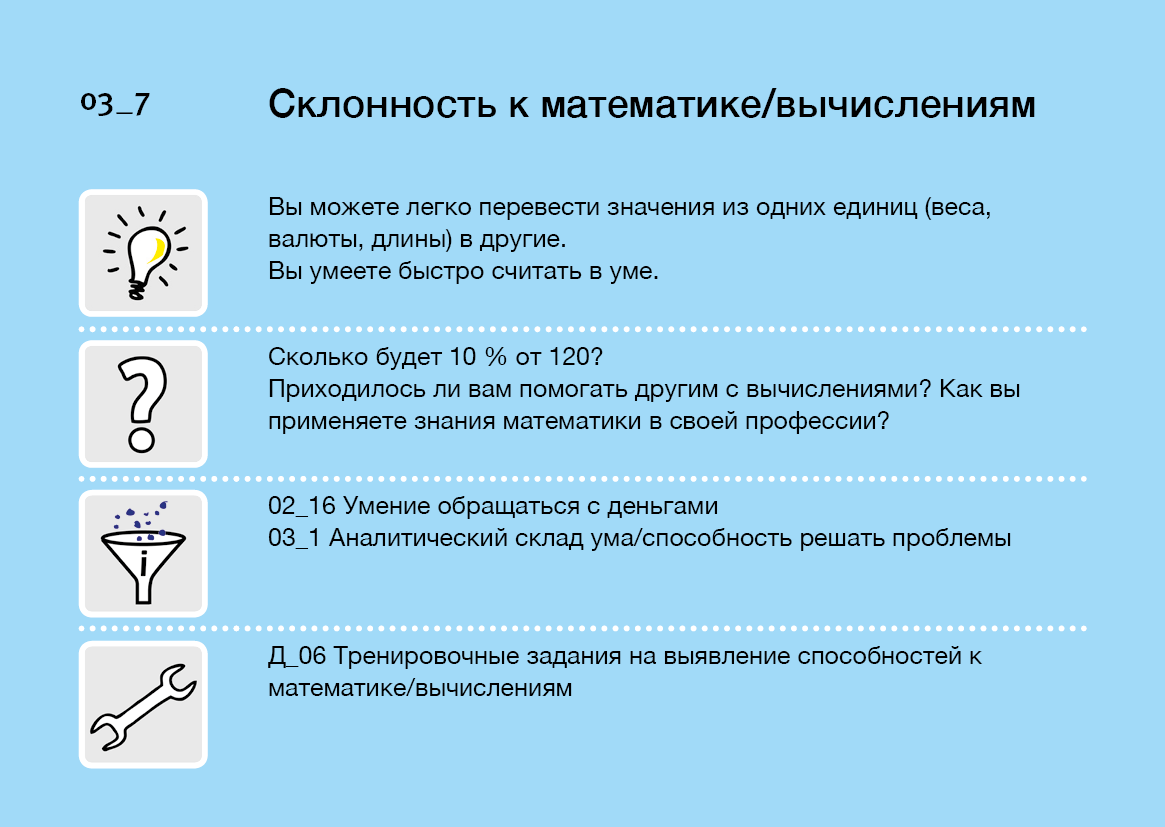 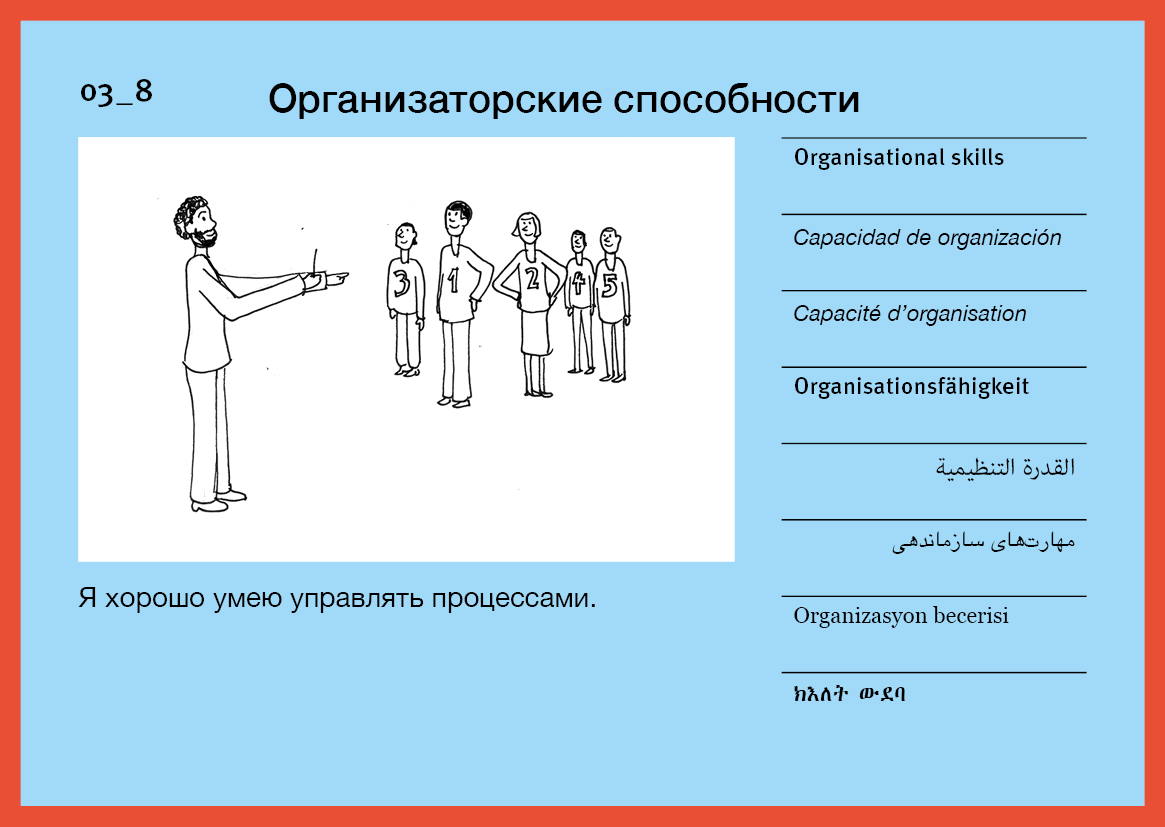 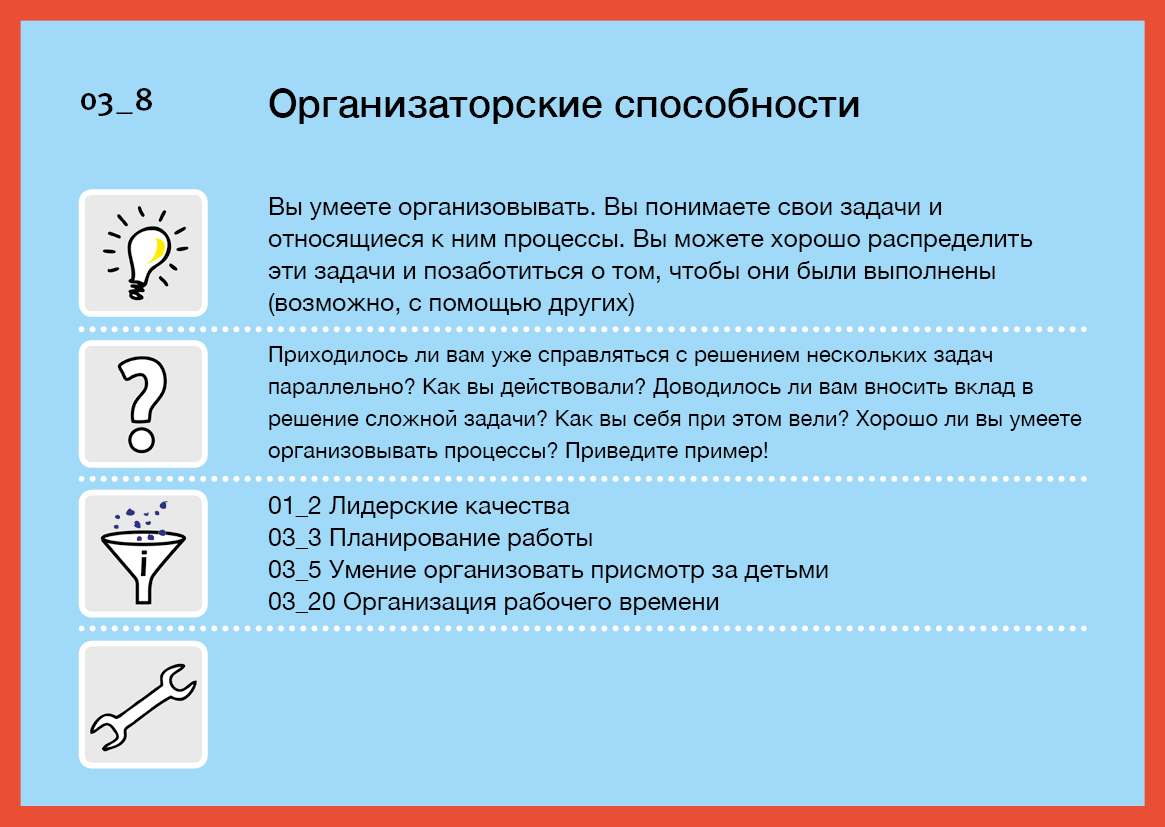 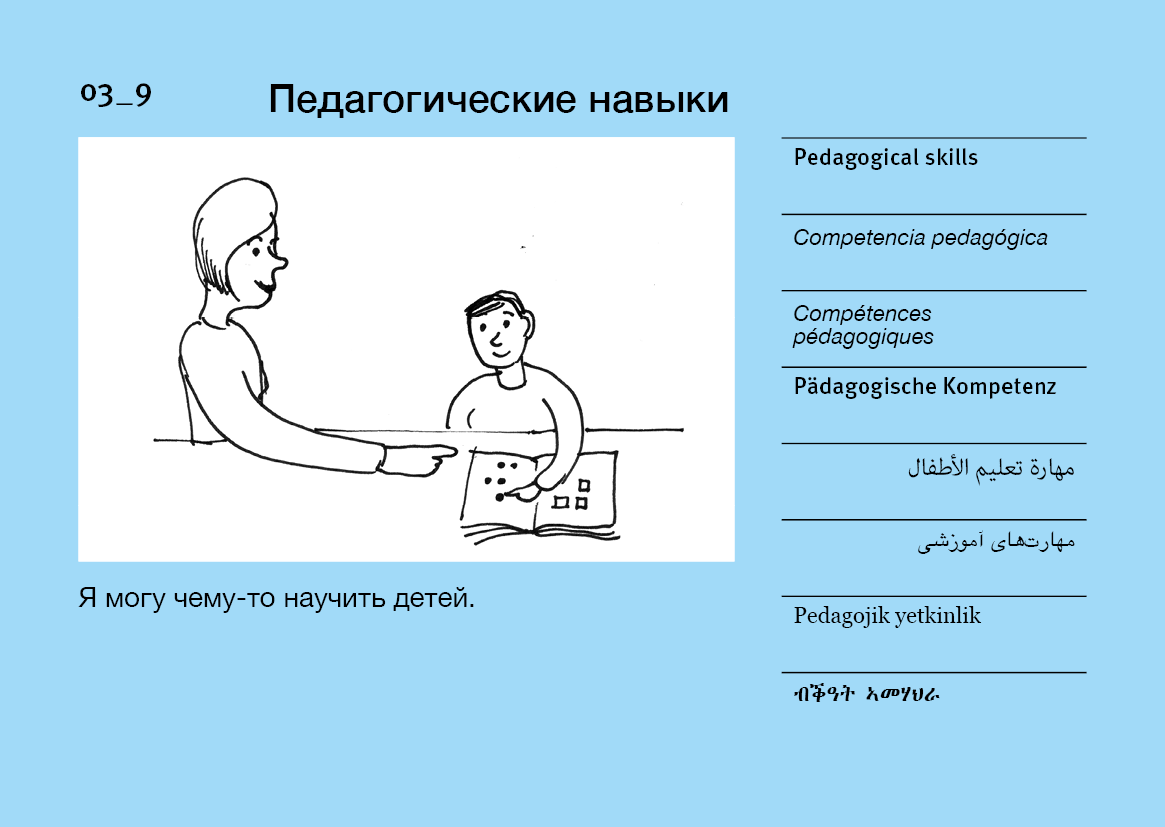 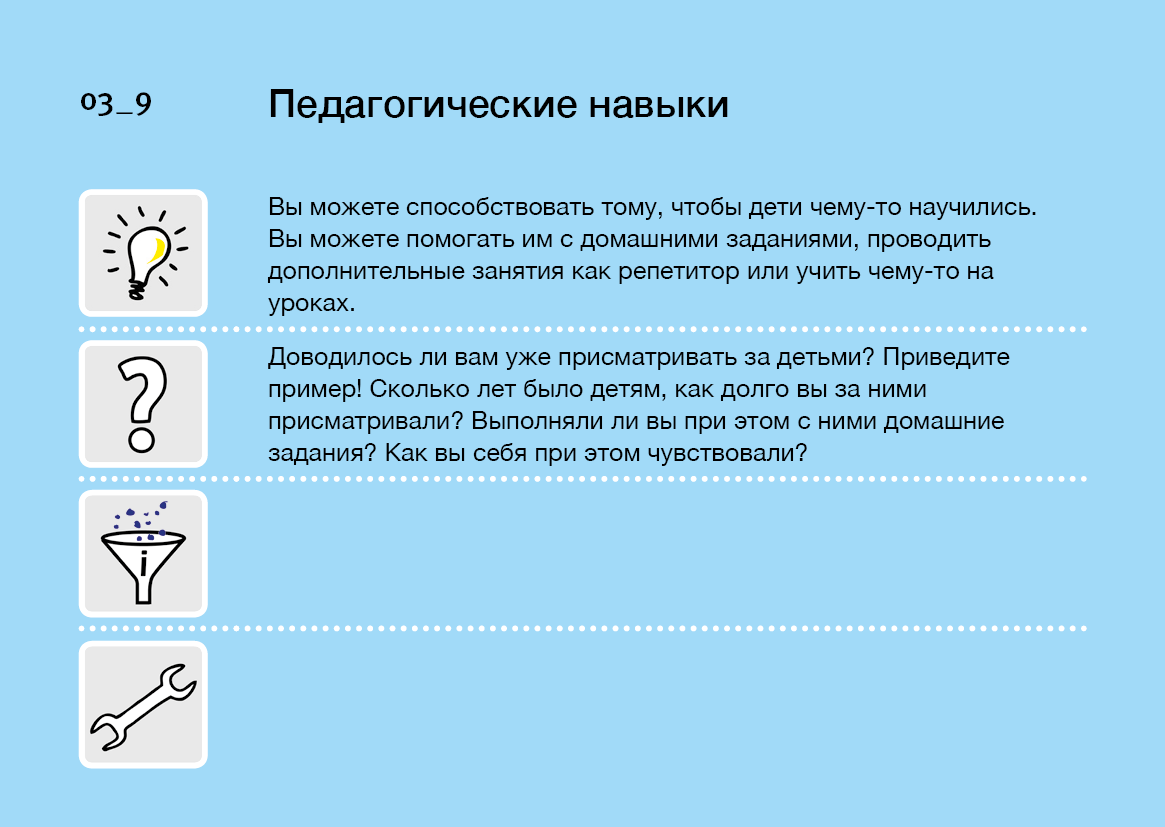 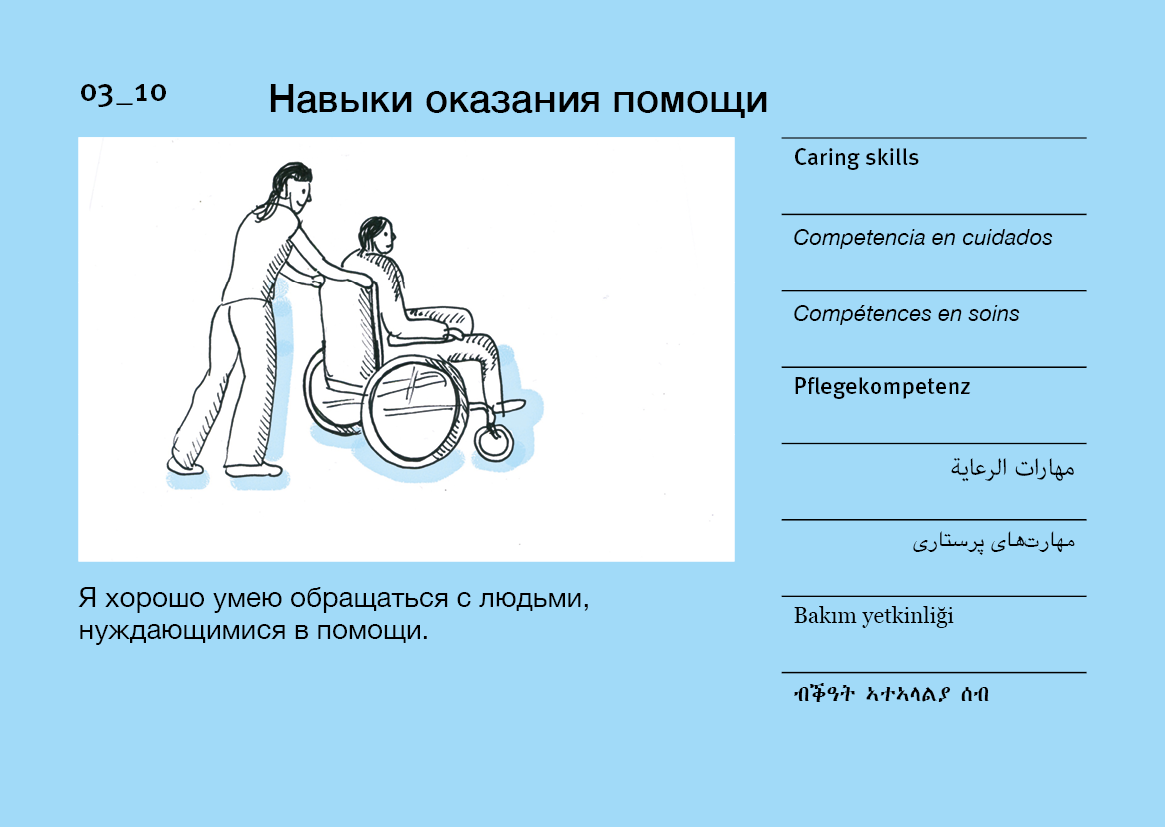 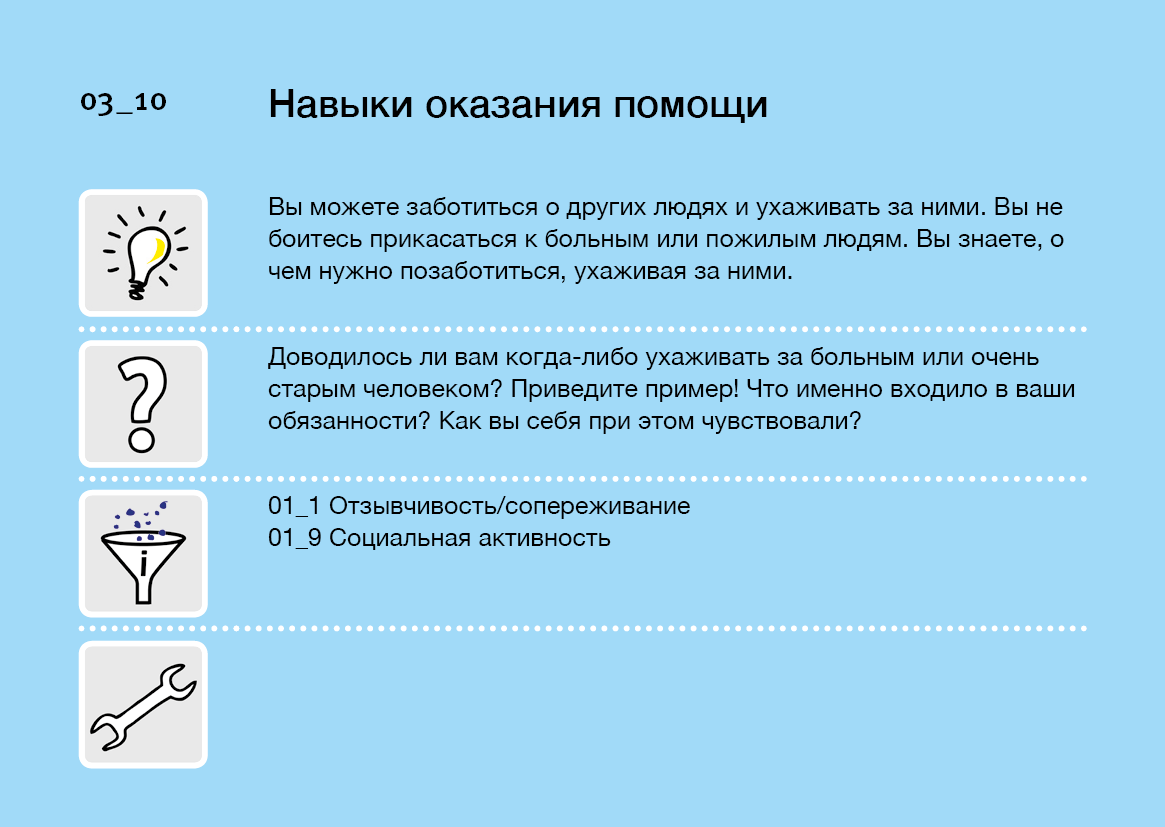 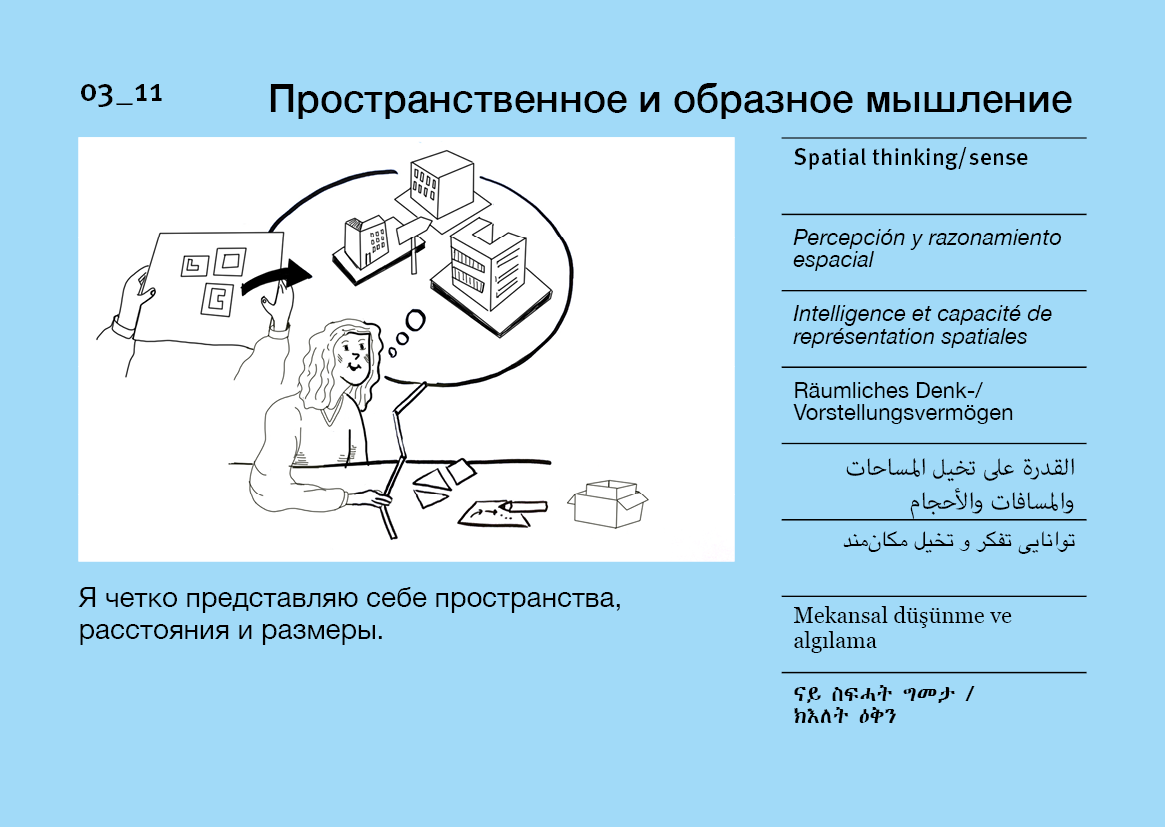 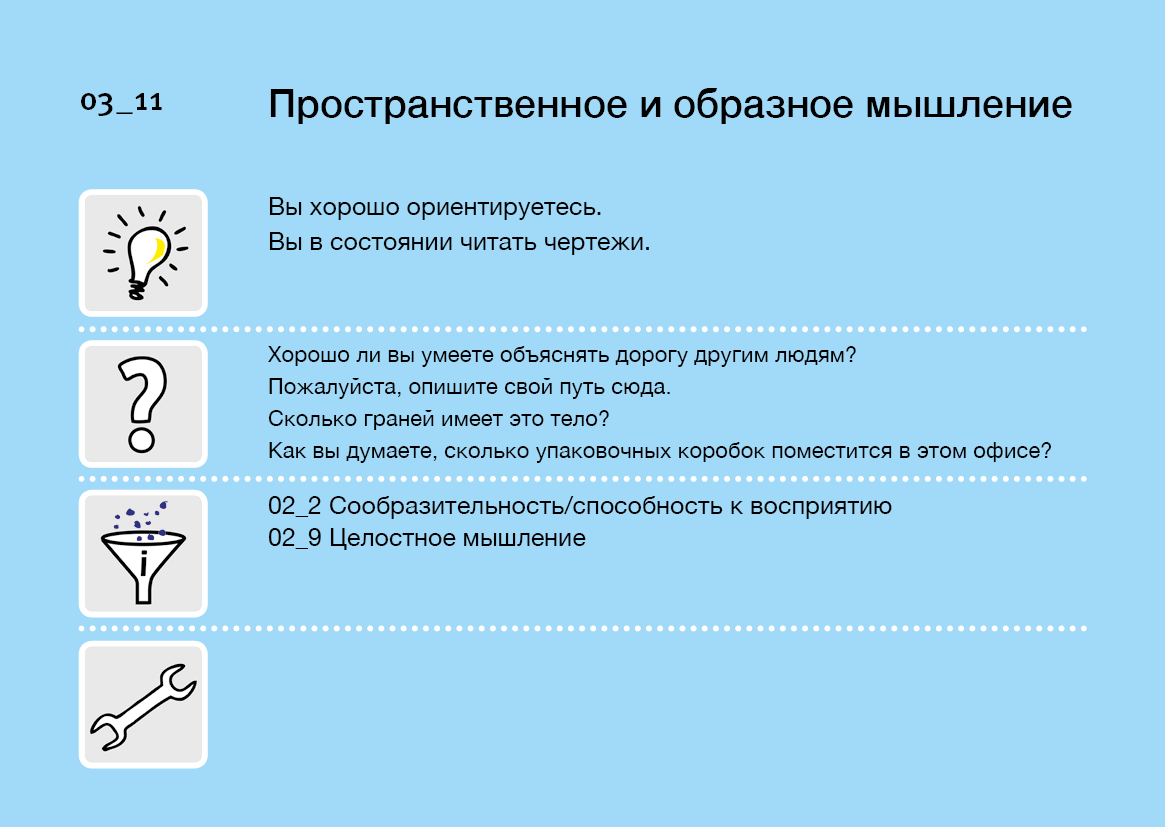 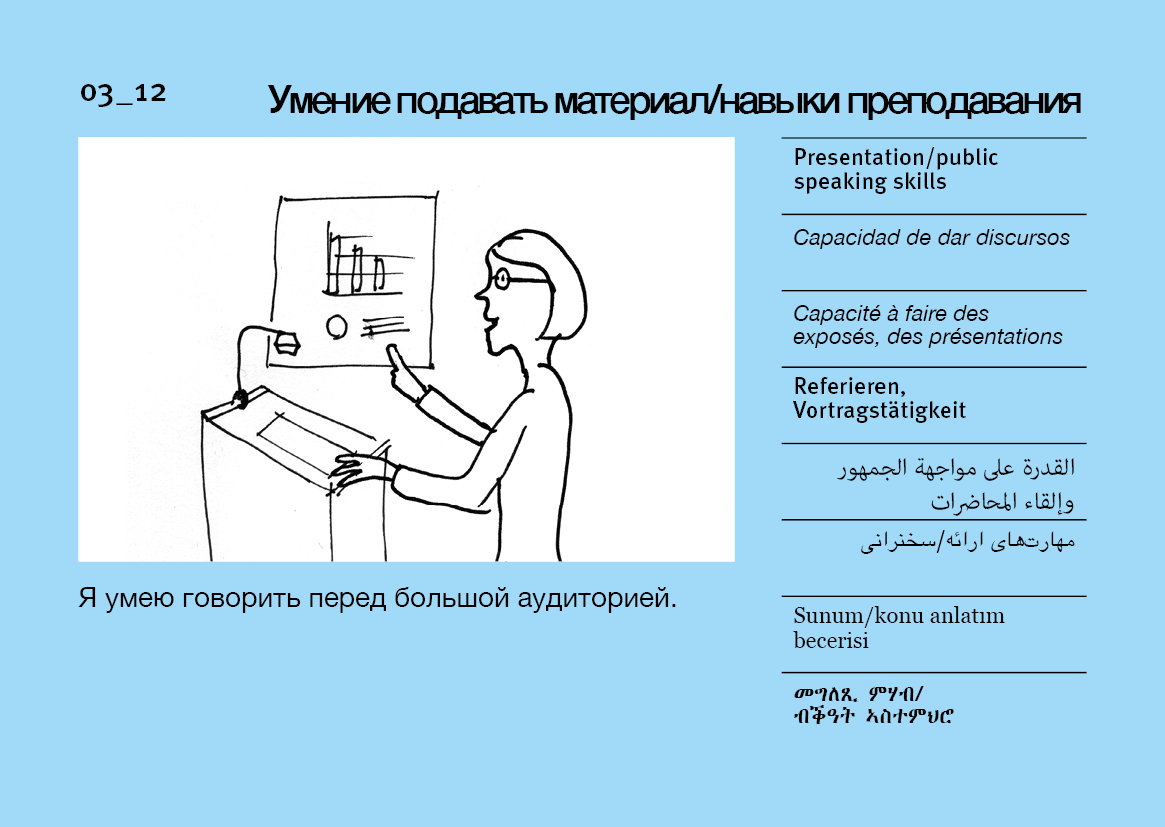 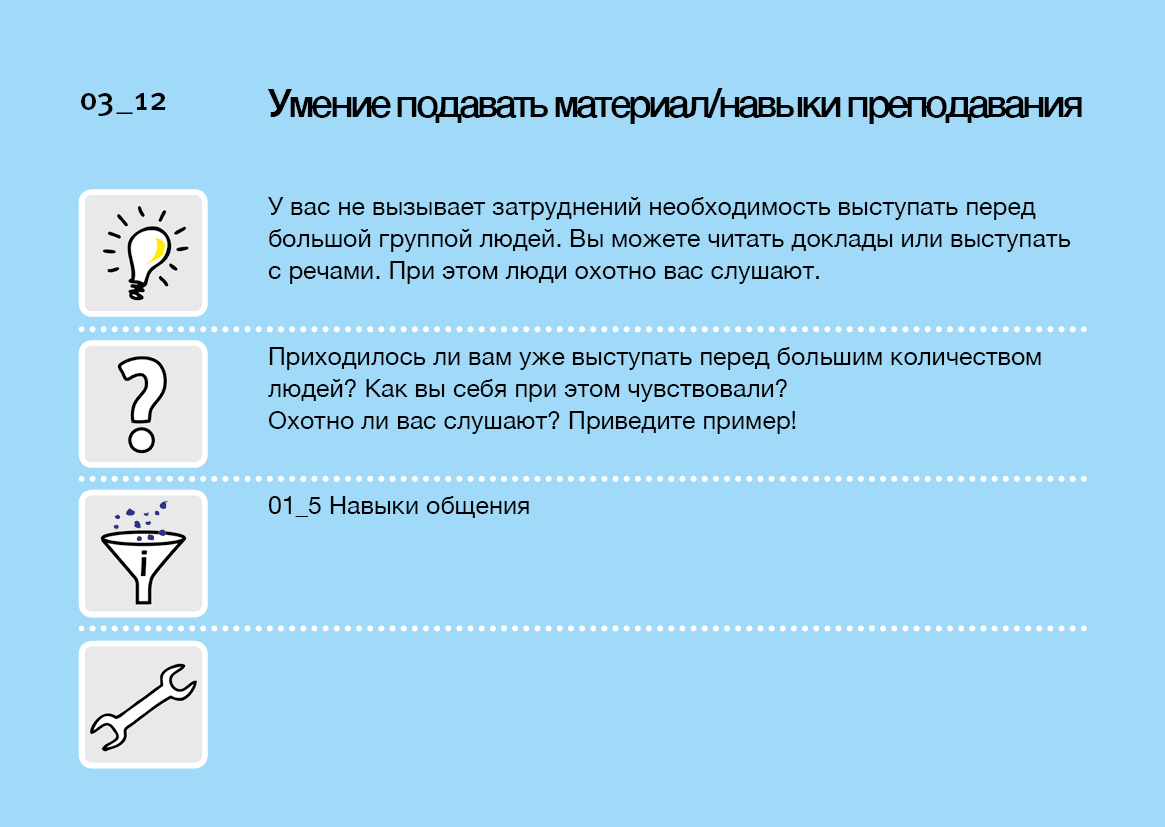 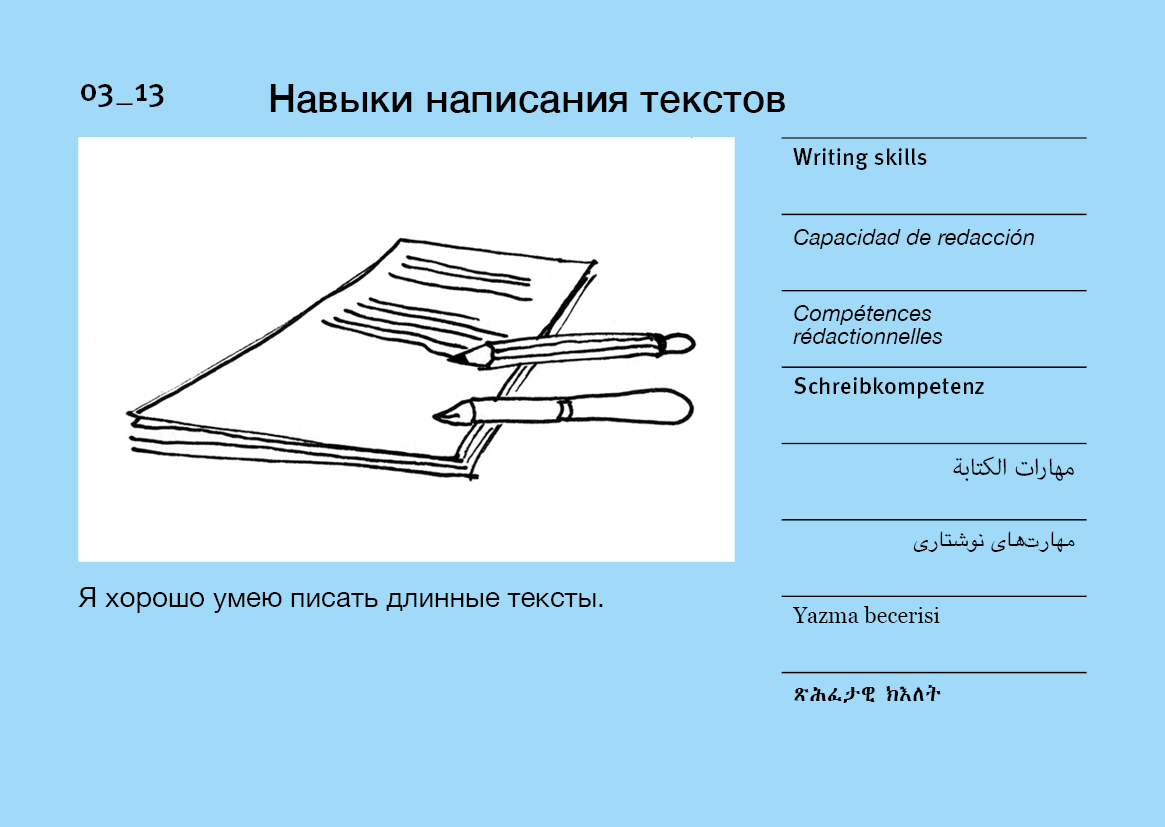 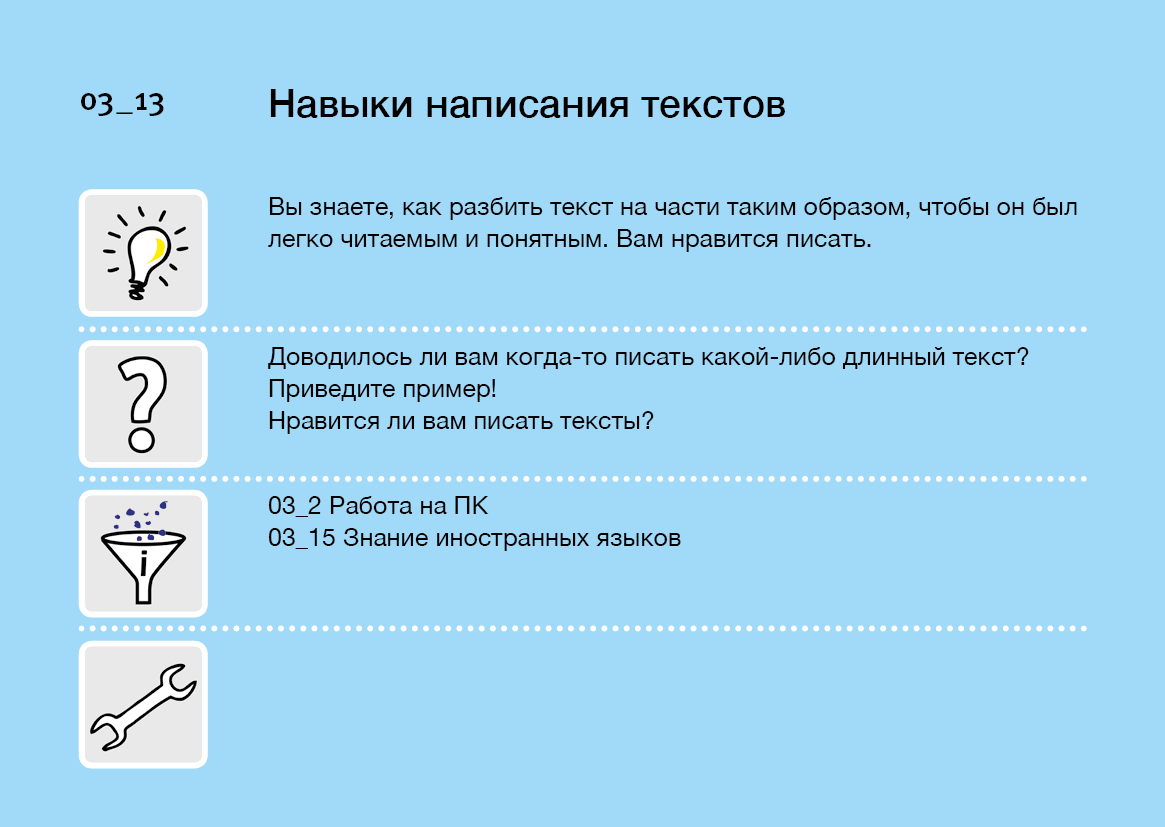 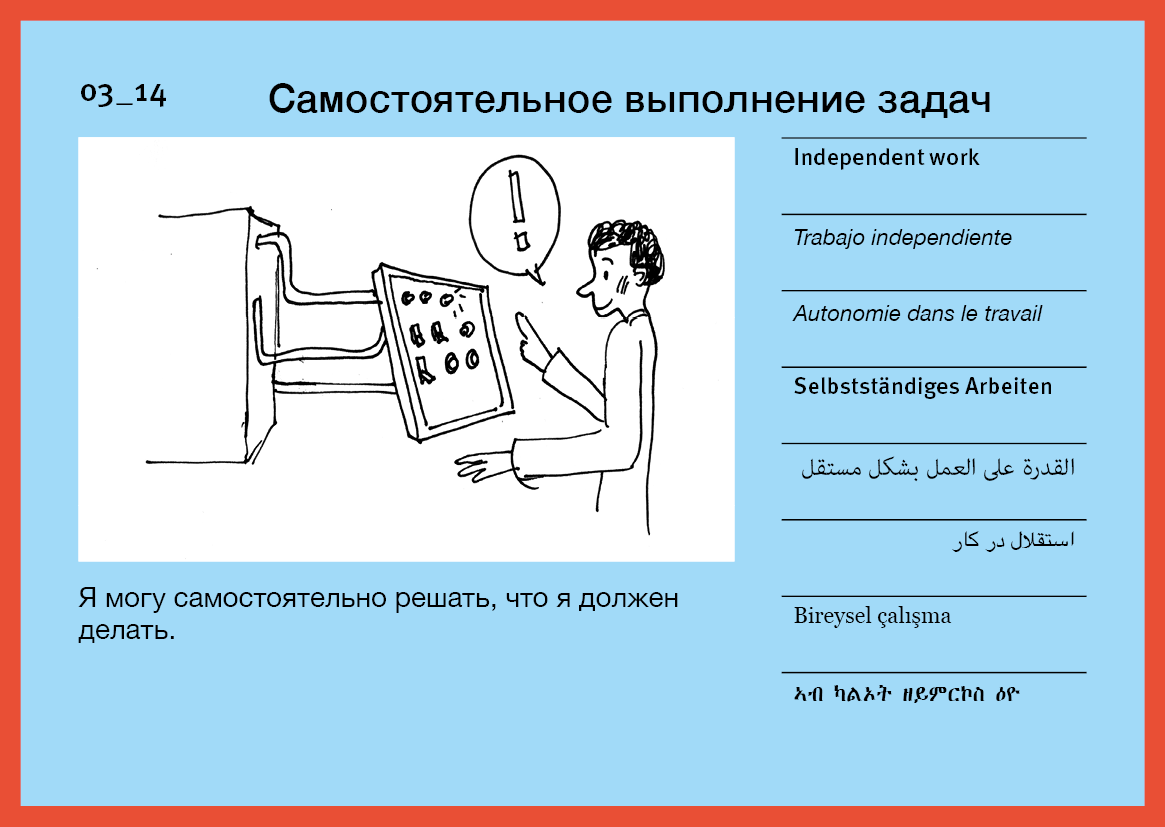 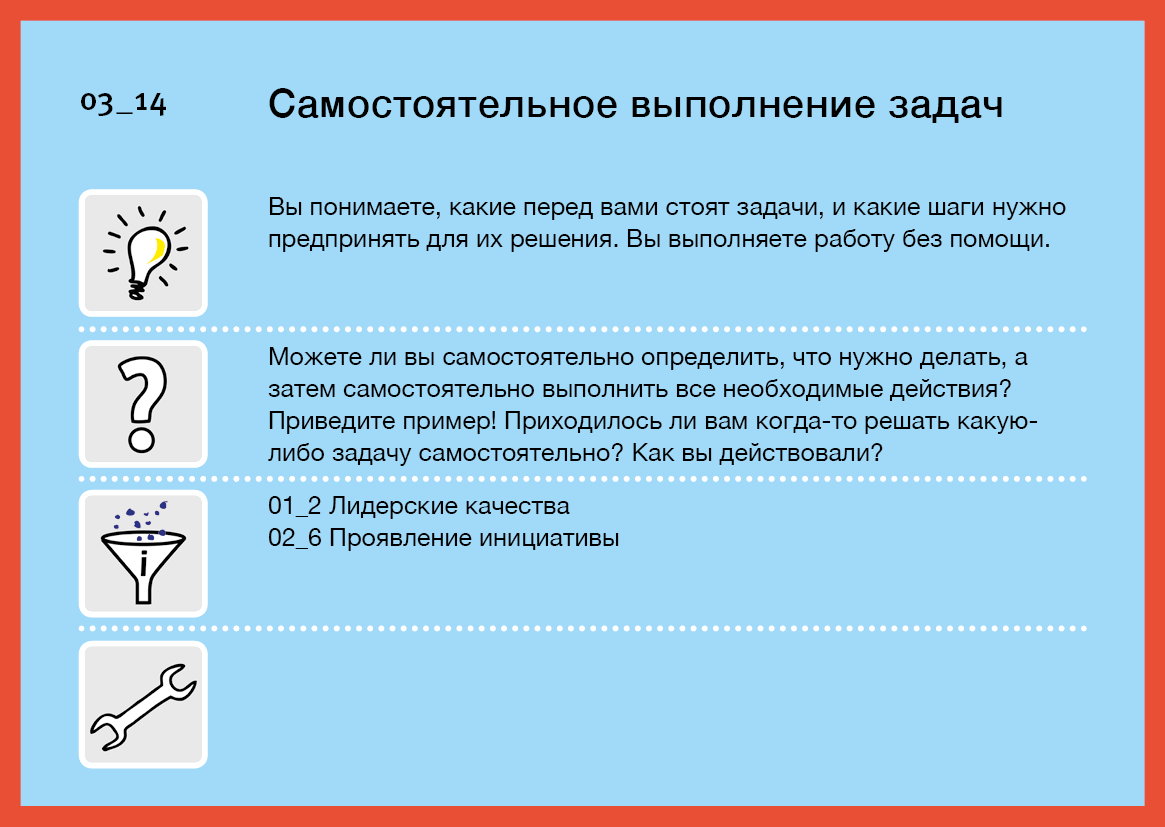 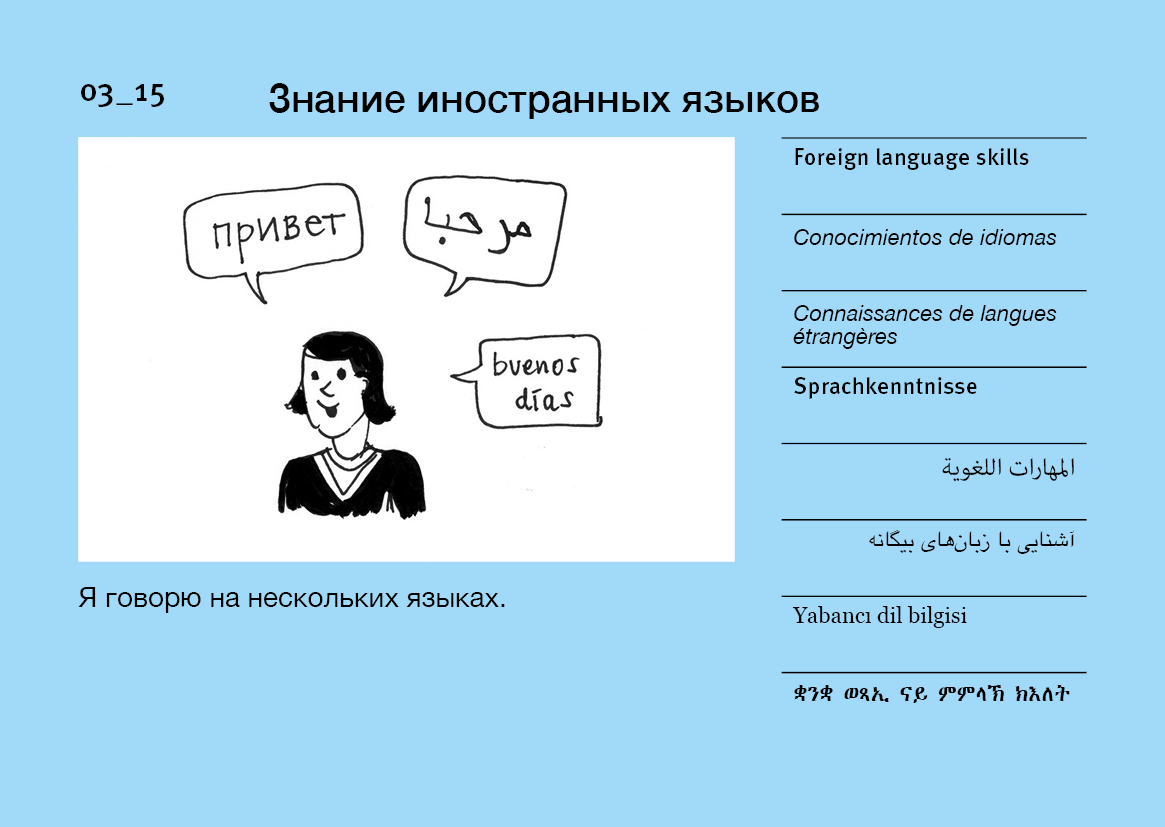 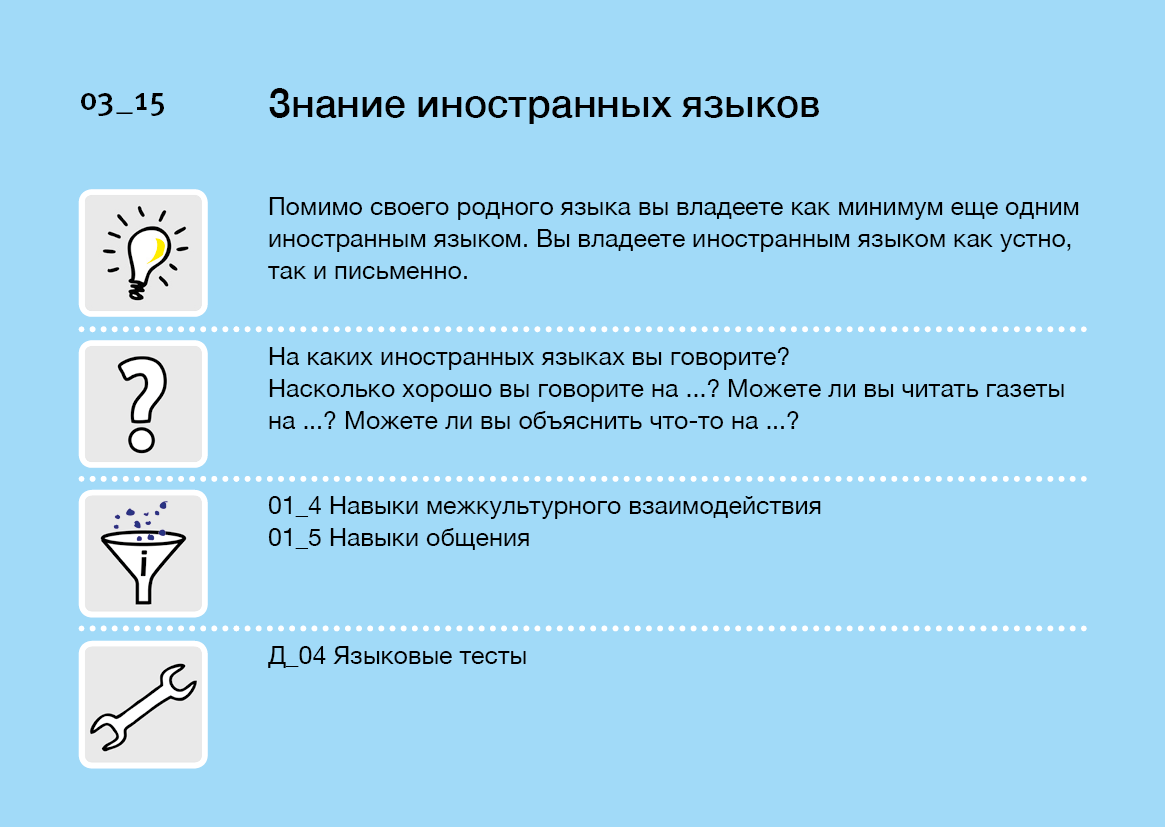 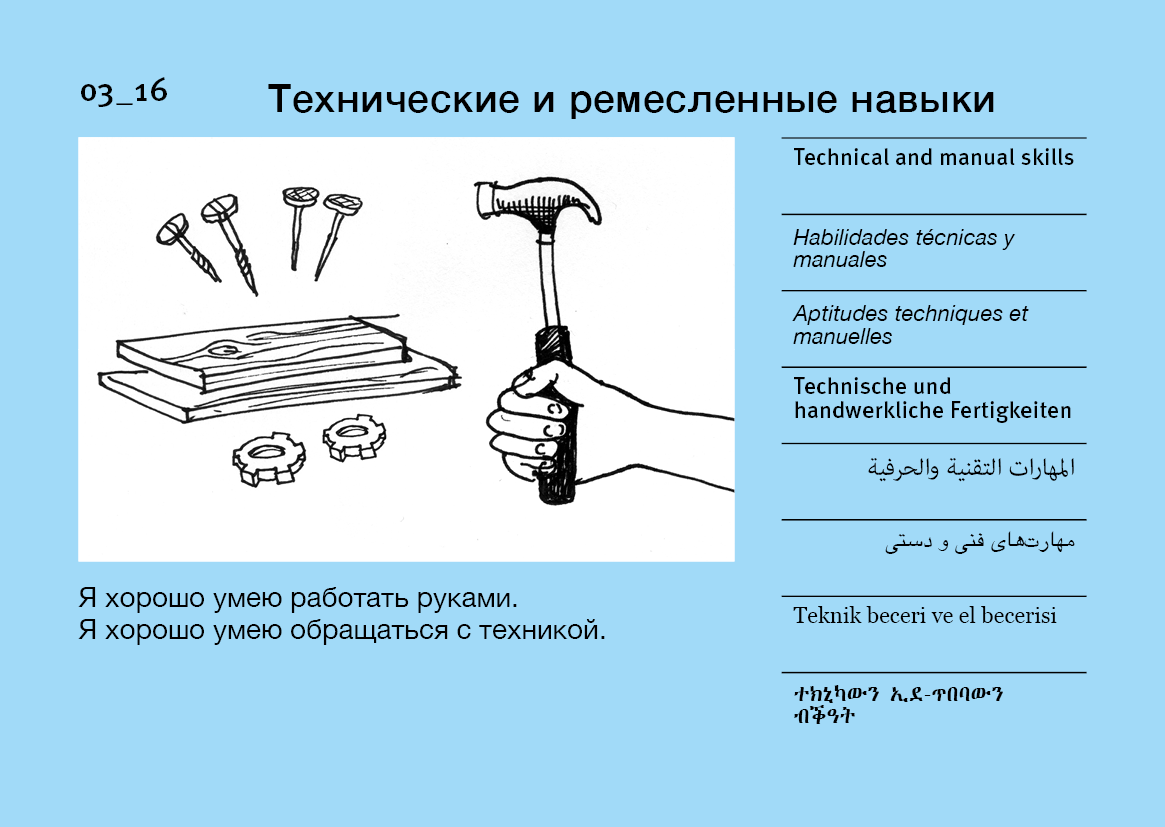 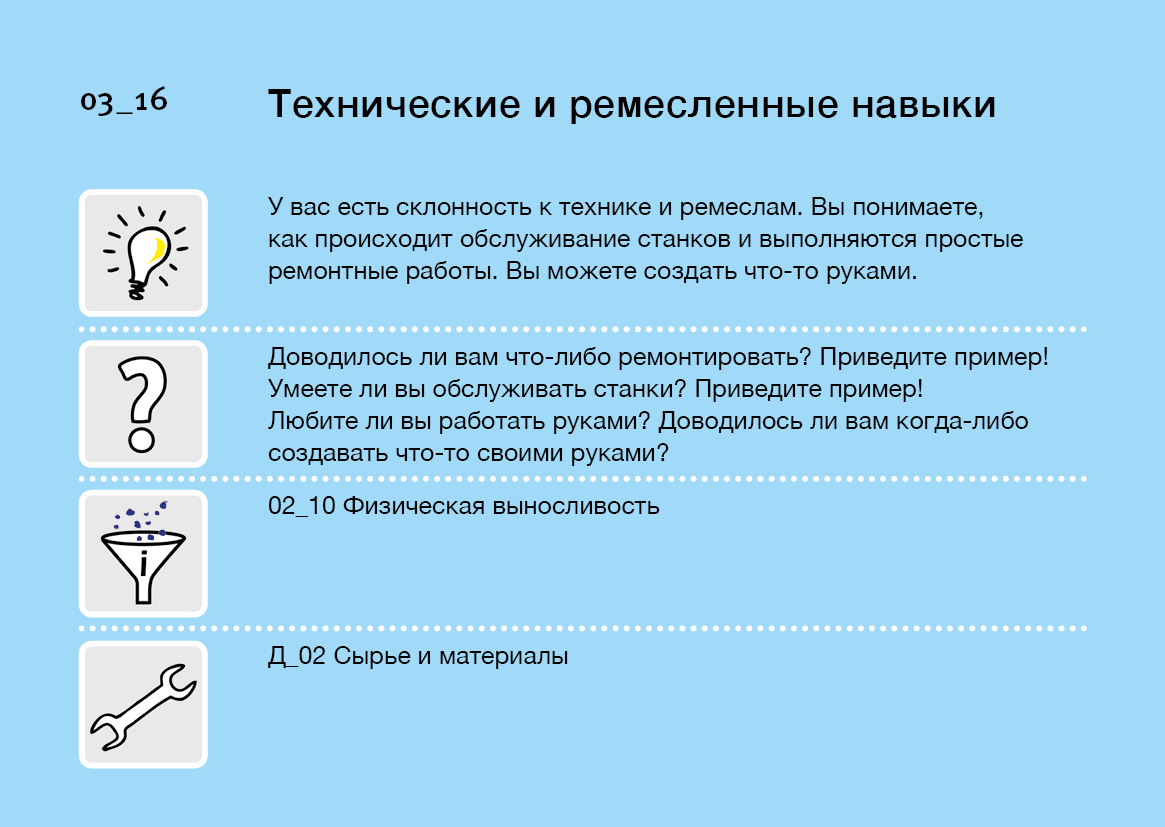 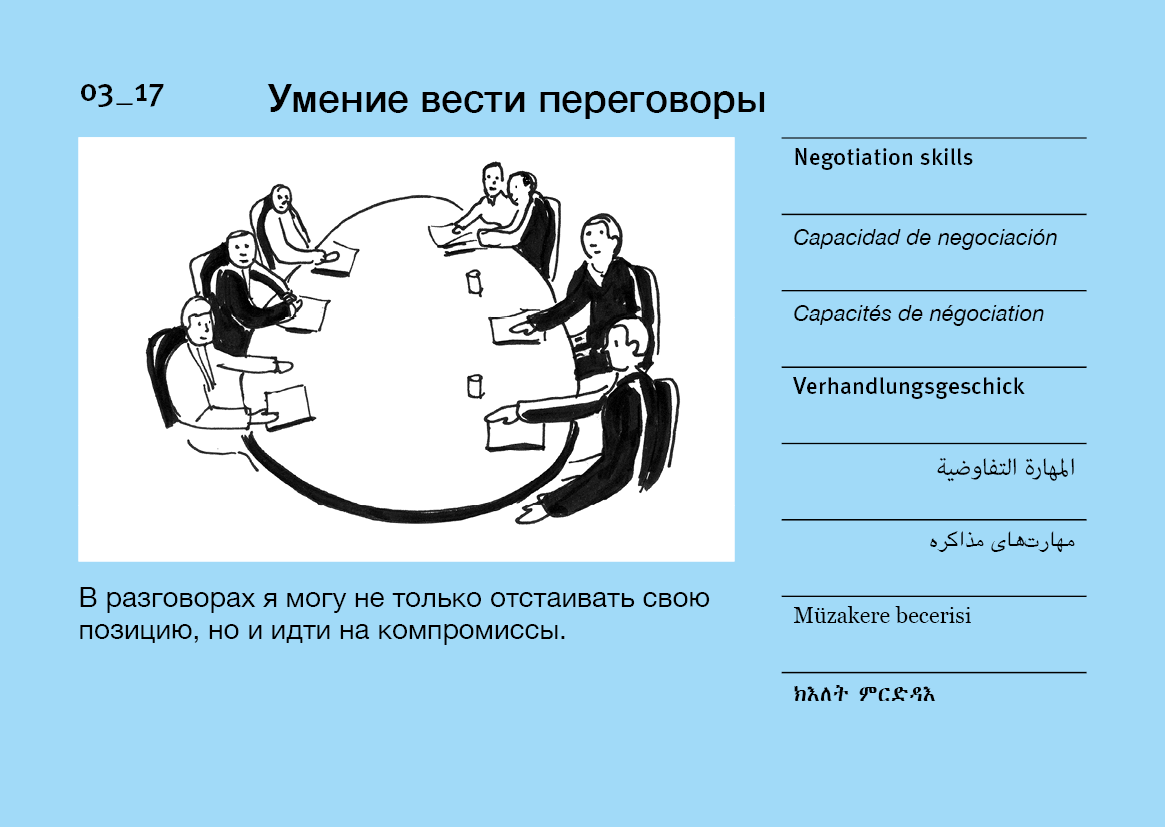 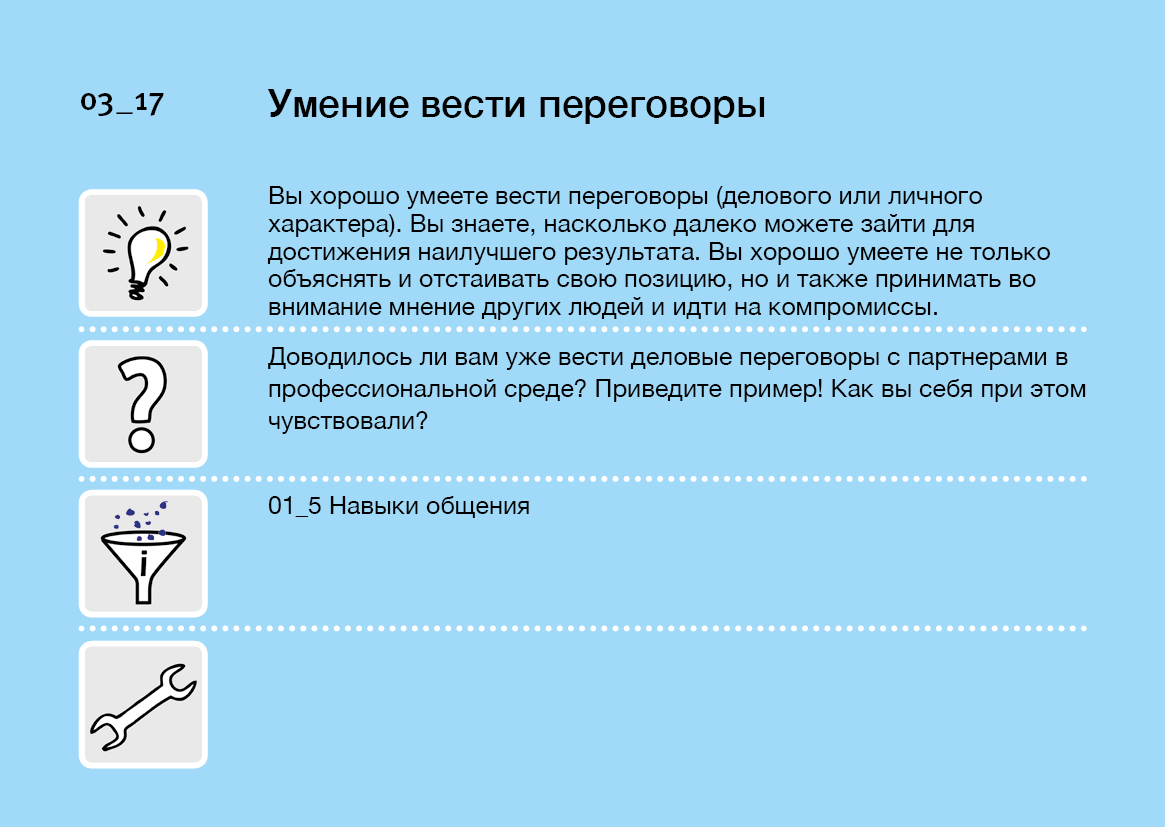 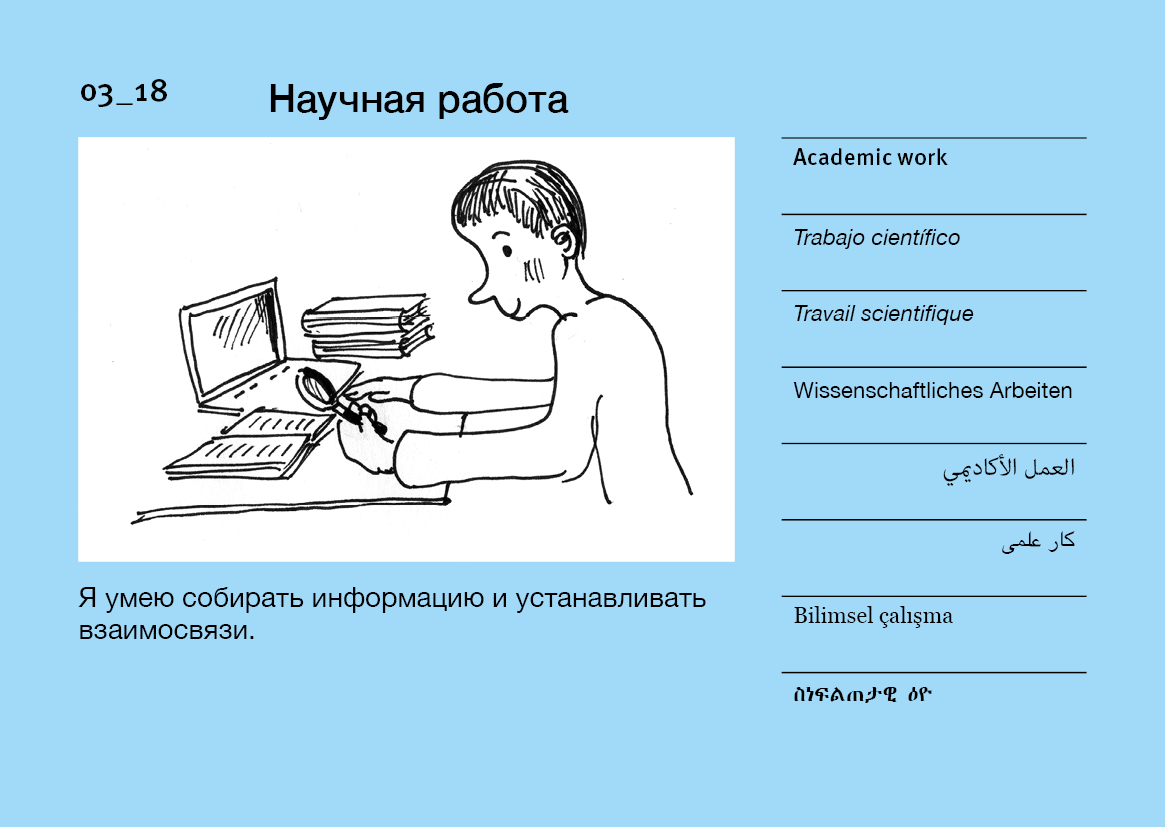 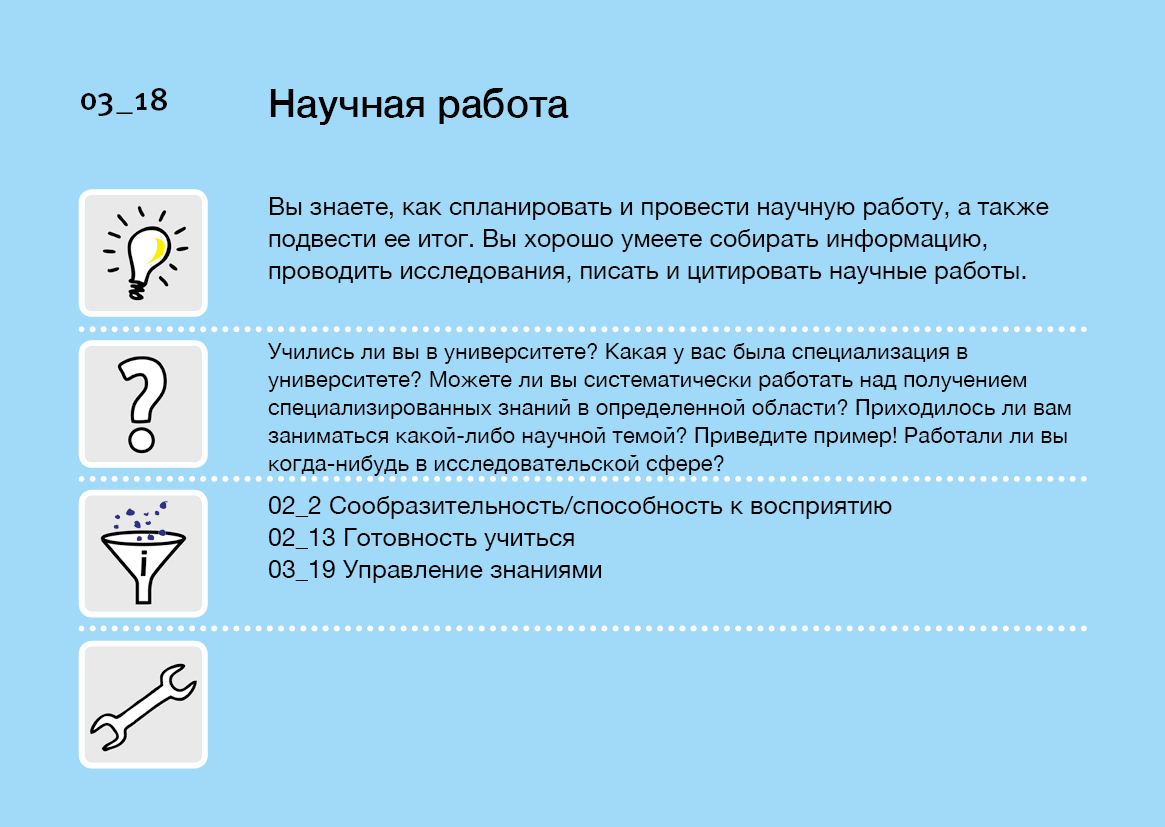 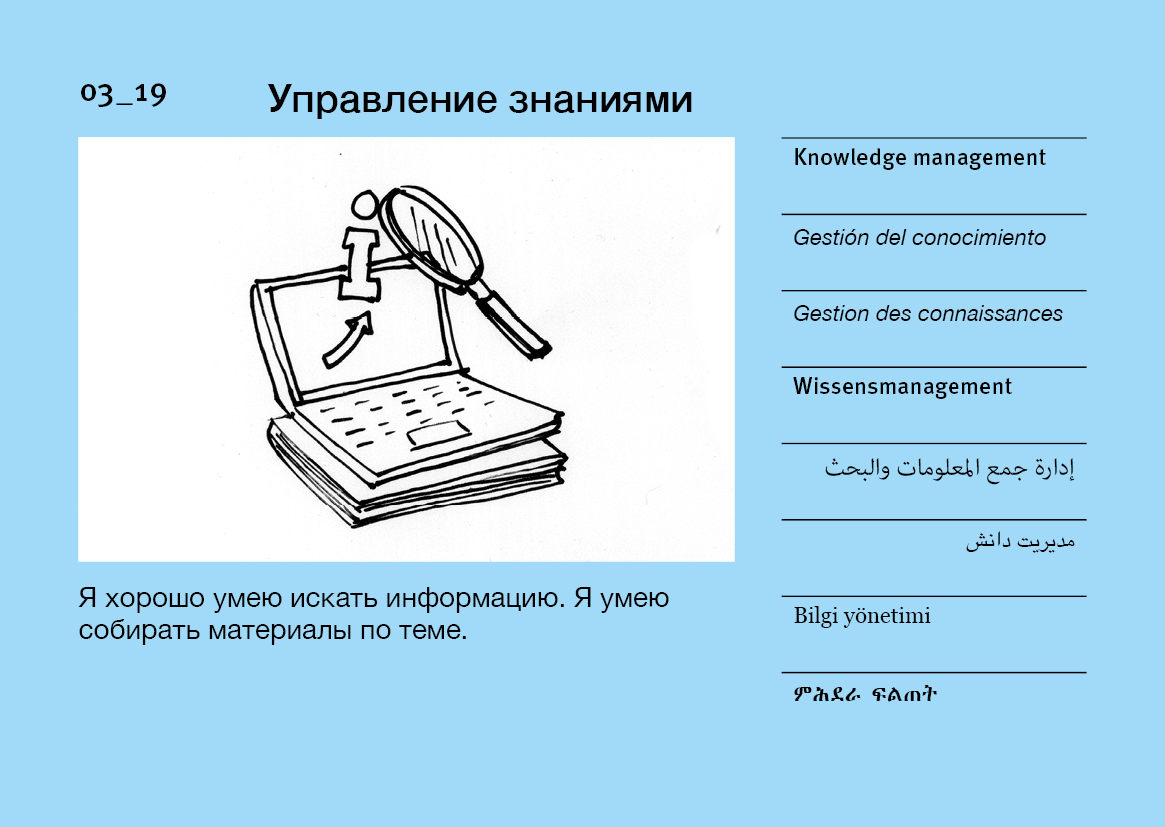 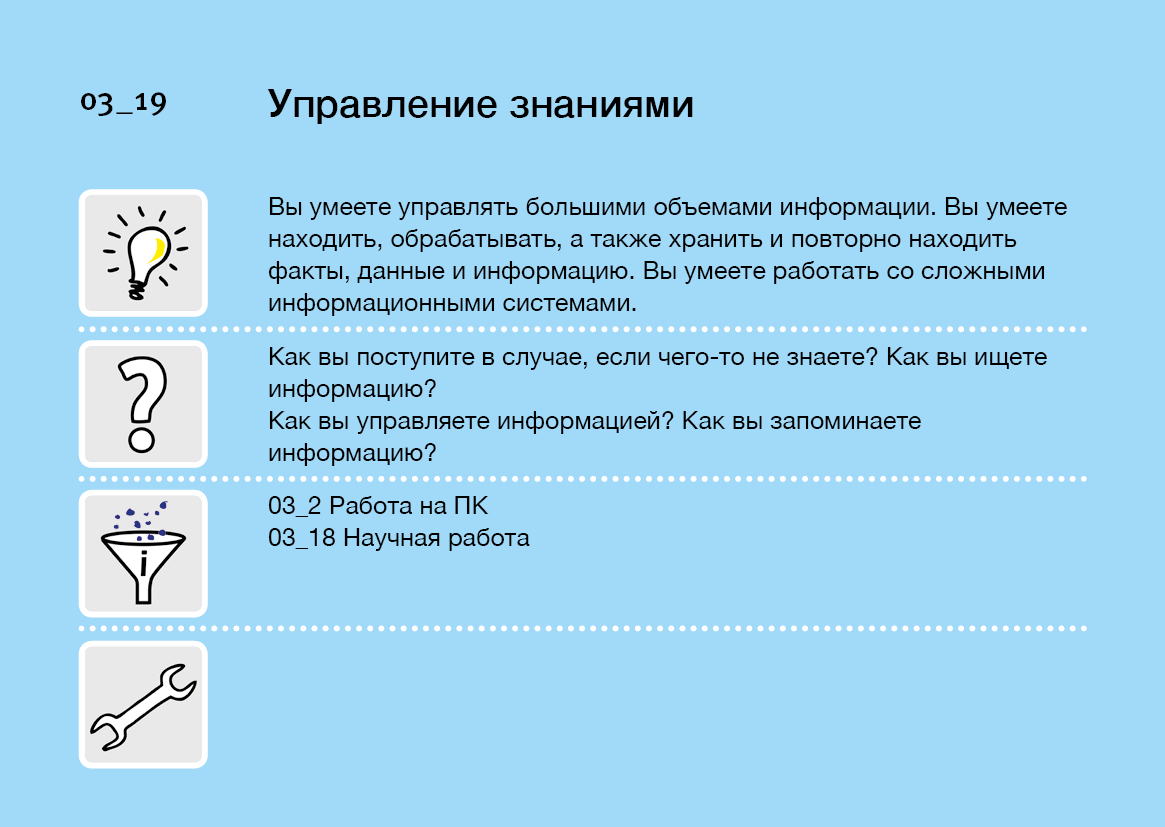 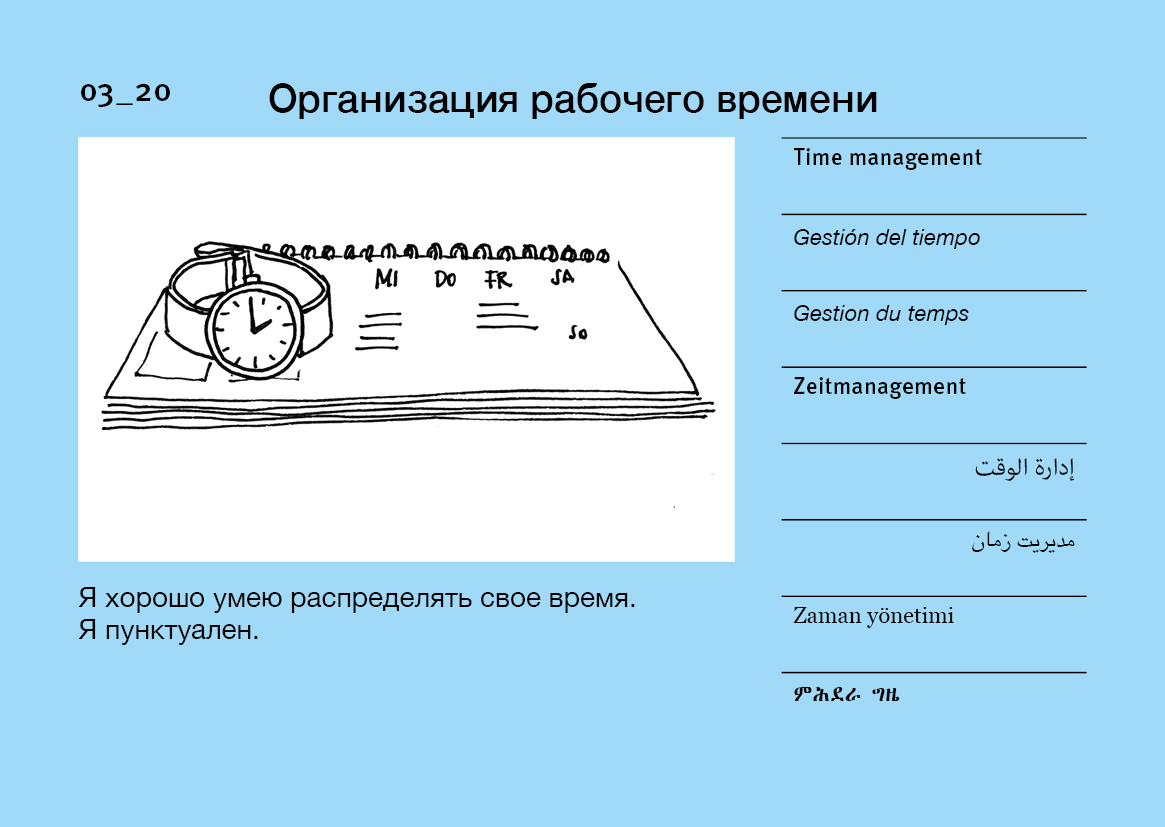 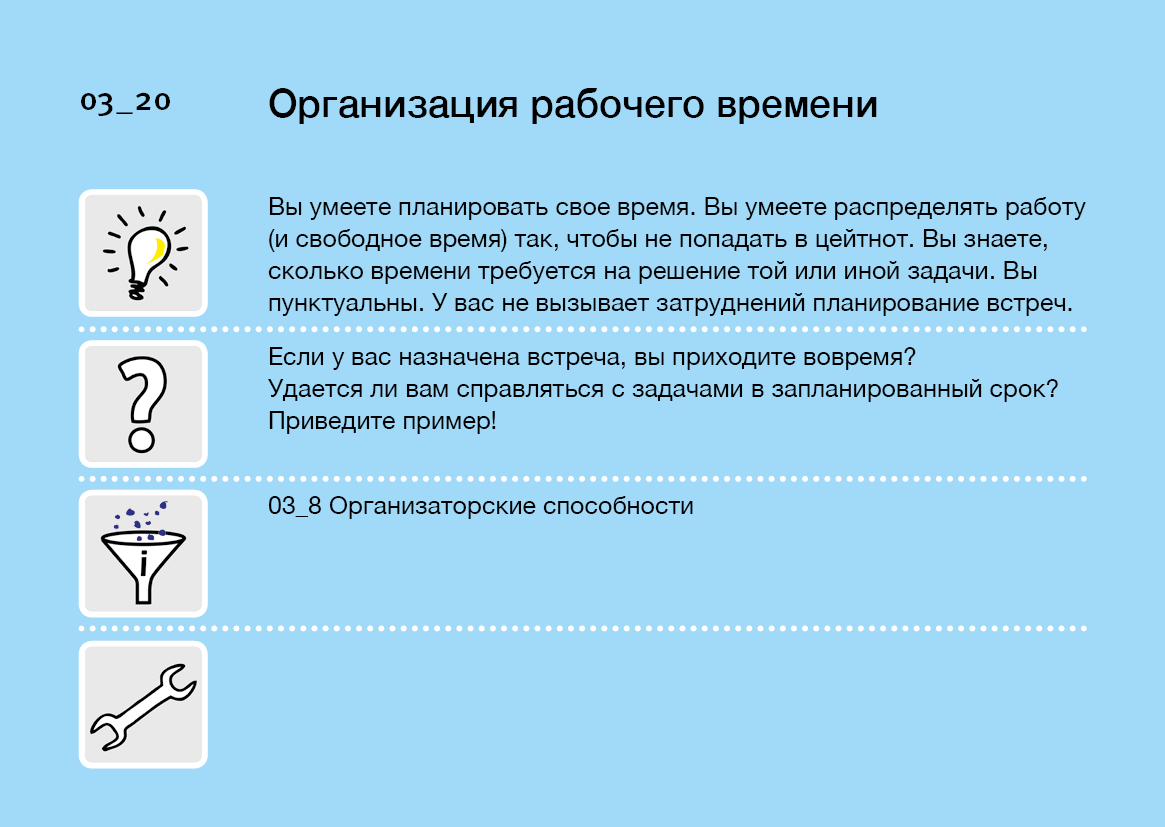 Интересы
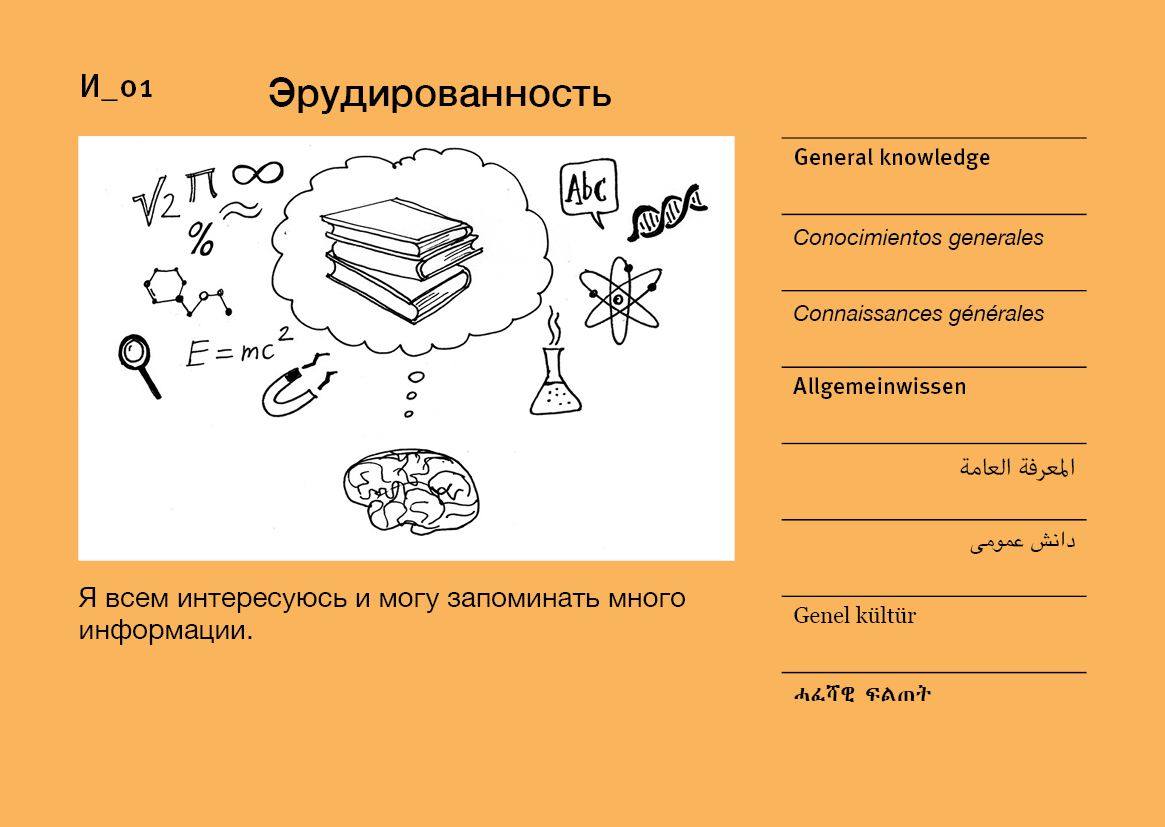 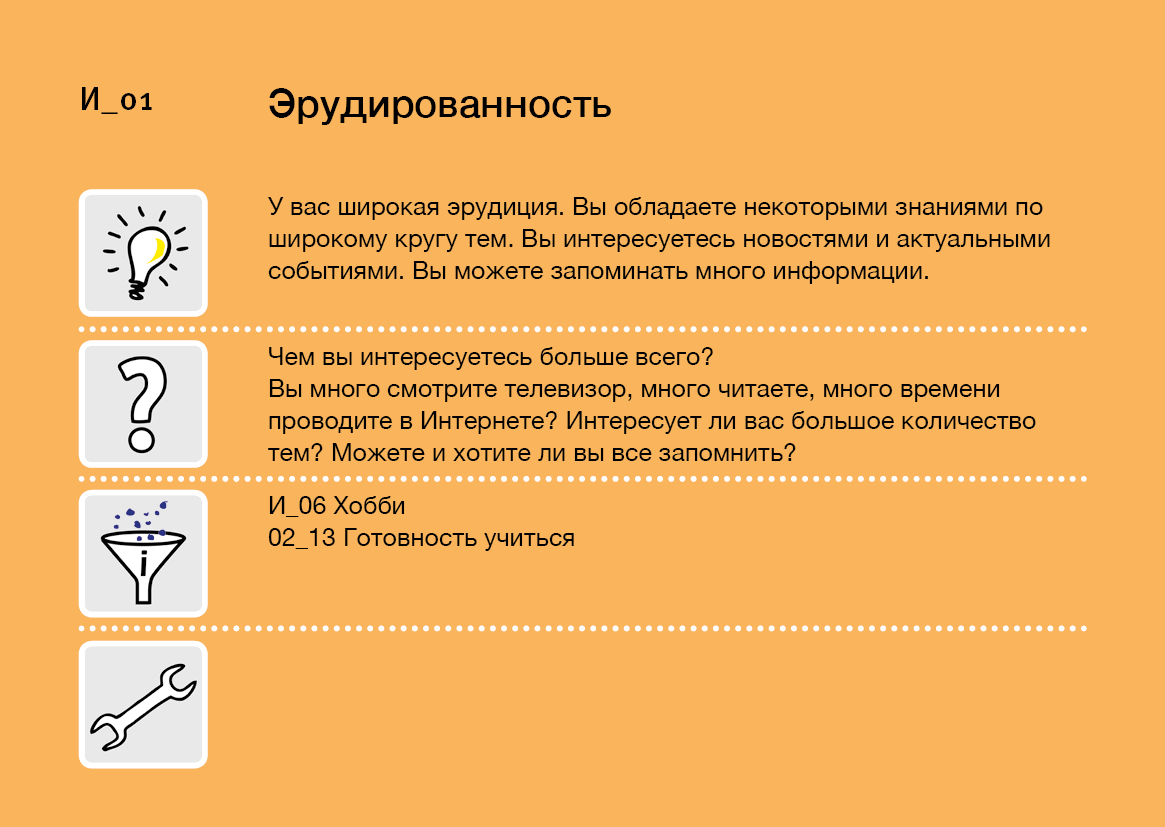 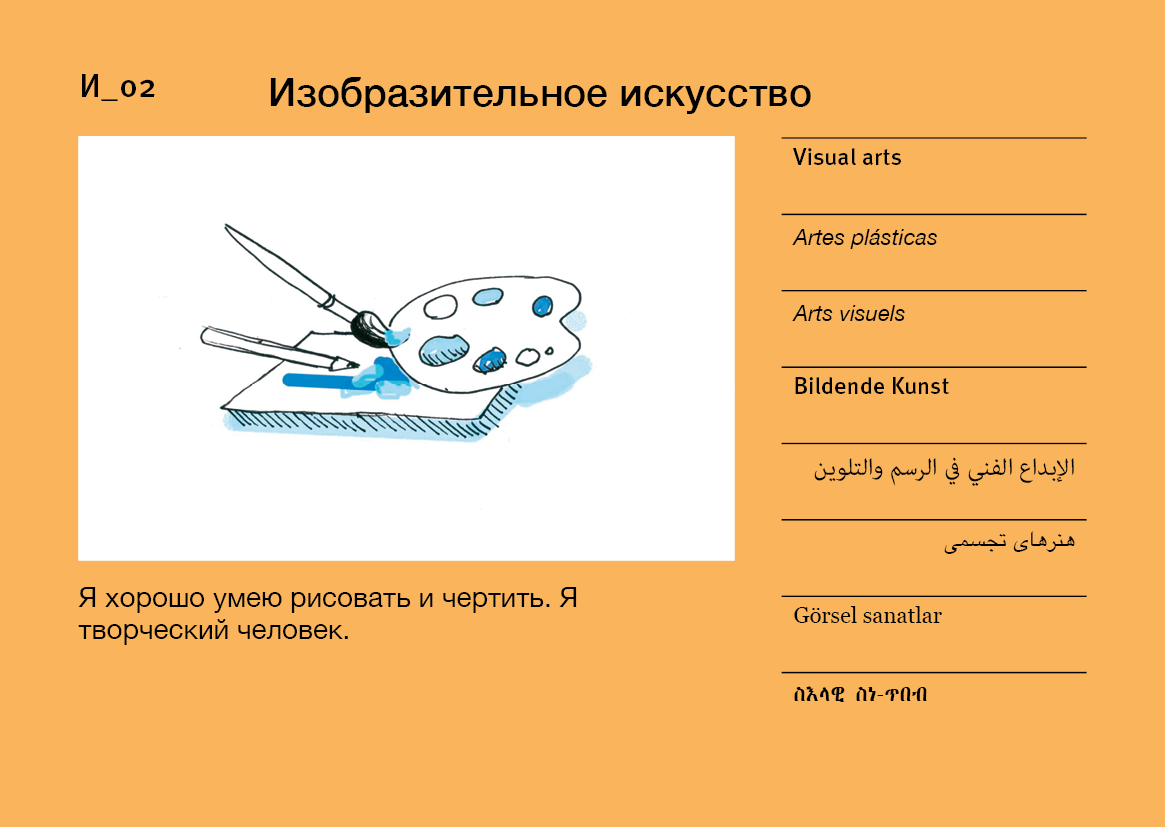 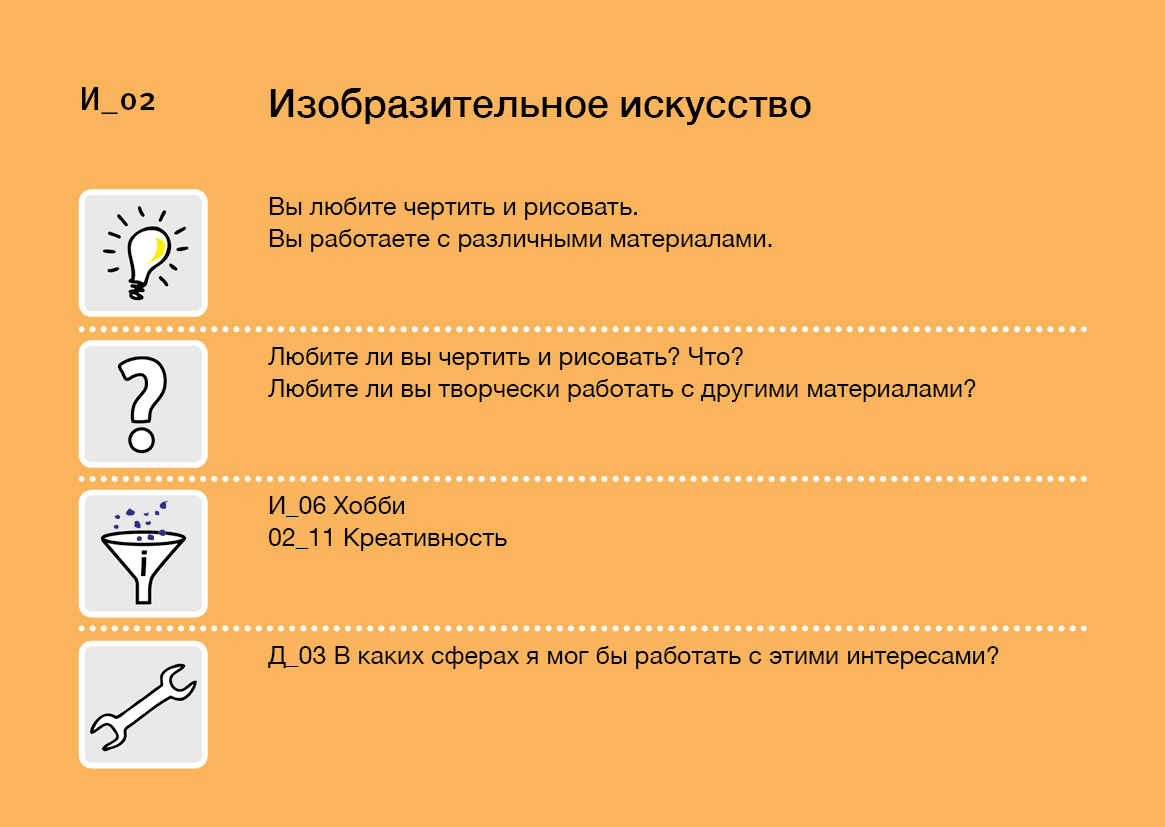 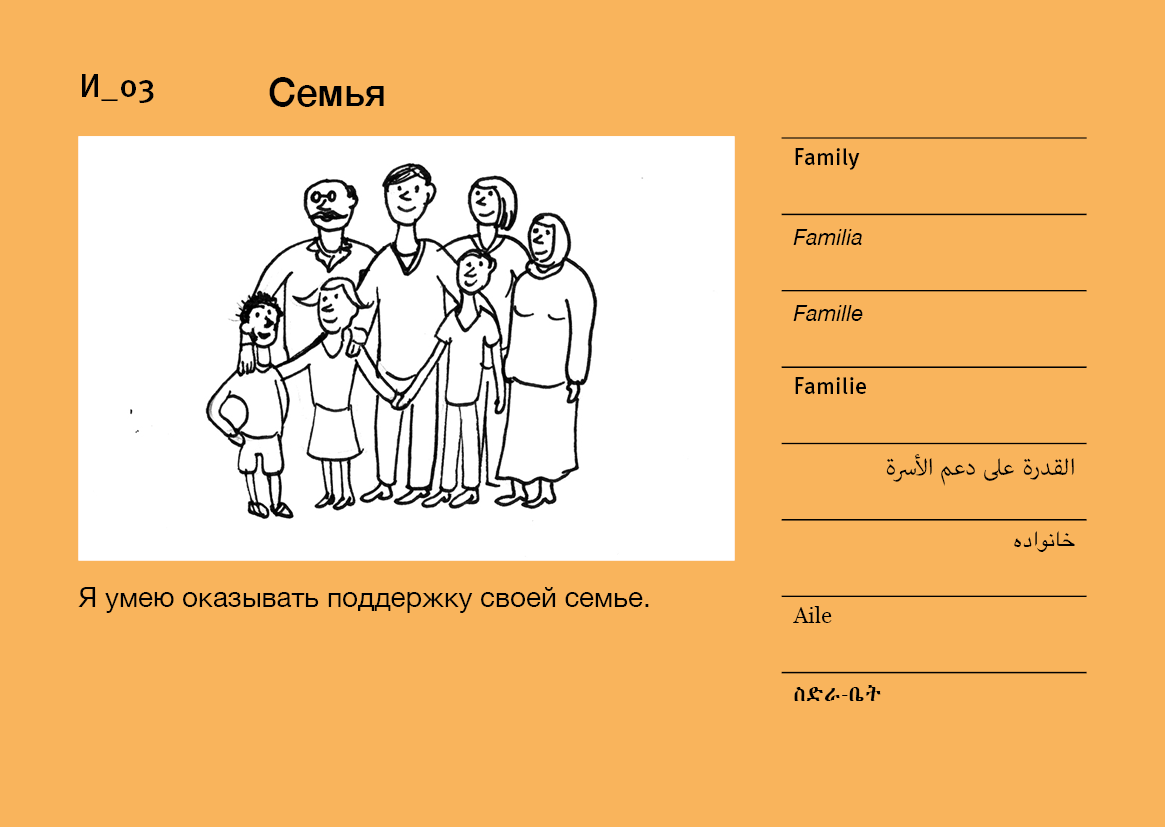 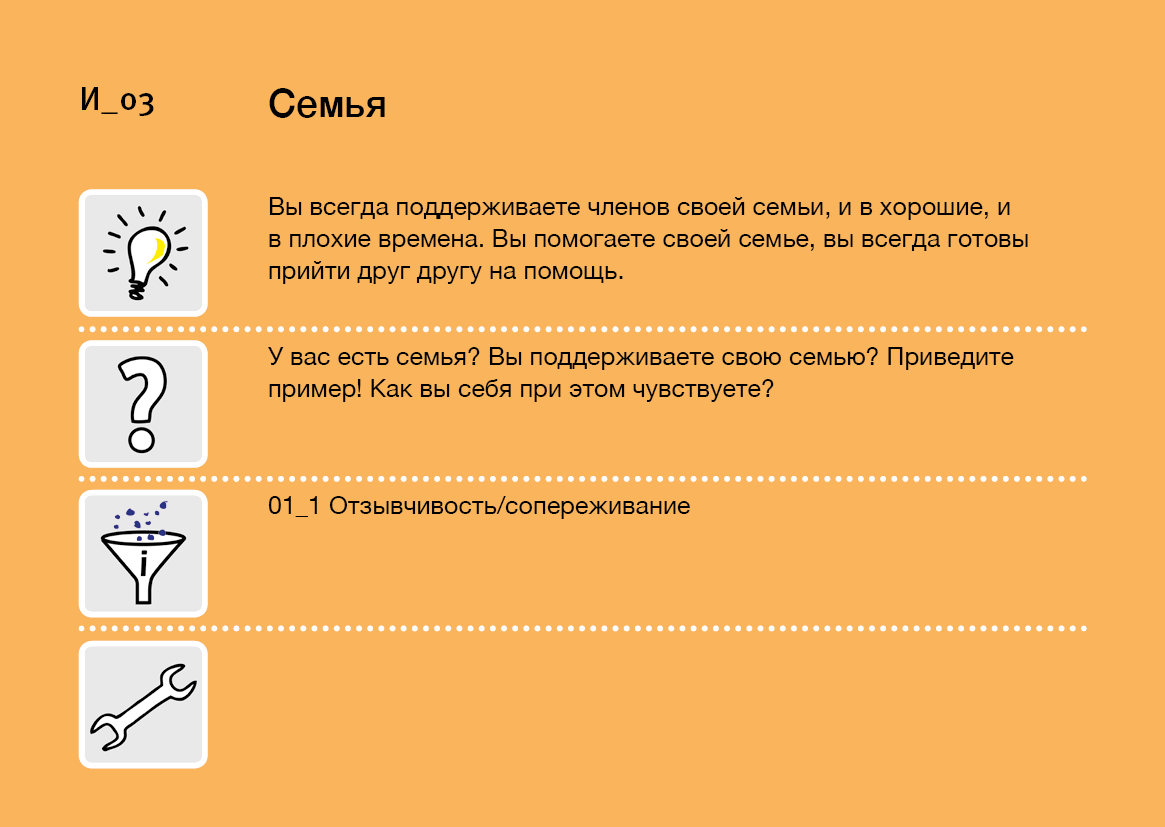 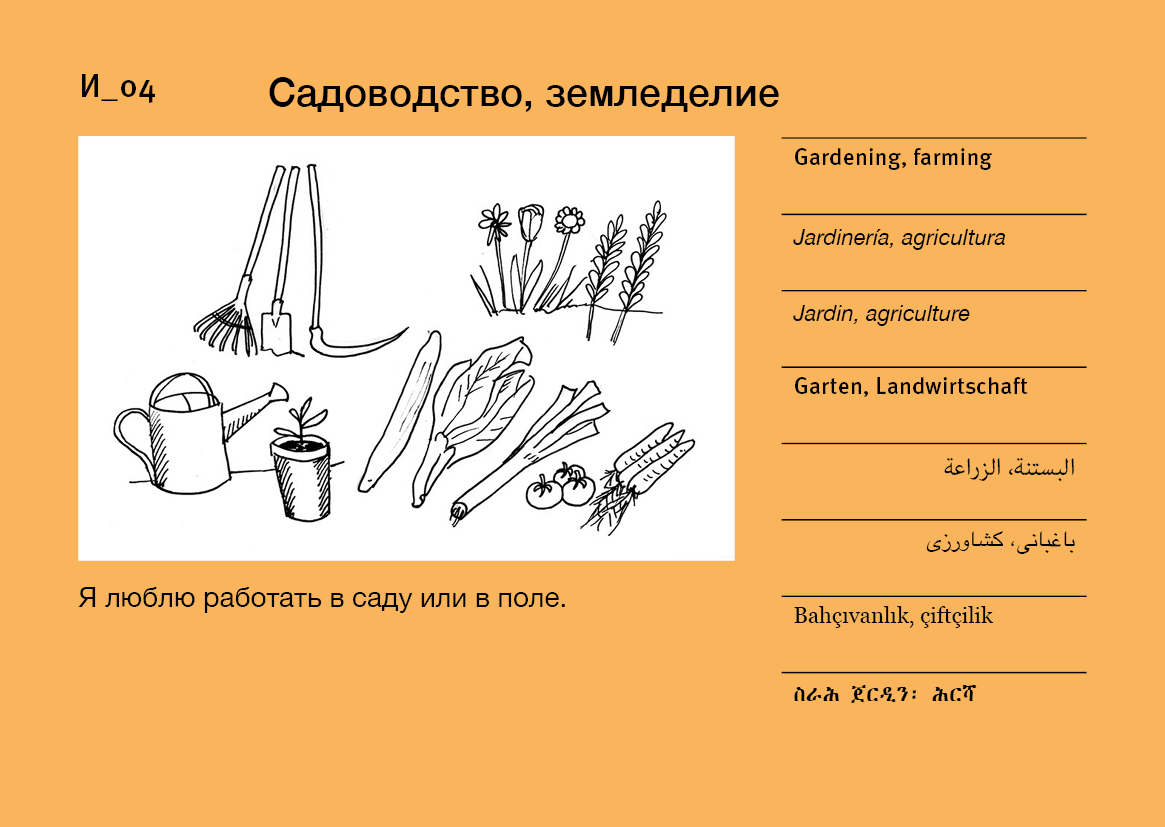 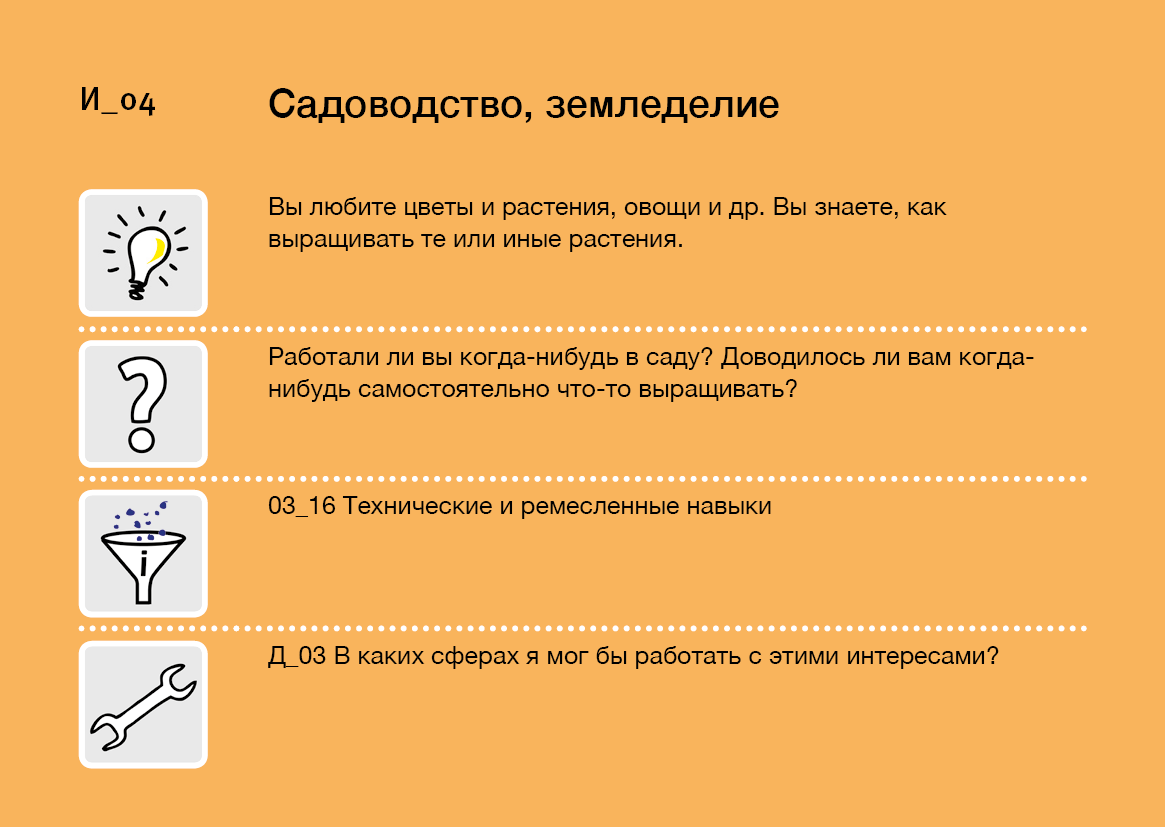 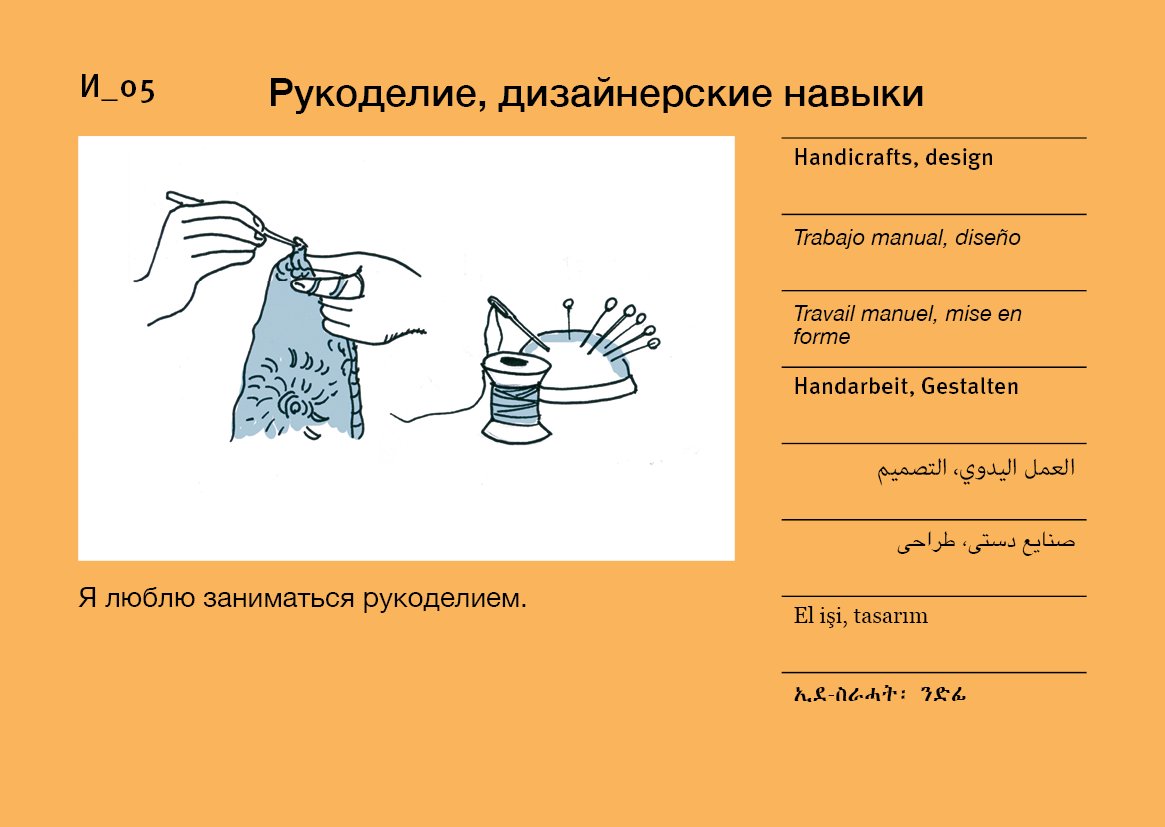 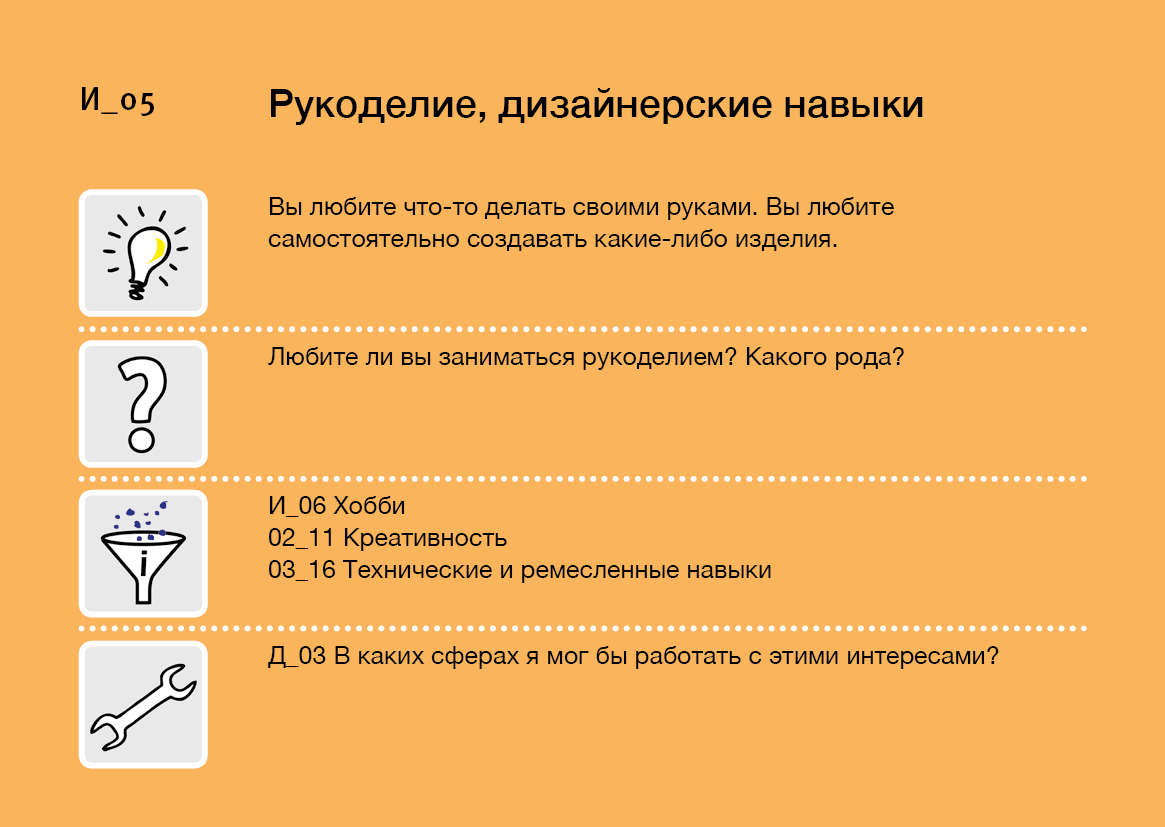 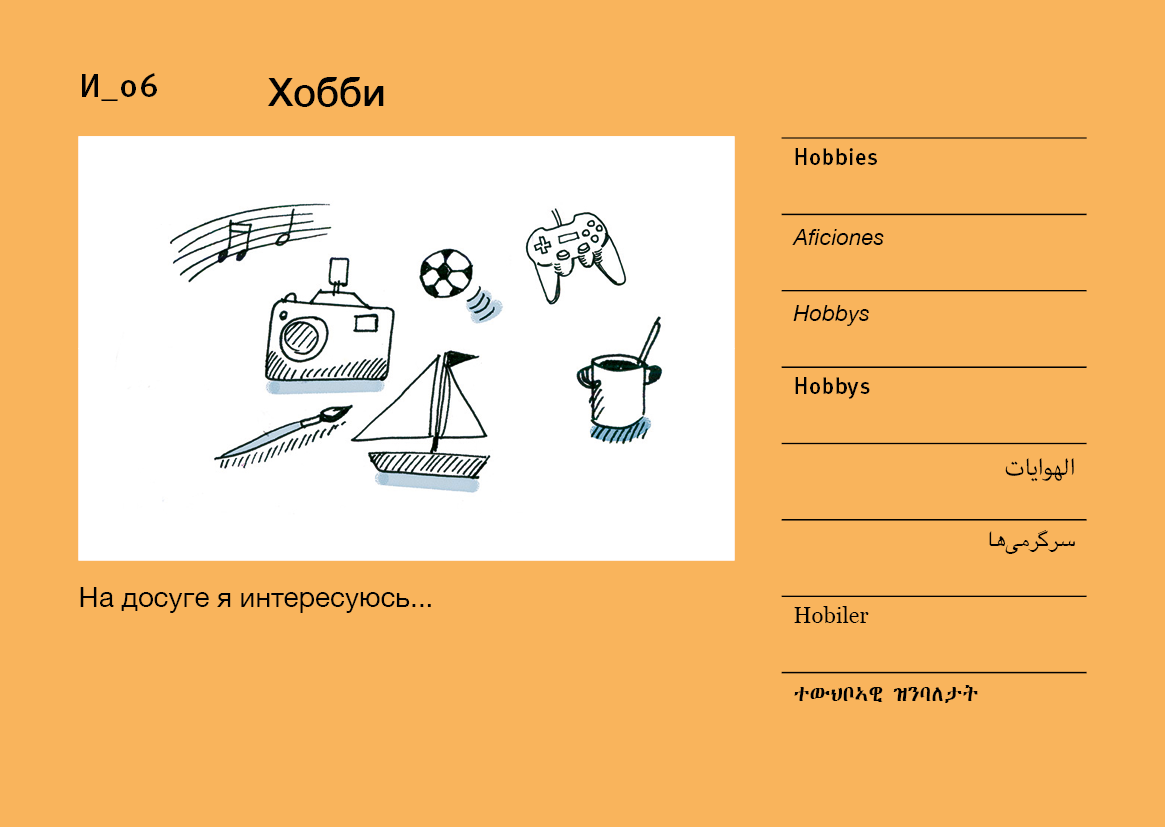 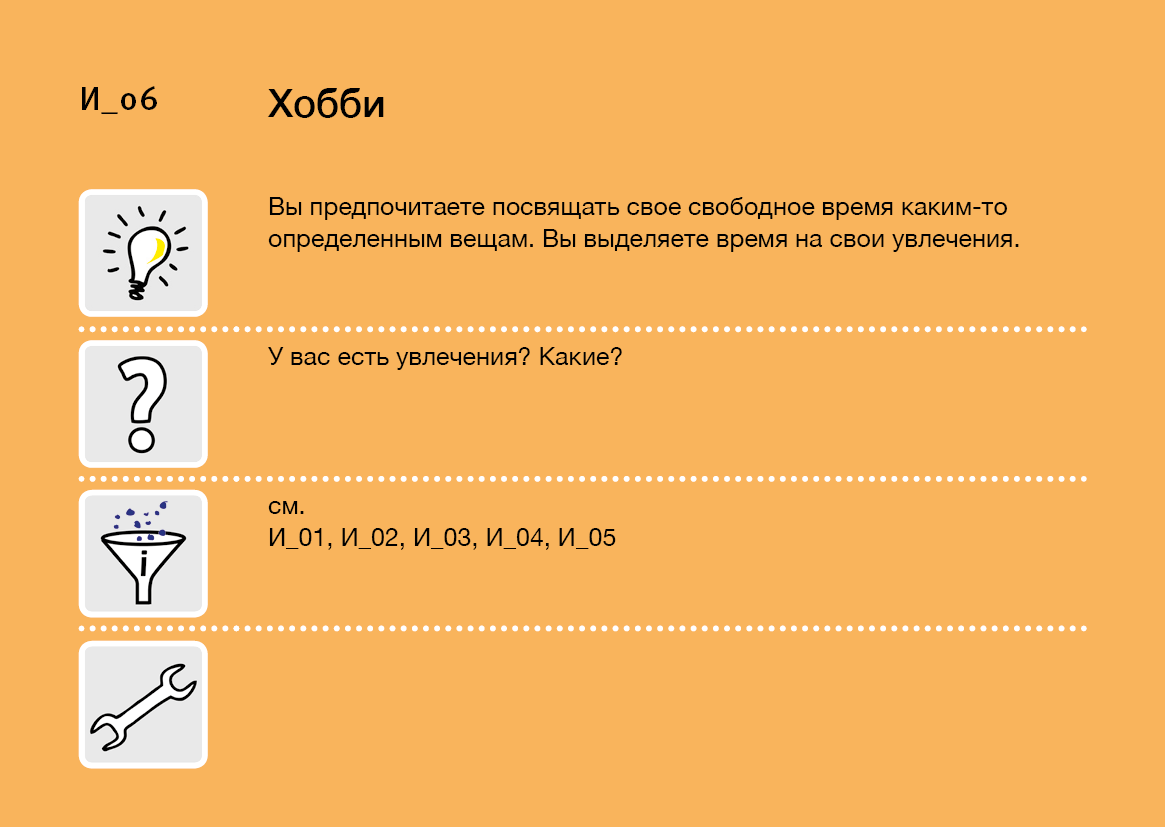 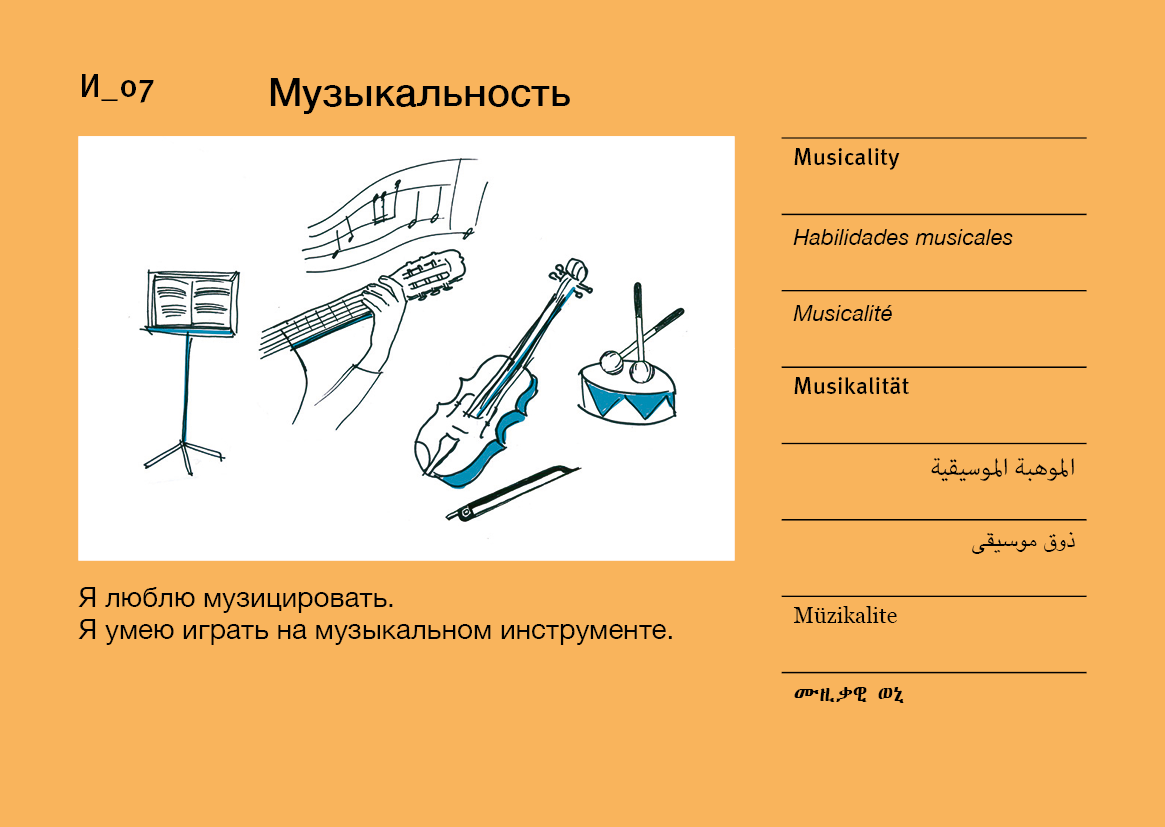 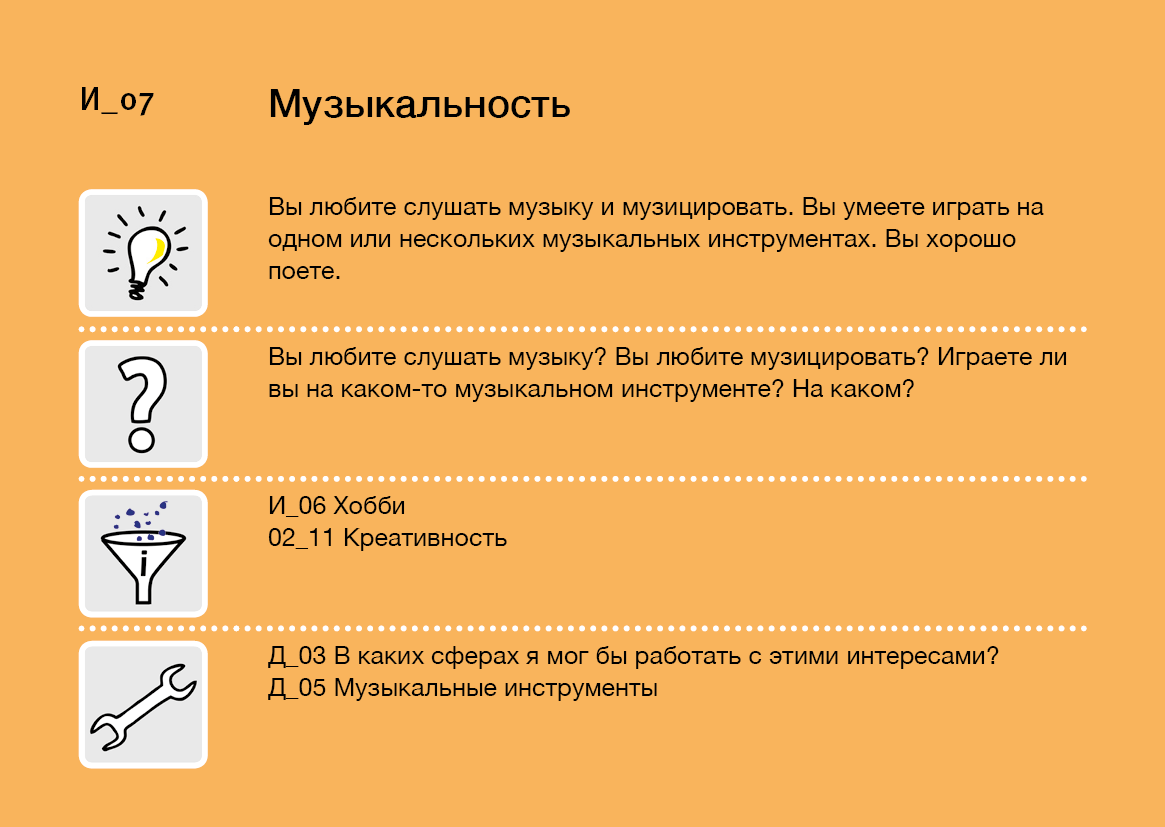 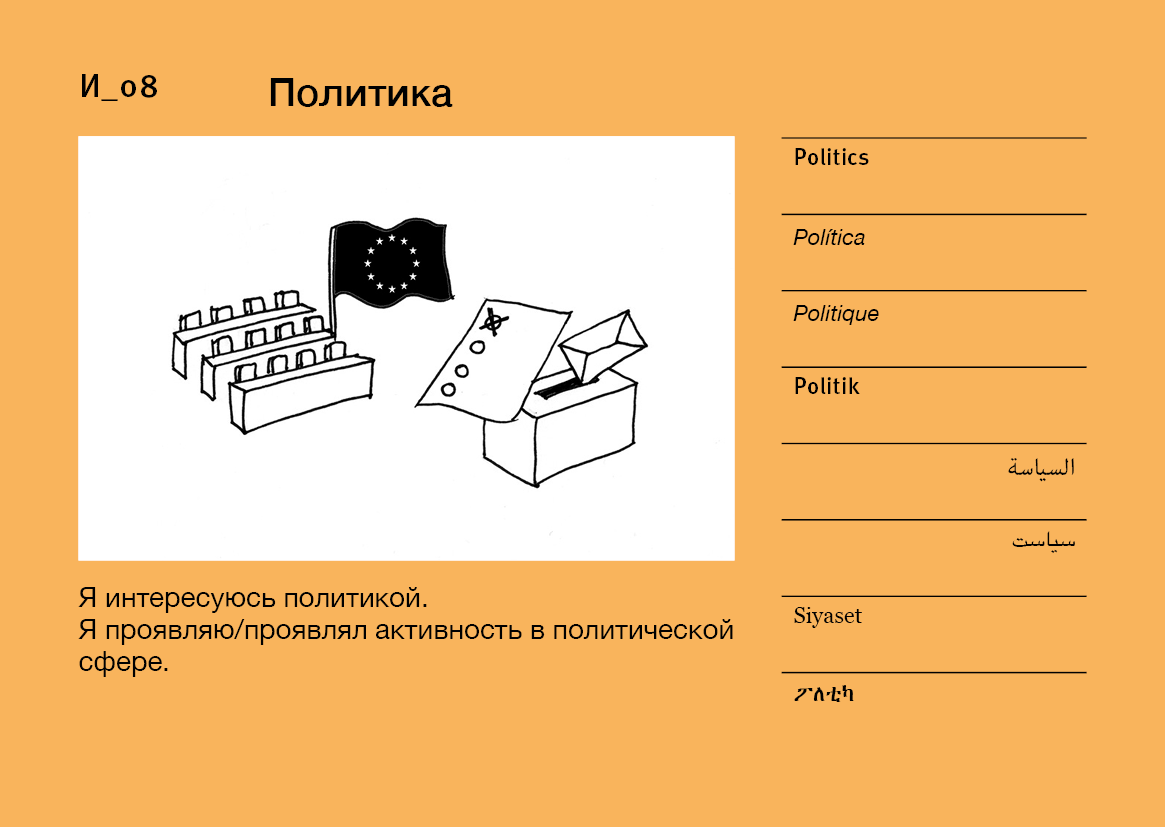 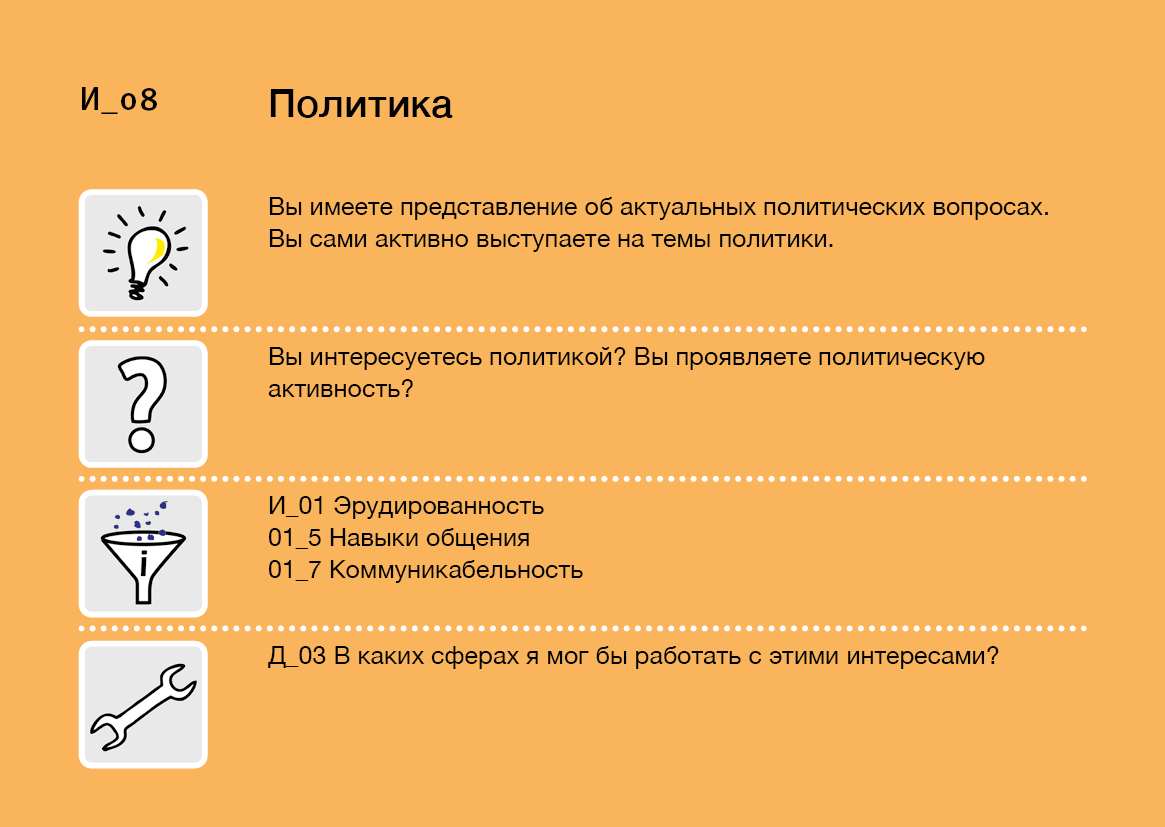 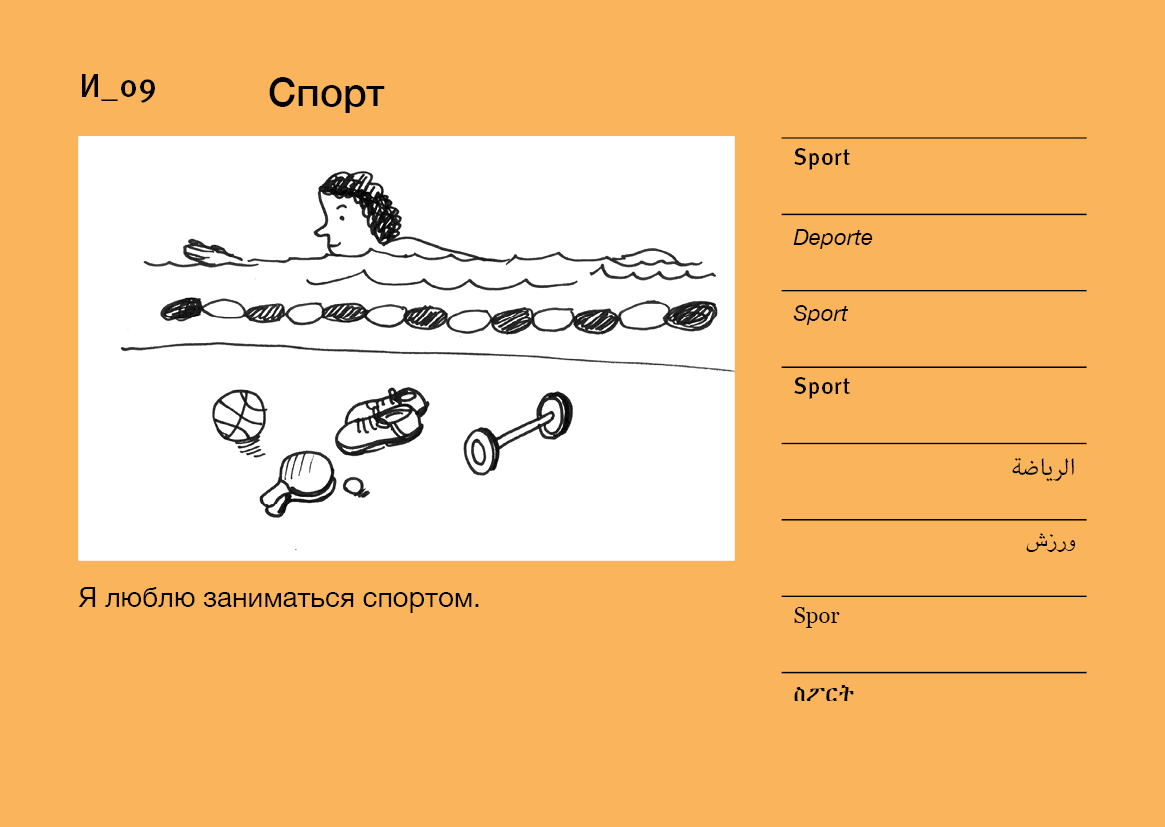 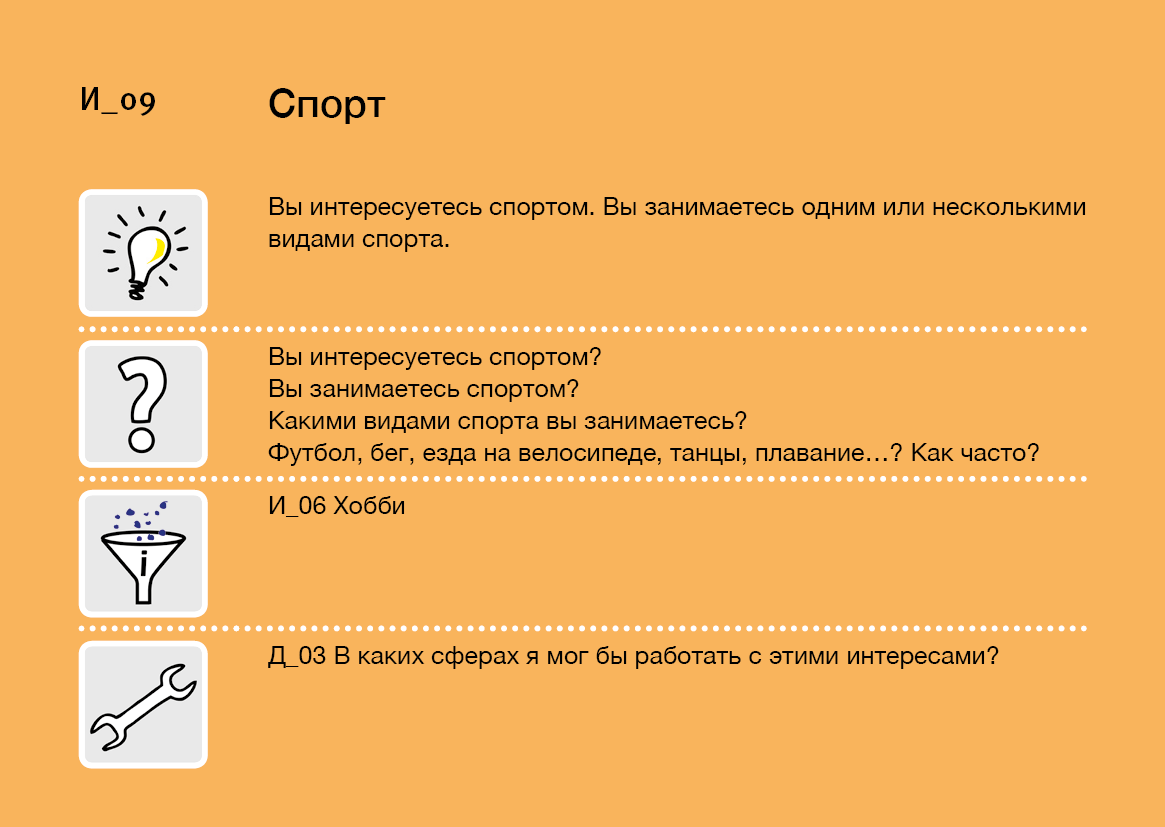 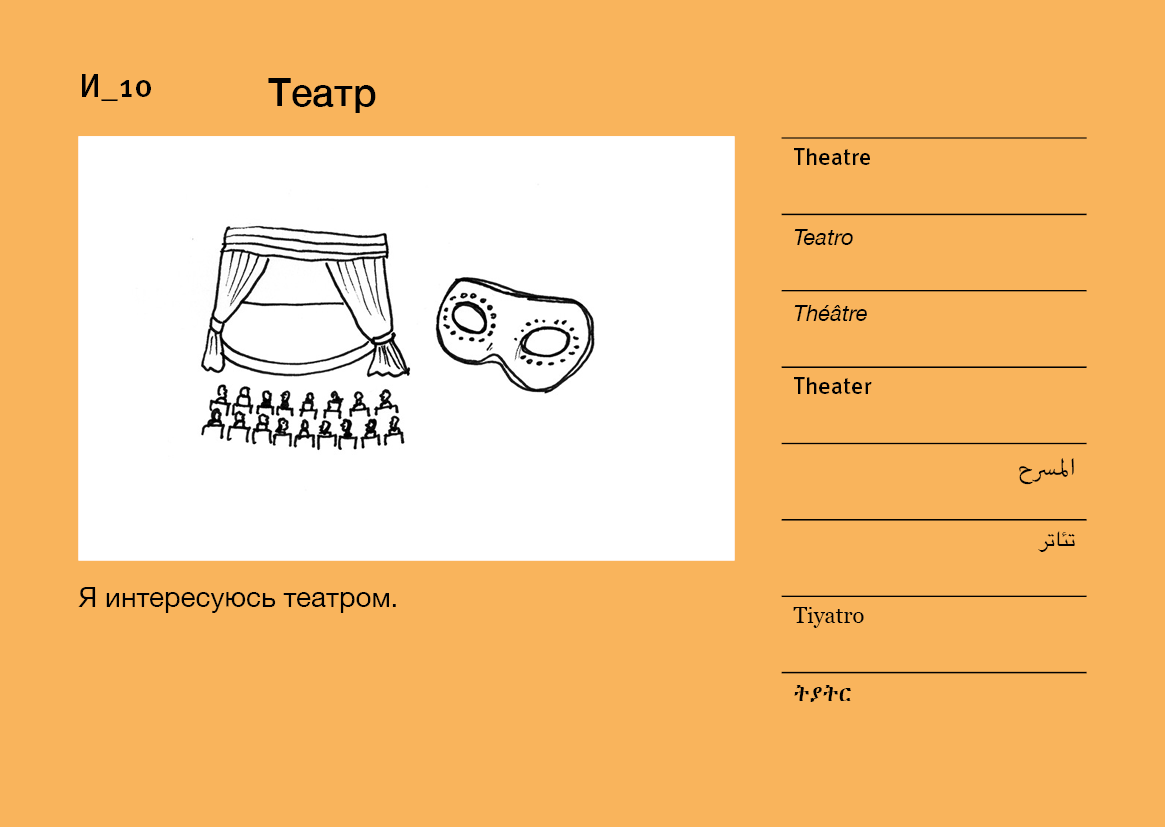 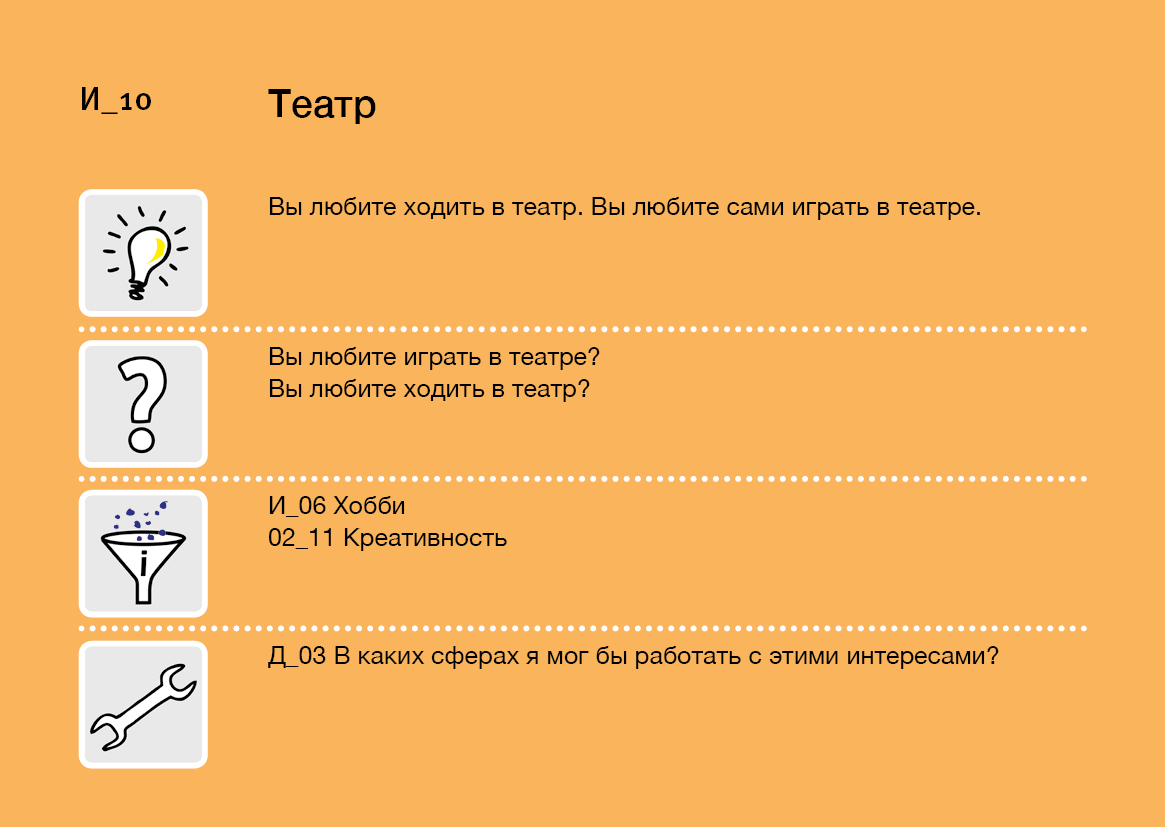 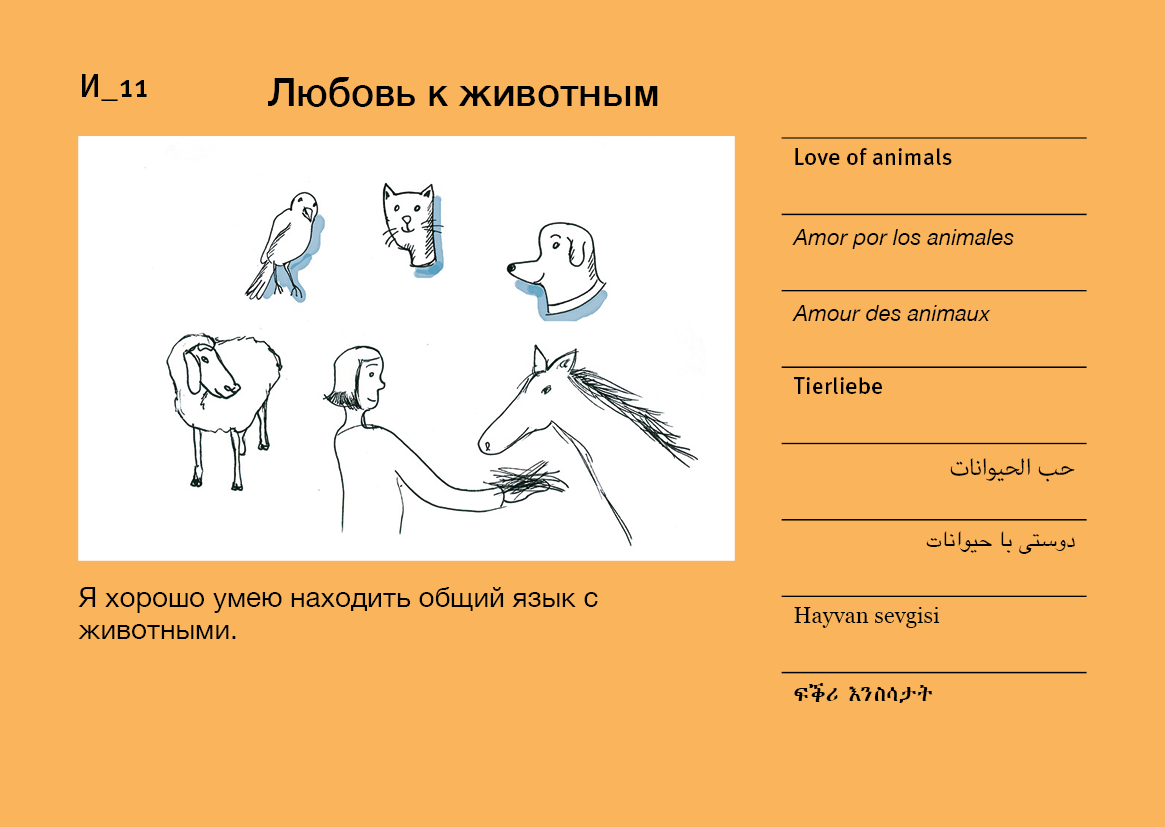 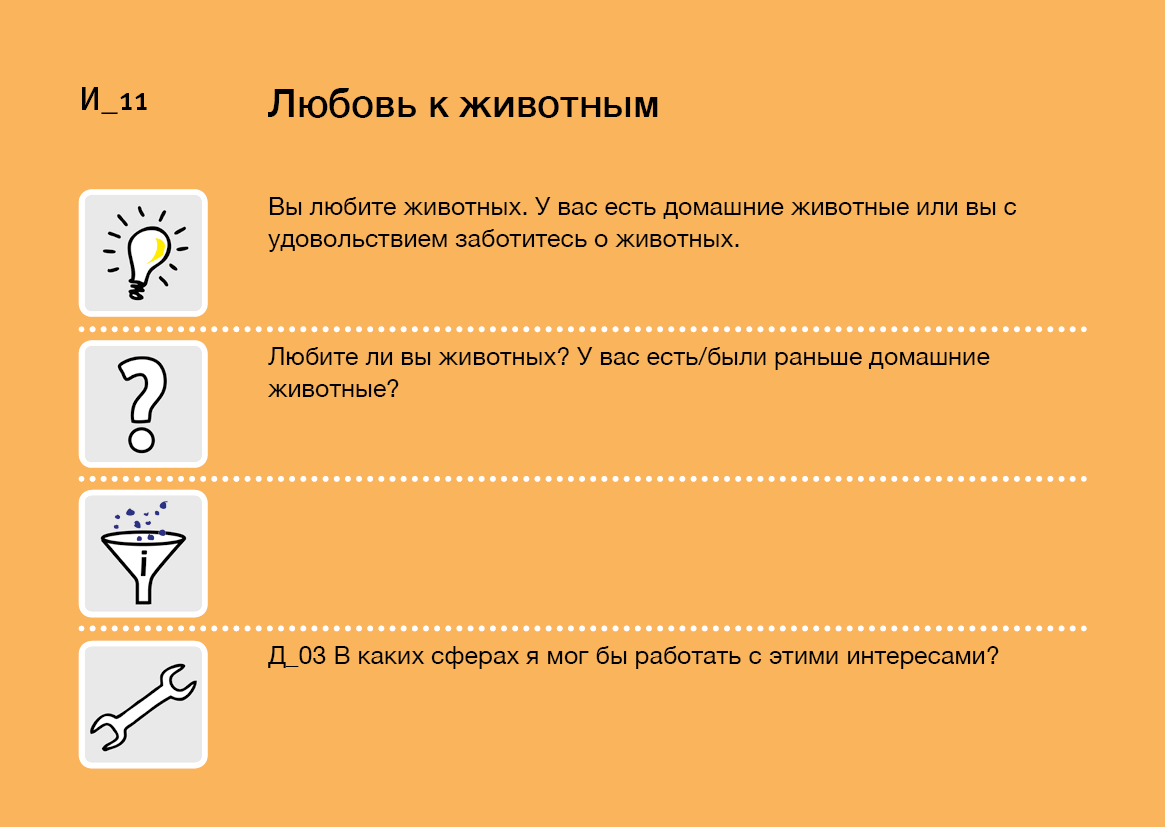 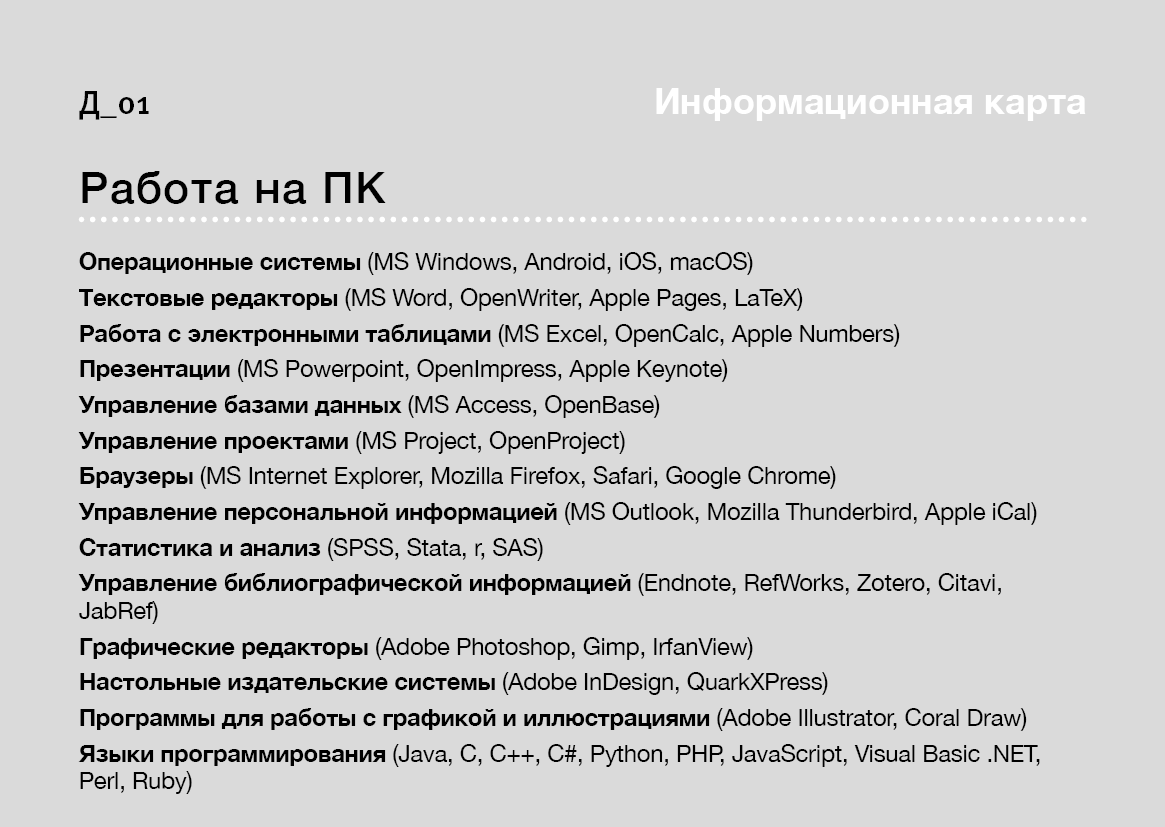 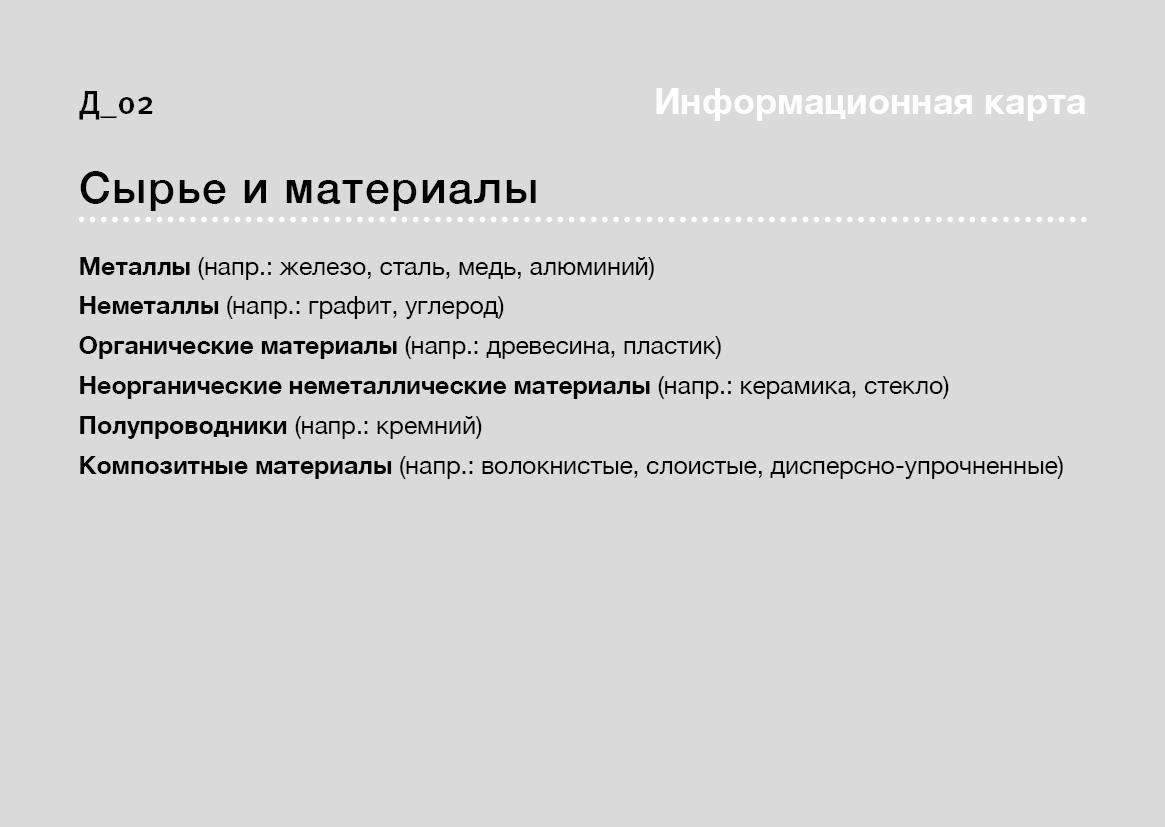 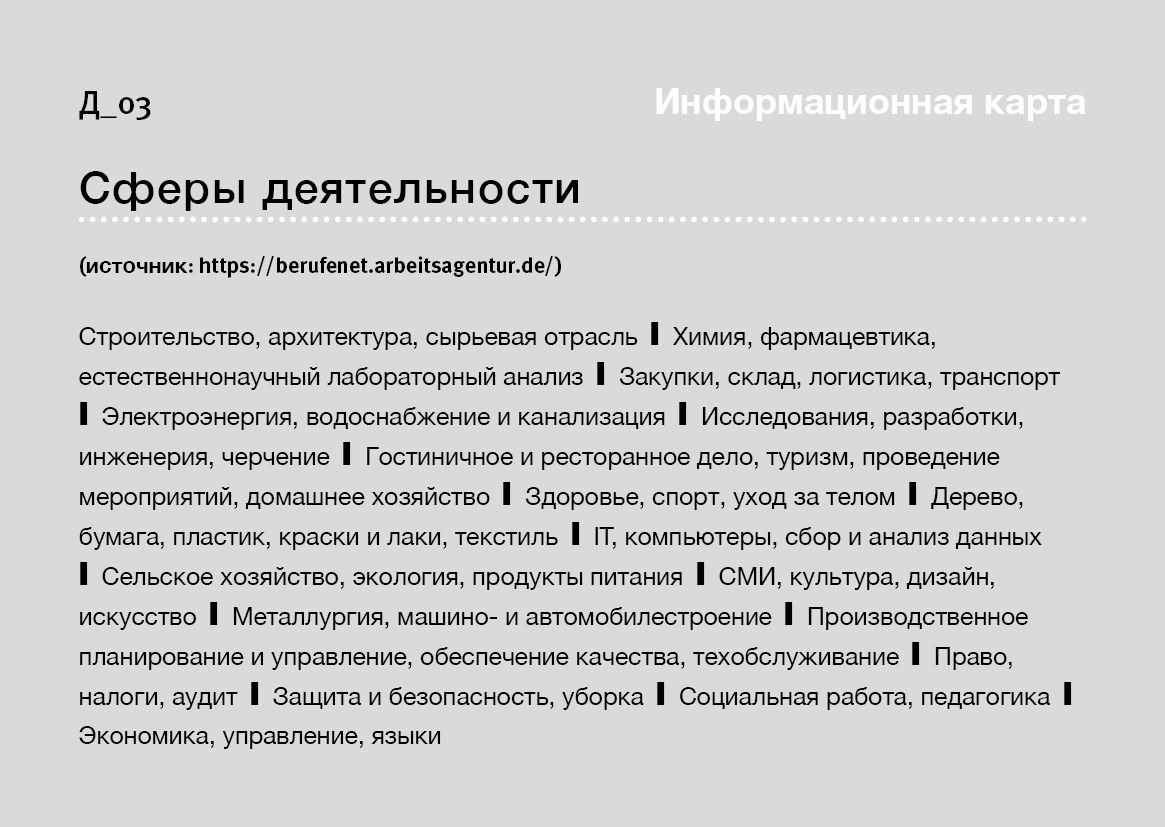 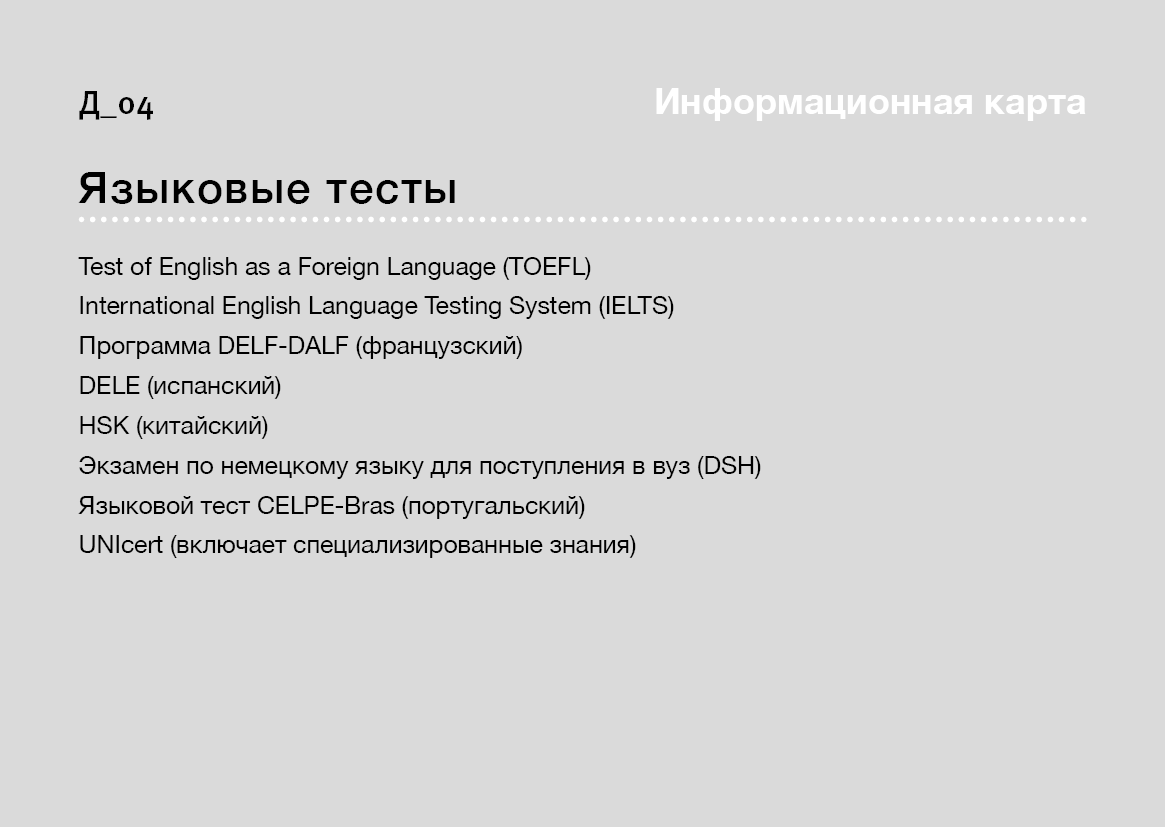 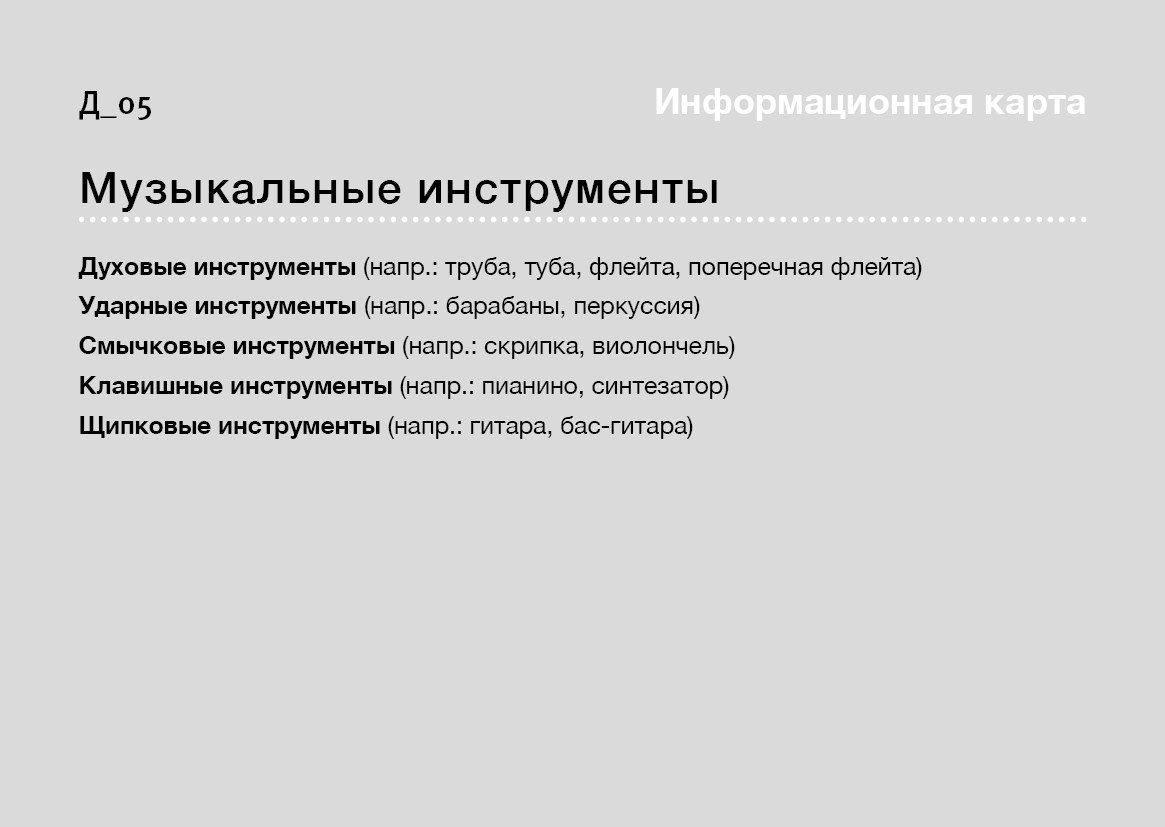 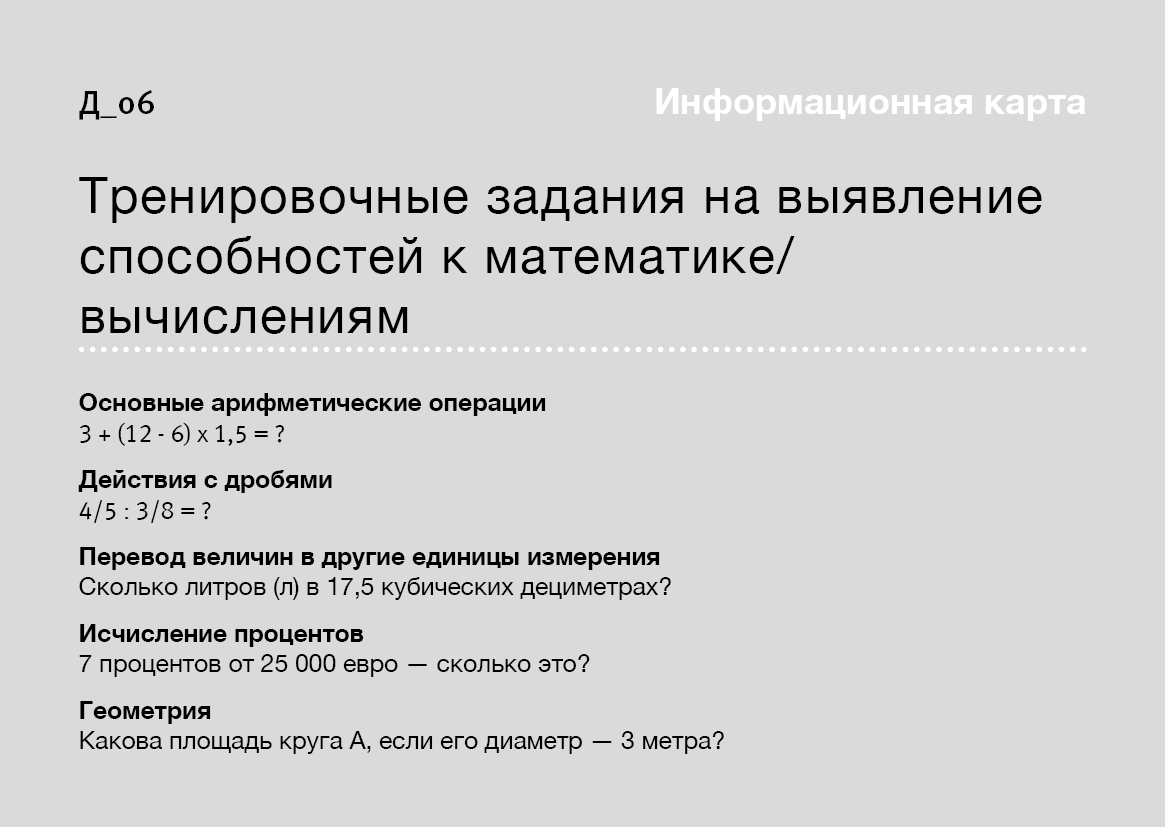 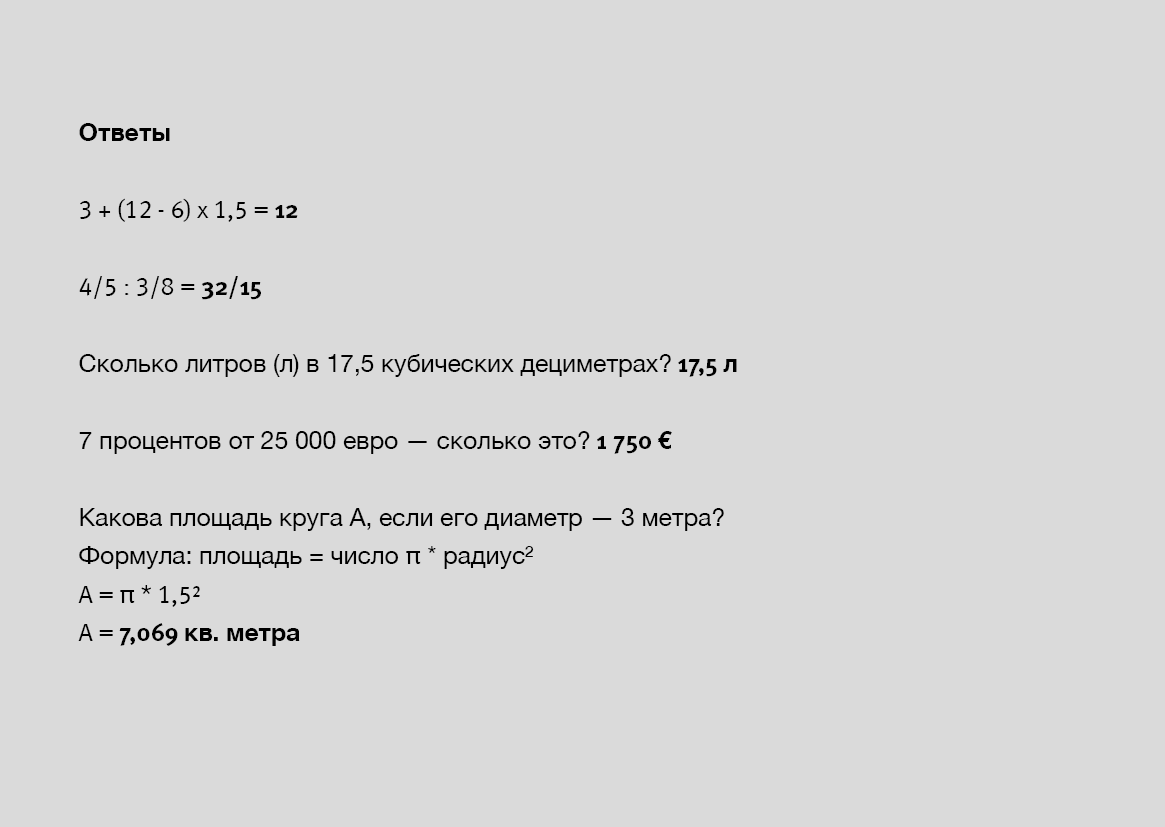 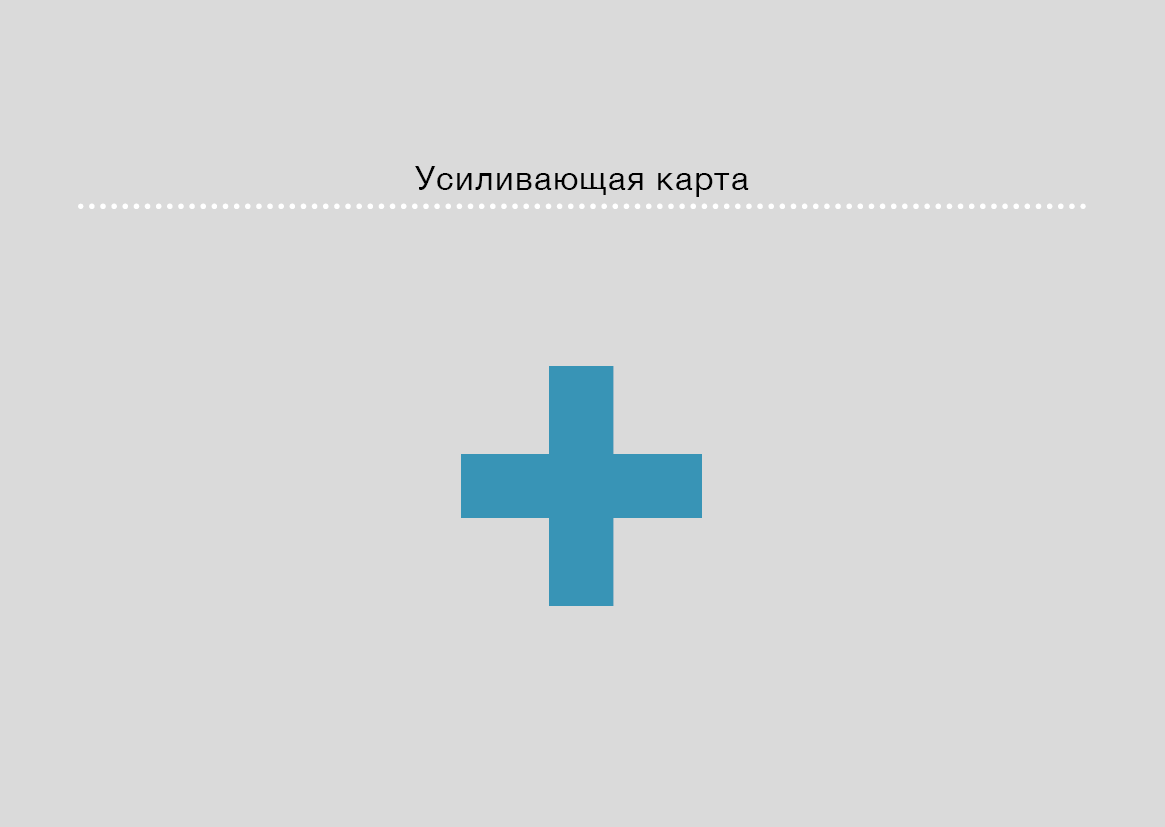 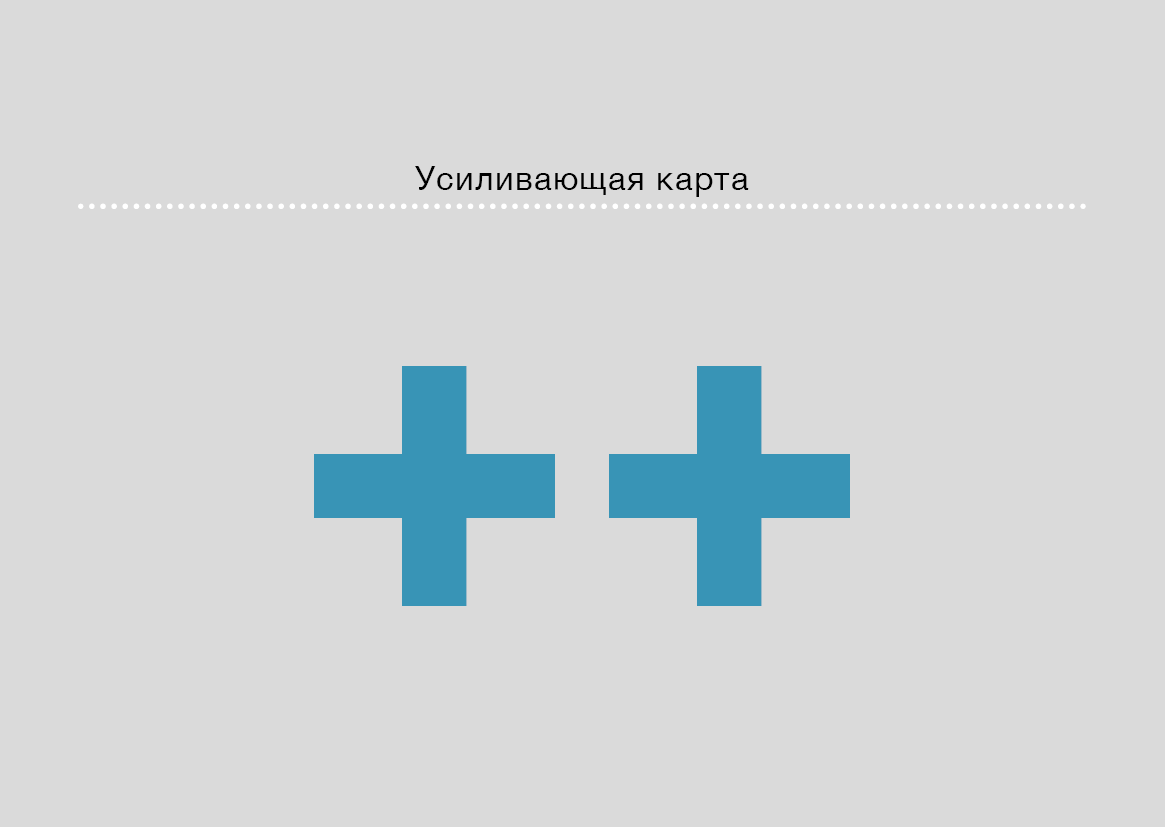 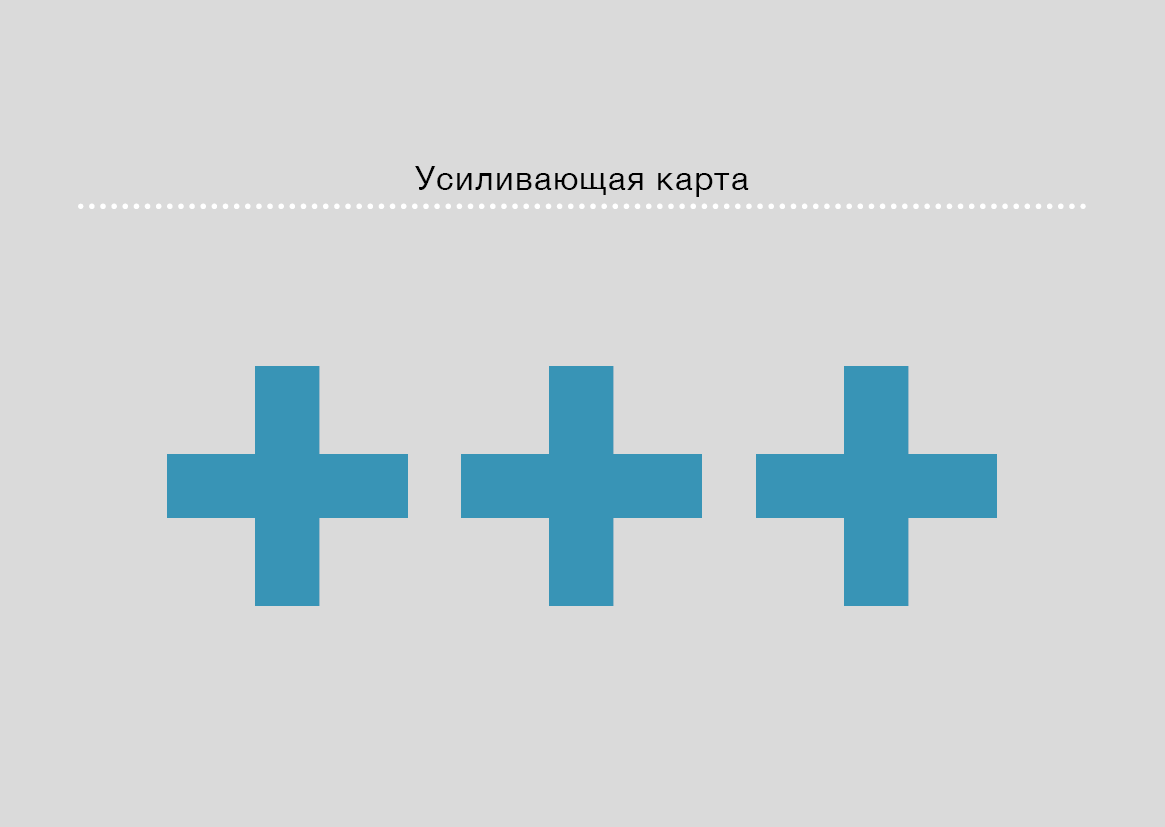